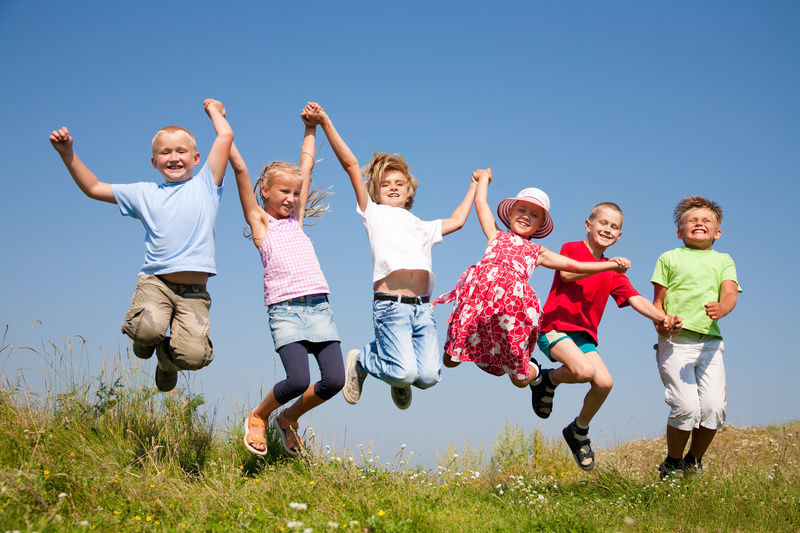 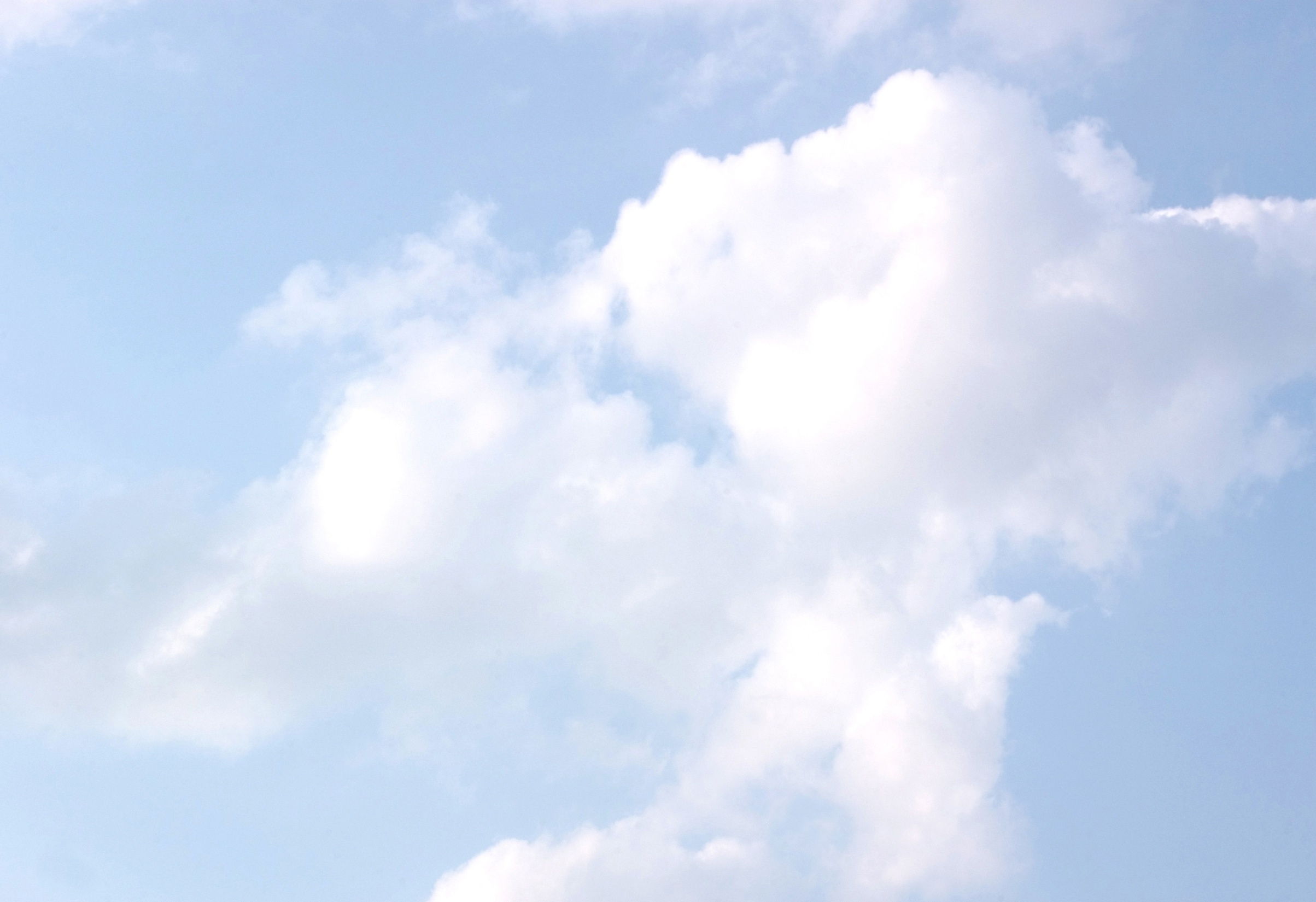 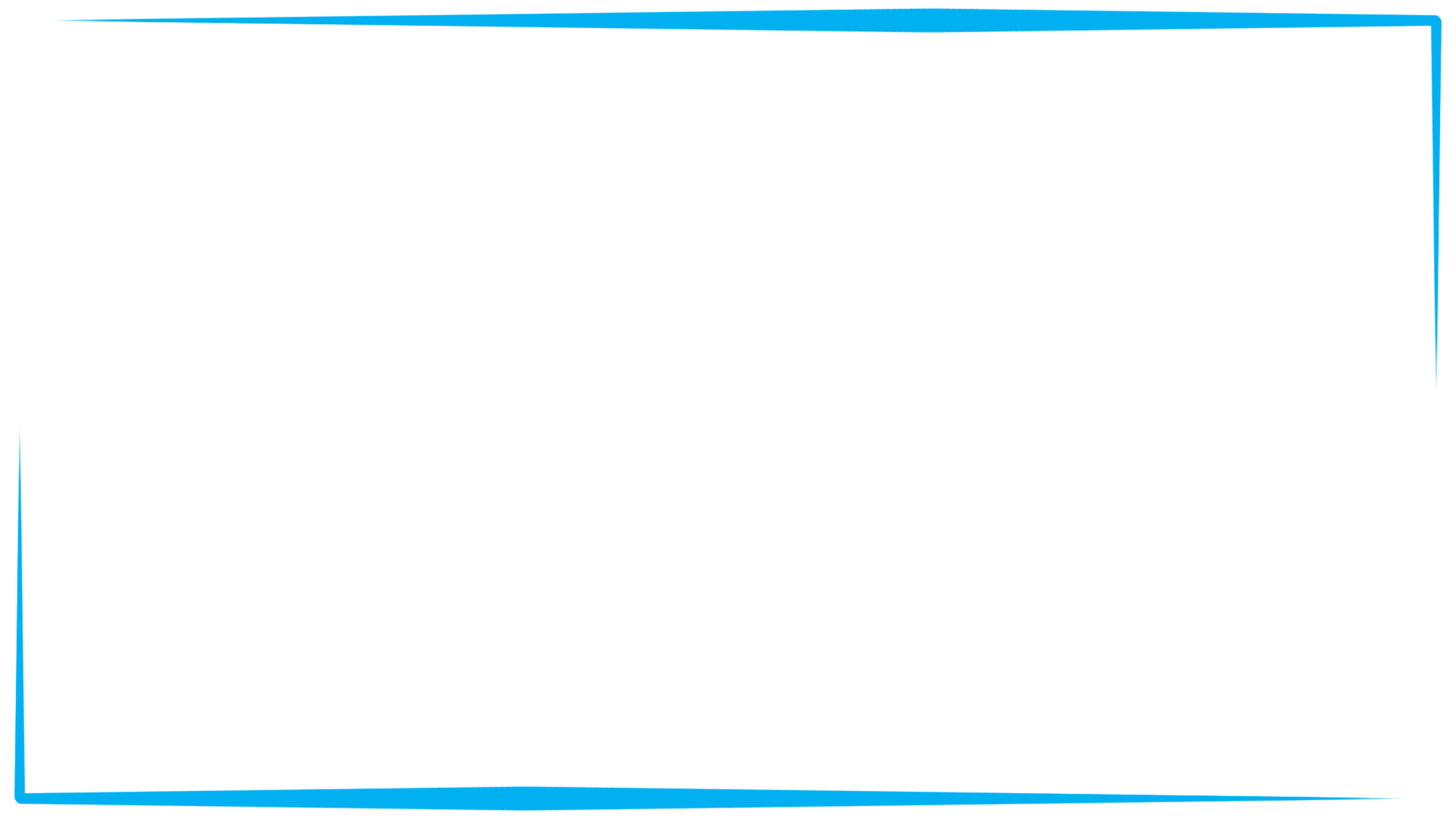 Об итогах проведения летней оздоровительной кампании 2018 года
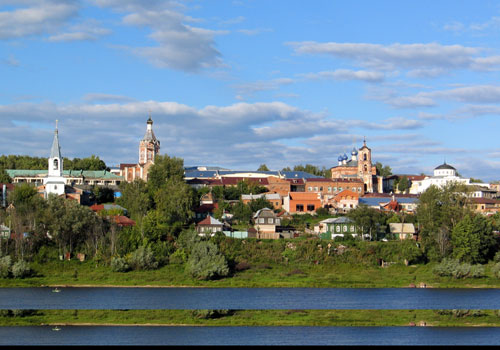 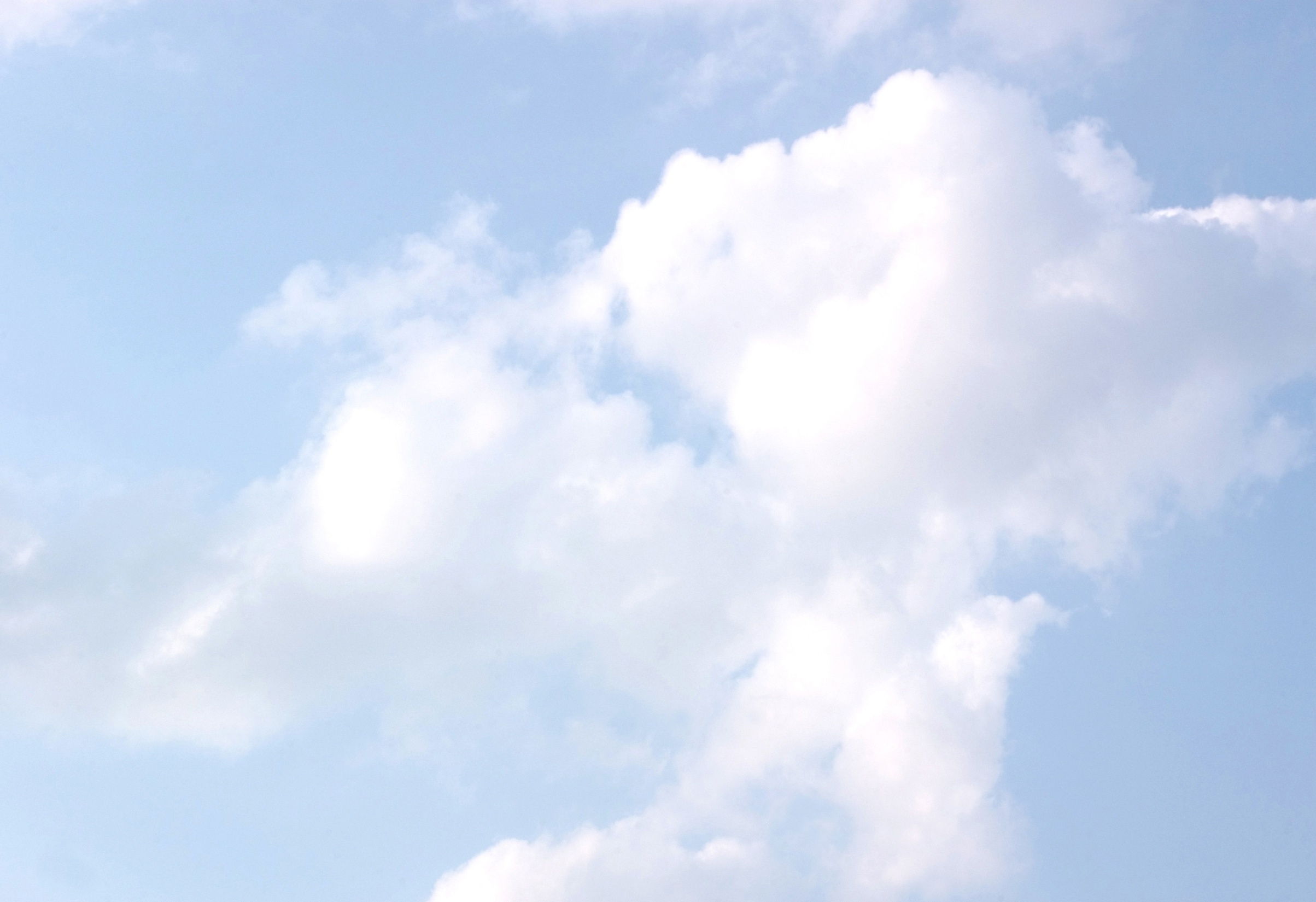 Основные направления летней оздоровительной кампании в 2018 году
Протокольные поручения областной комиссии по организации отдыха 
и  оздоровления детей в Рязанской области
Постановление администрации муниципального образования – городской округ город Касимов  «Об организации летнего отдыха, оздоровления и занятости детей и подростков на территории  муниципального образования – городской округ город Касимов в 2018 году»  
от 24.05.2018  № 546


Основные мероприятия и плановые показатели по организации отдыха, оздоровления и занятости детей и подростков

- 100 % охват детей и подростков, стоящих на различных видах профилактического учета,
 организованными формами летнего отдыха и занятости;
- сроки работы  лагерей с дневным пребыванием, лагерей труда и отдыха,  ДООЦ «Ласточка»;
- меры по обеспечению безопасности детского отдыха  (охраны жизни и здоровья детей, страхование детей);
-организация перевозок детей к местам отдыха и обратно;
- городские мероприятия всех сфер социальной сферы в период каникул, использование воспитательного потенциала города;  
- объемы,  распределение и фактическое использование целевых финансовых средств, выделенных из бюджетов разного уровня.
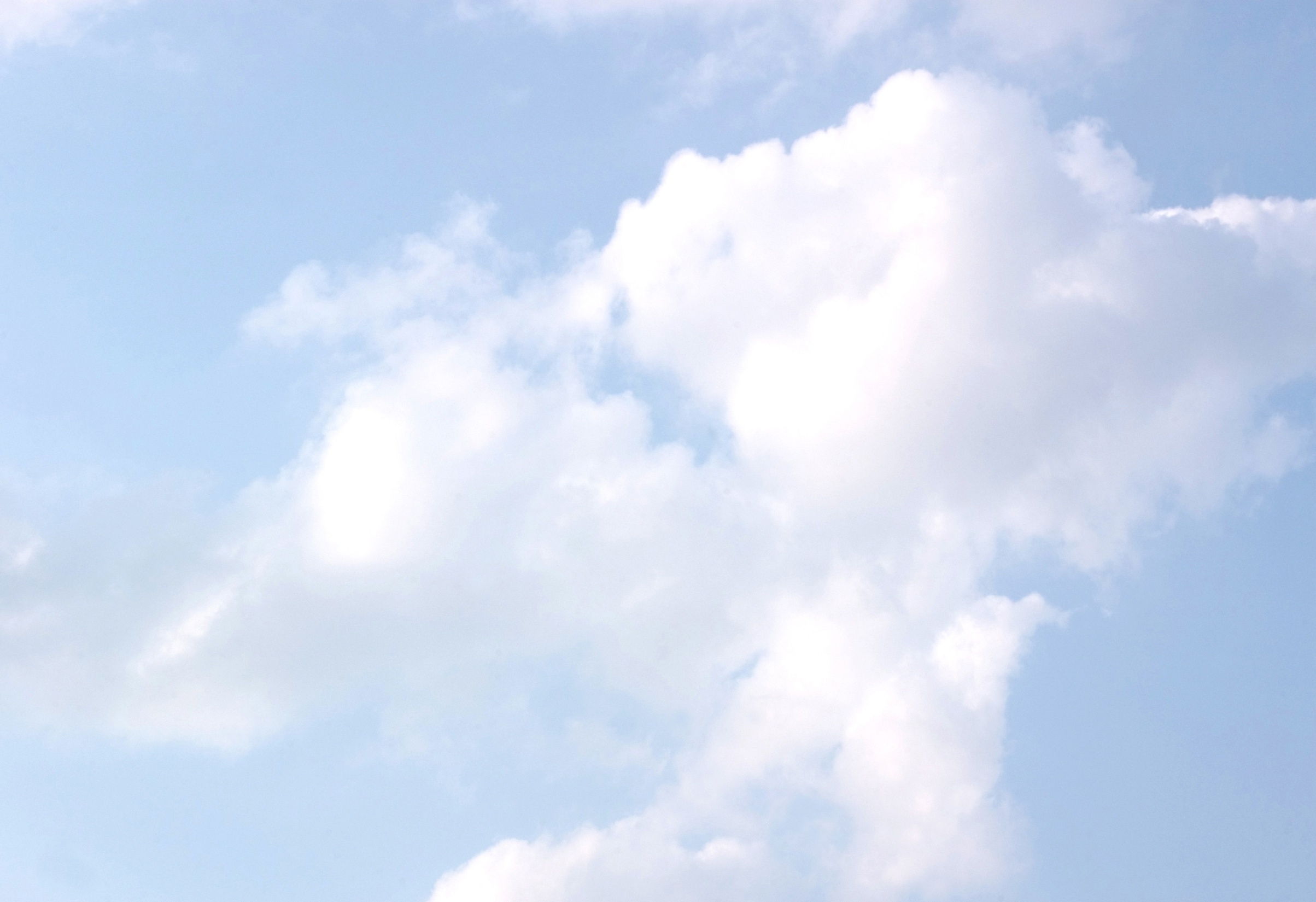 Финансирование летней оздоровительной кампании
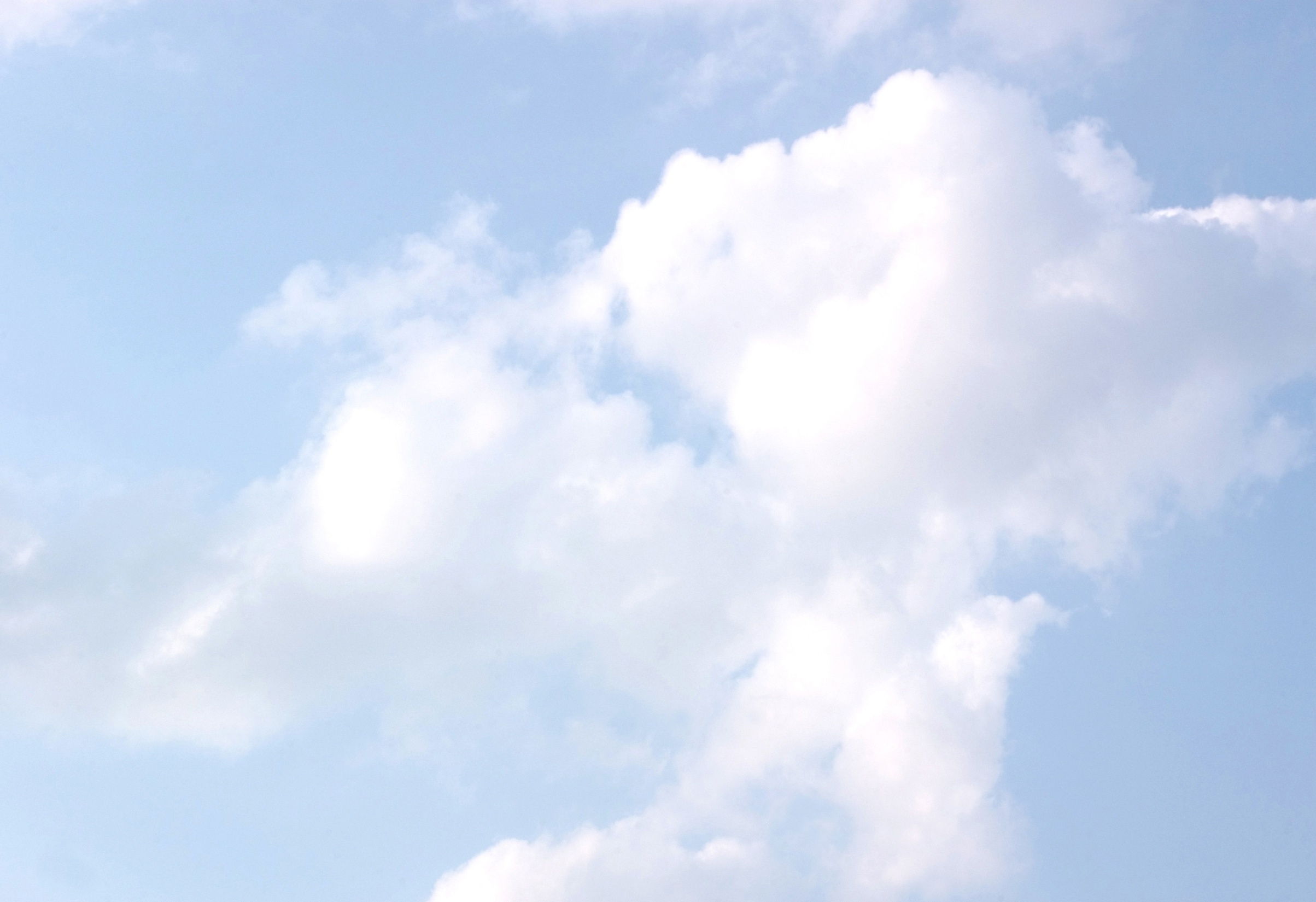 Детский оздоровительно-образовательный центр «Ласточка»
Расписание смен 2017/2018 гг.
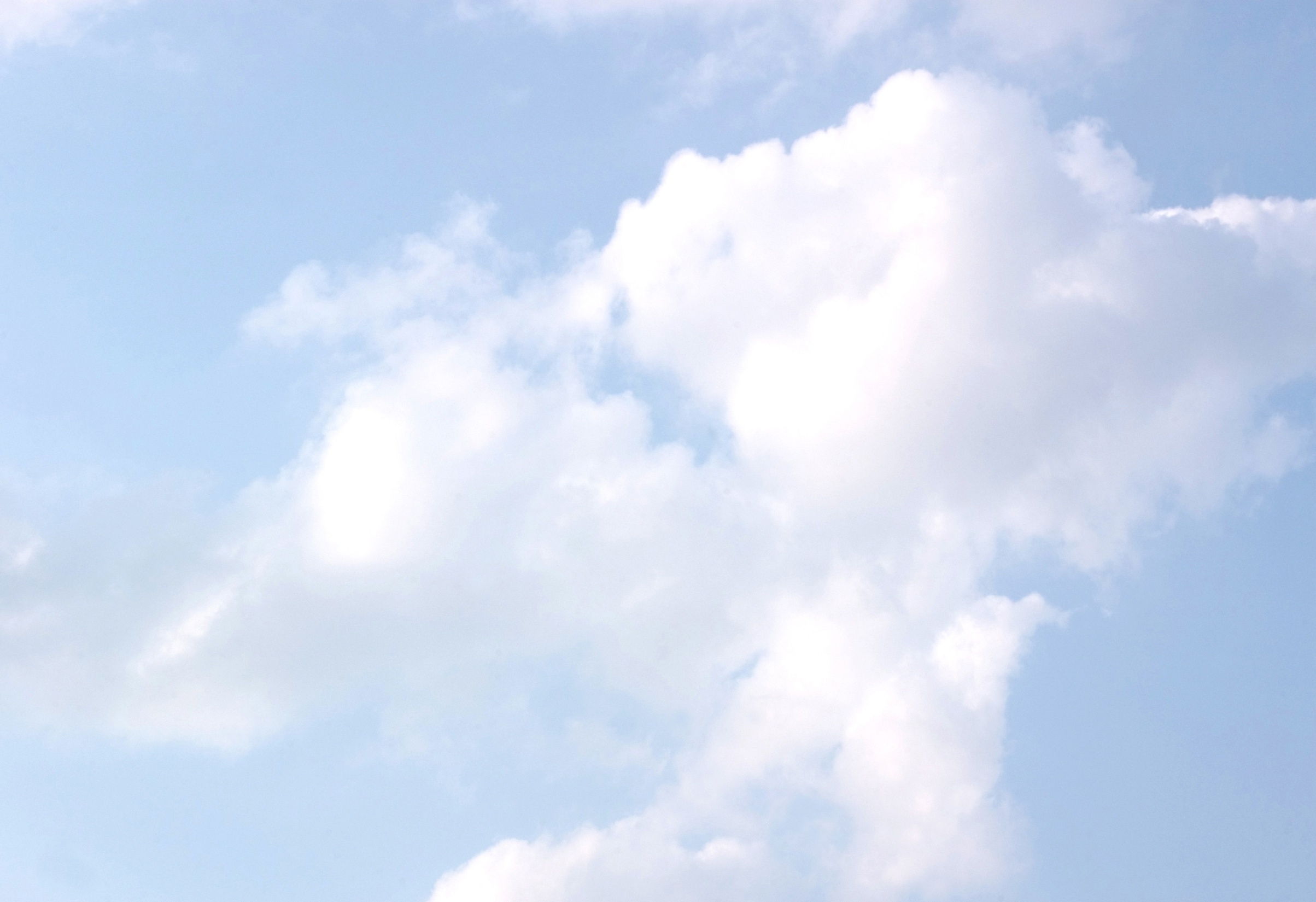 Муниципальный проект «Летняя школа «Занимательные каникулы»
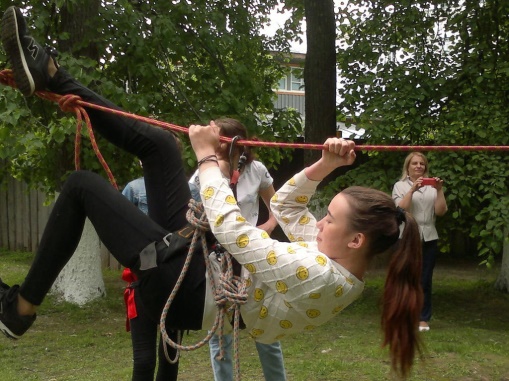 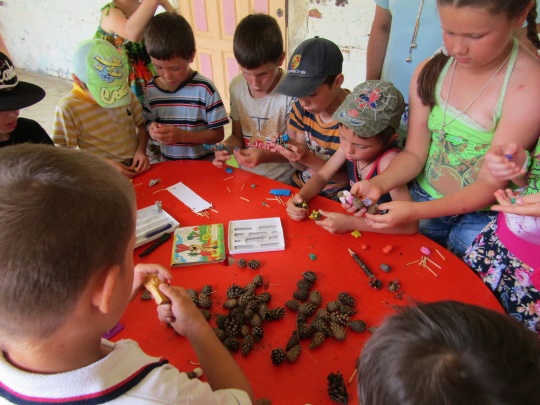 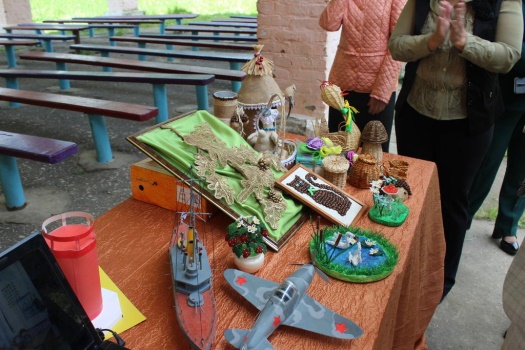 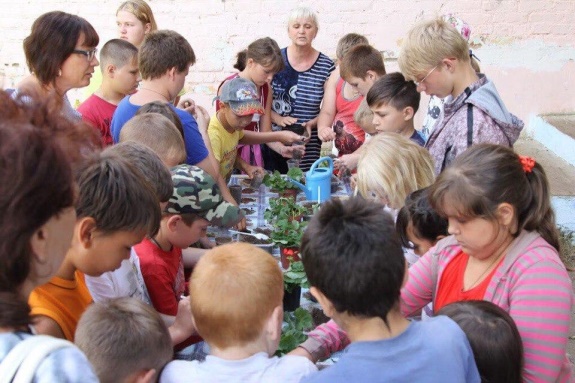 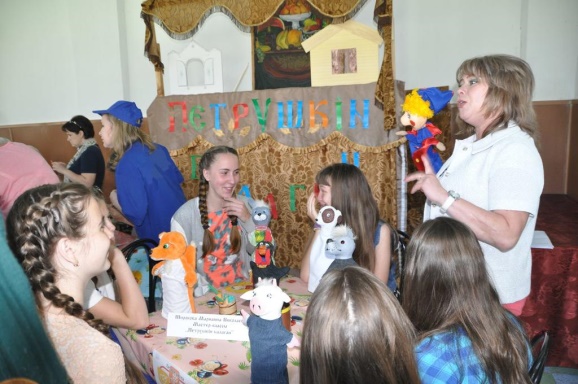 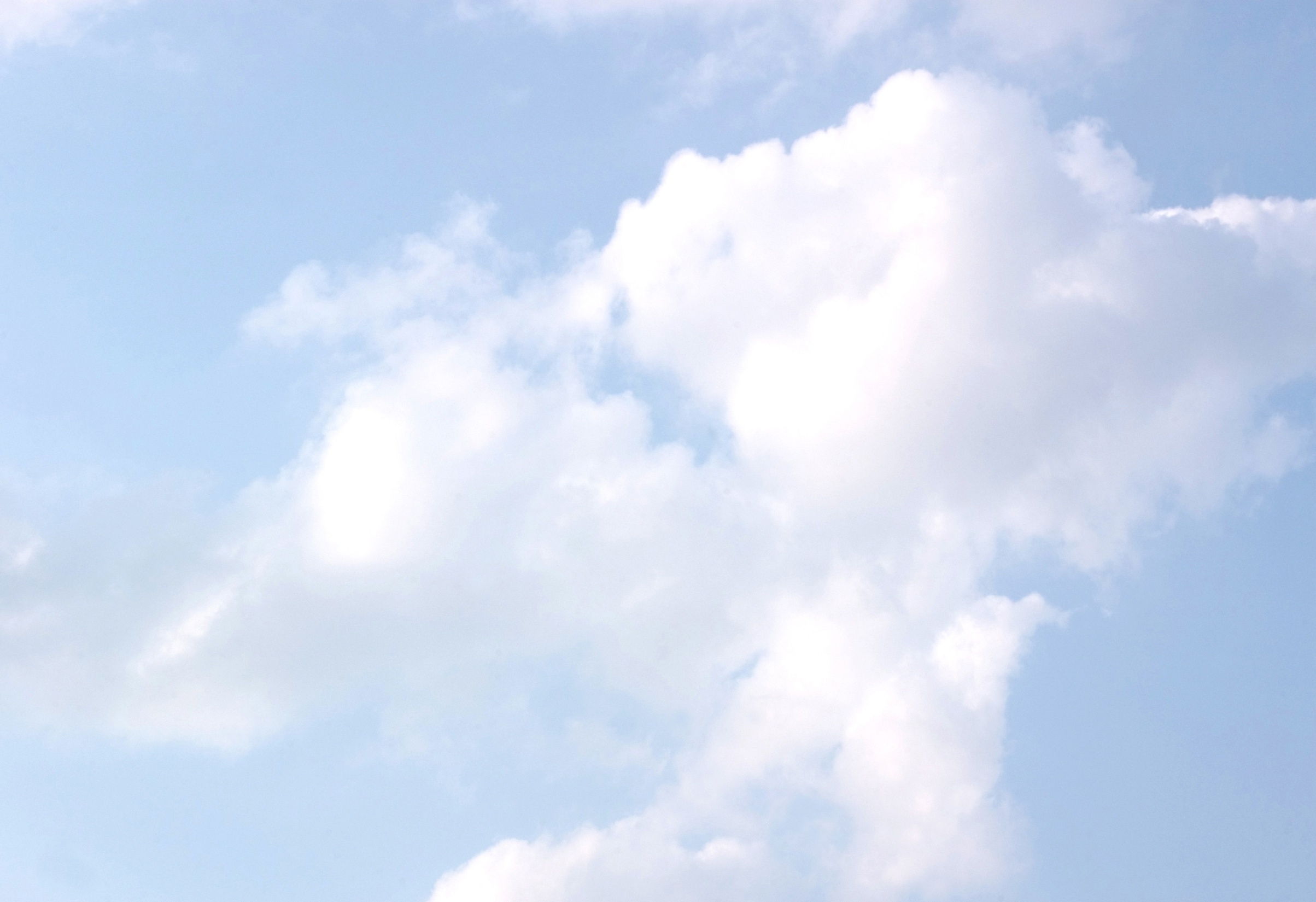 Профильная православная смена
(с 16 июля по 5 августа)
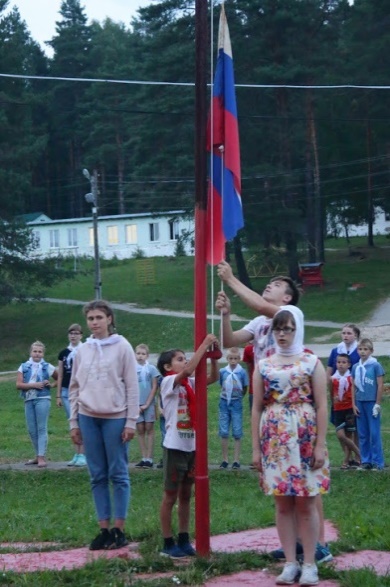 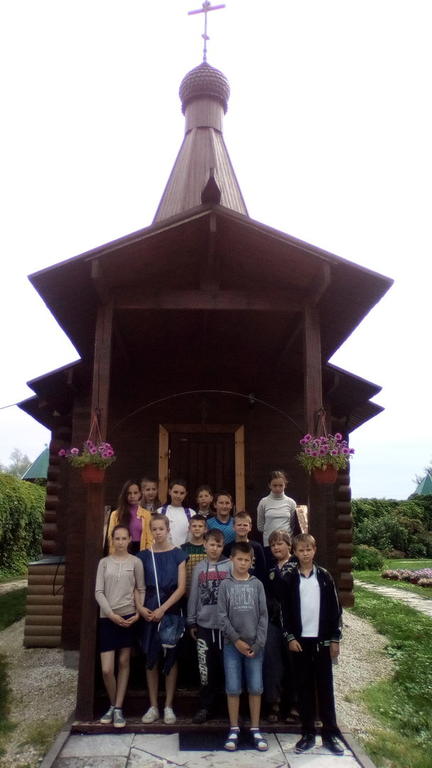 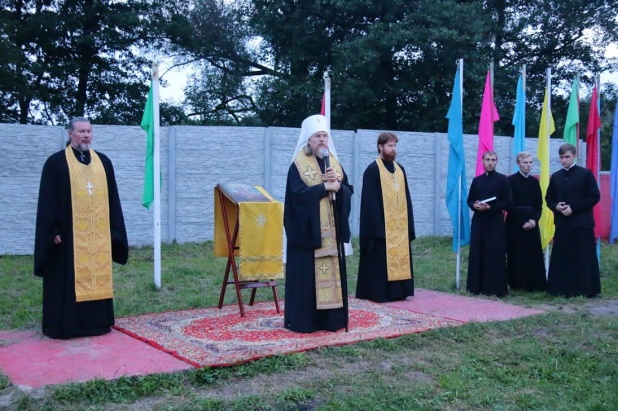 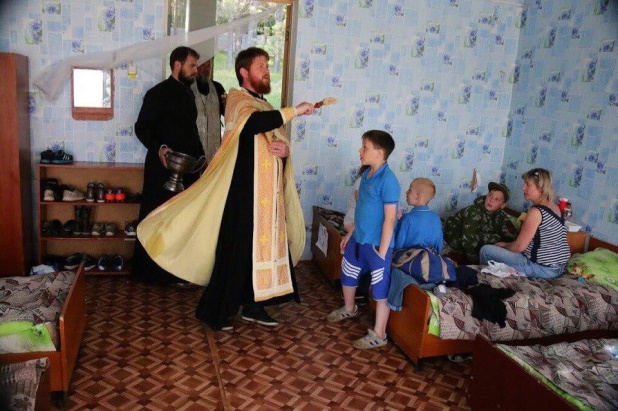 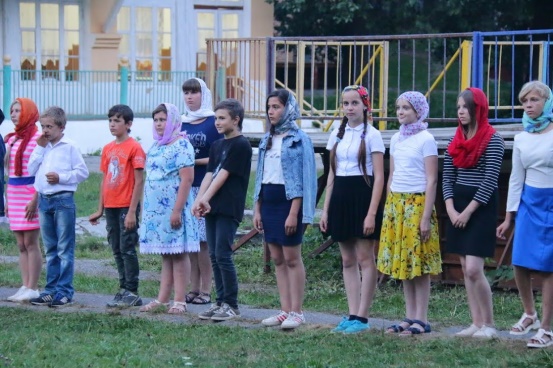 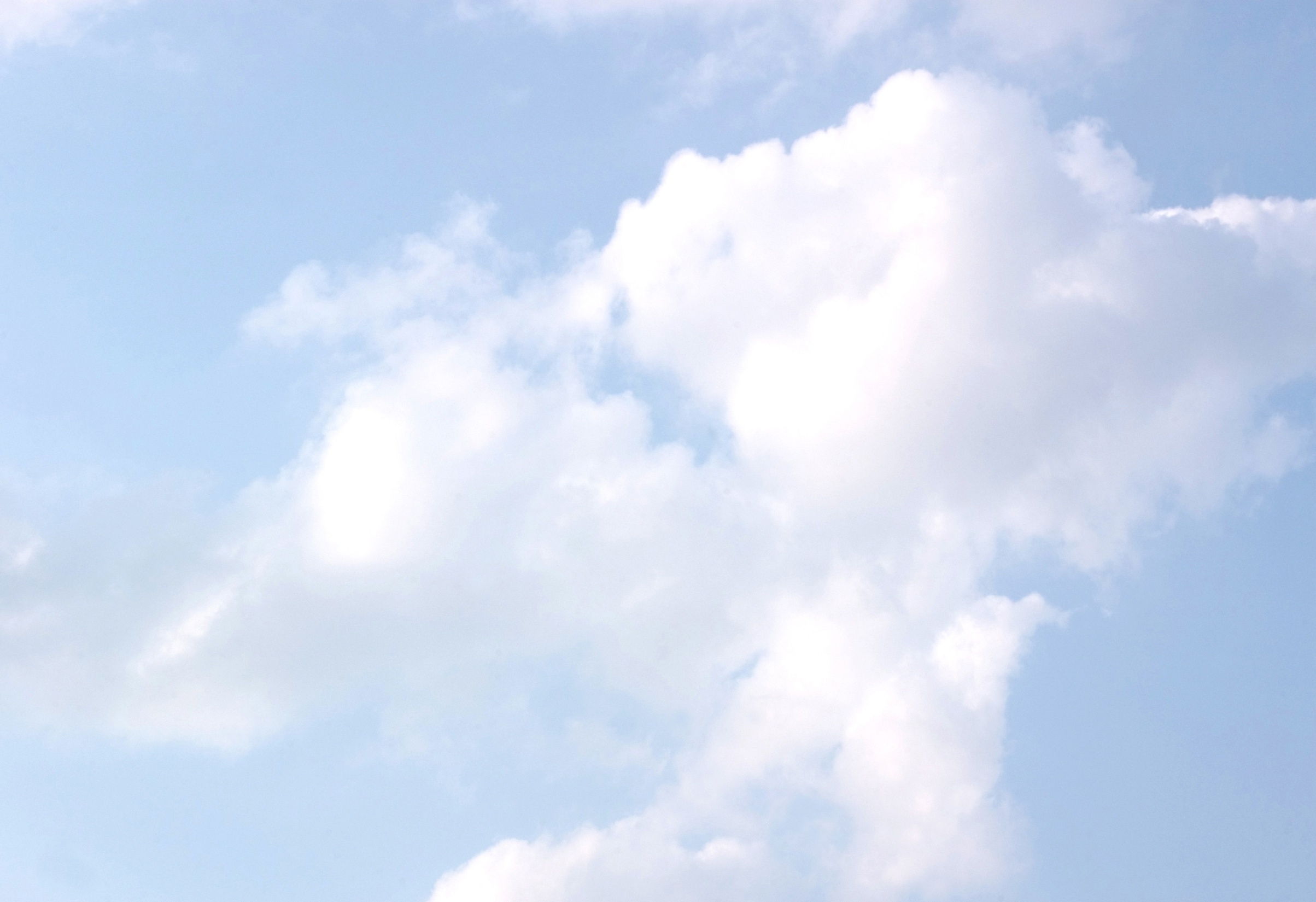 Лагеря дневного пребывания
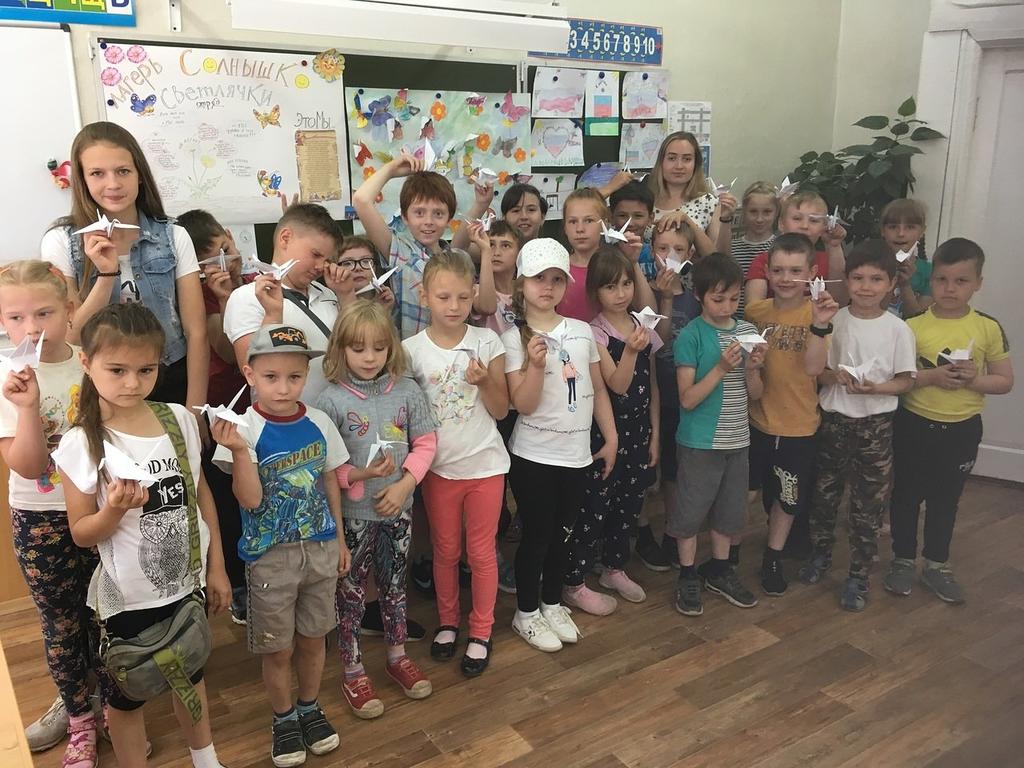 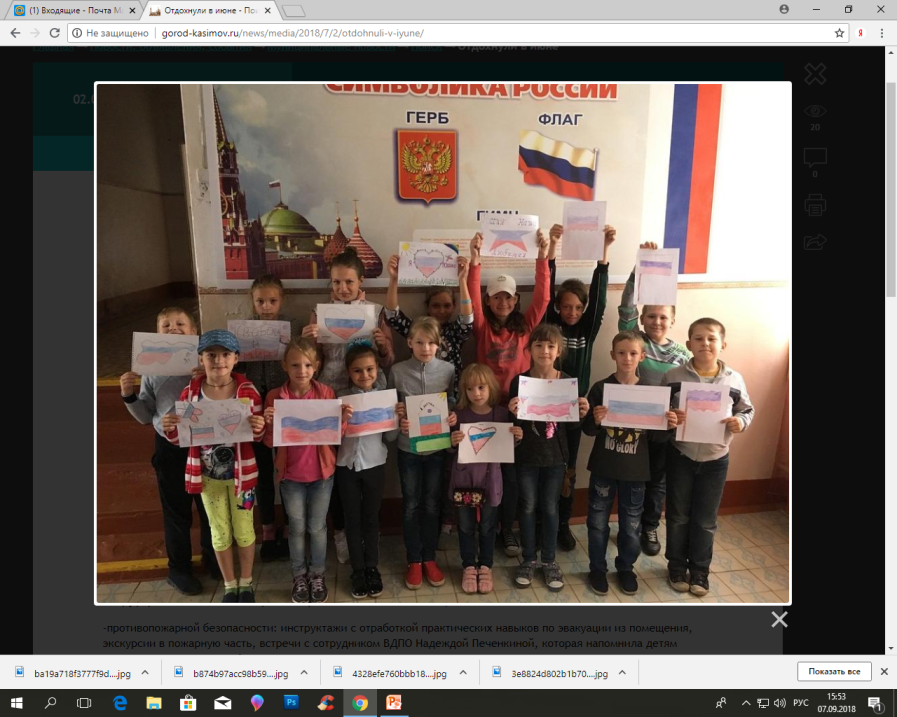 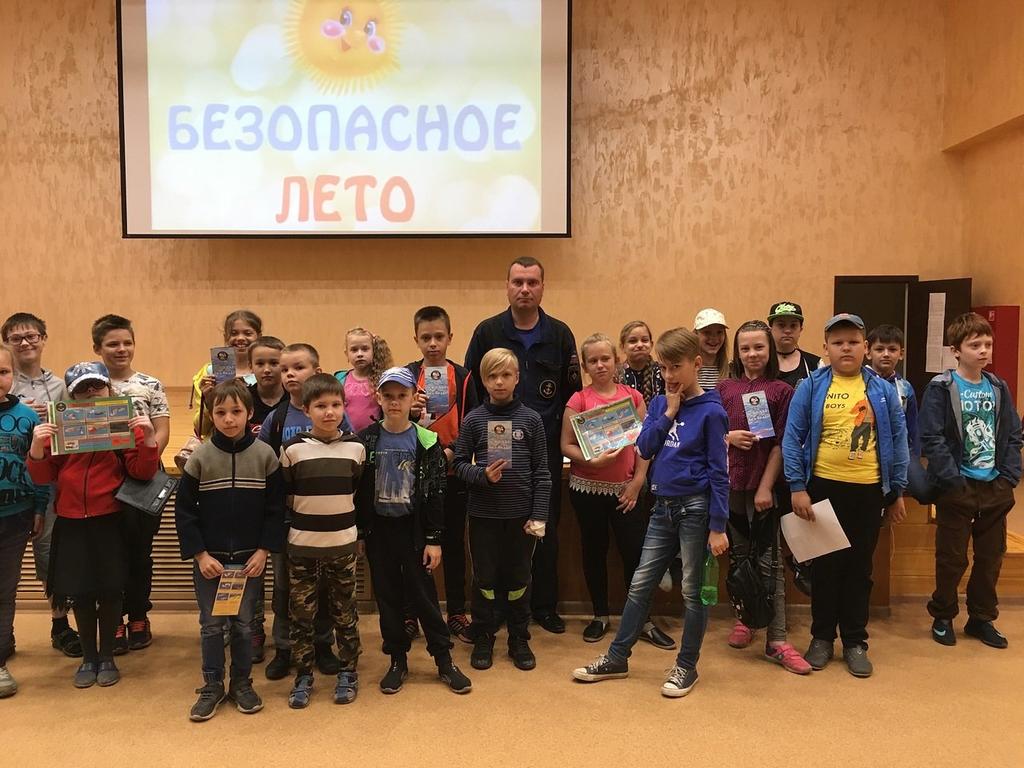 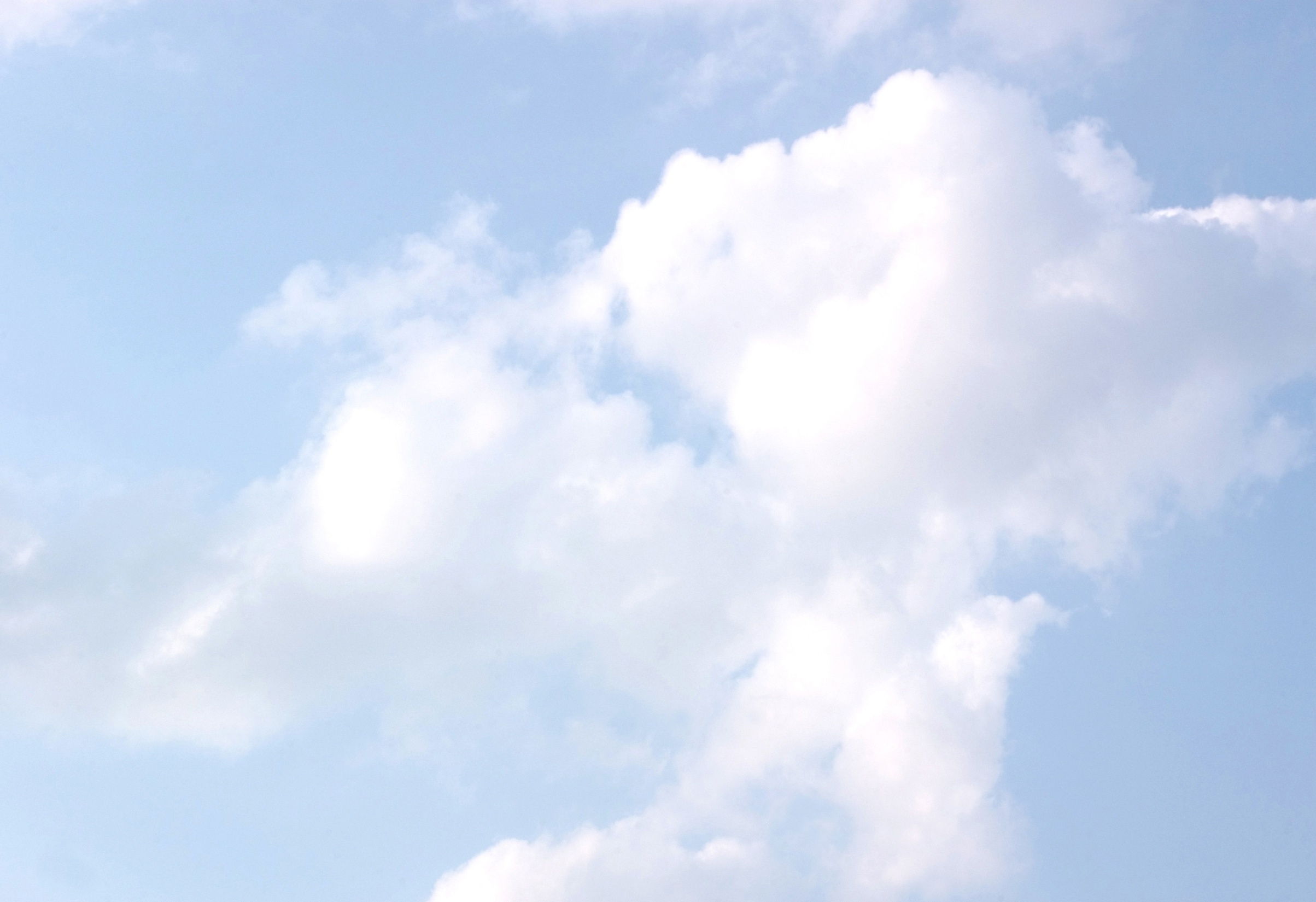 Лагеря труда и отдыха
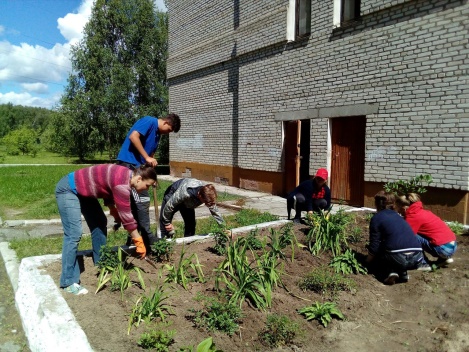 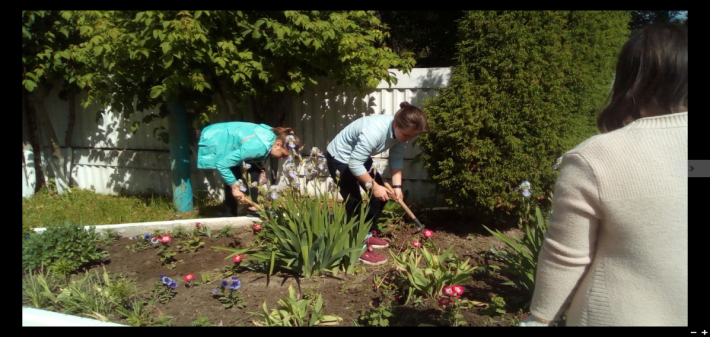 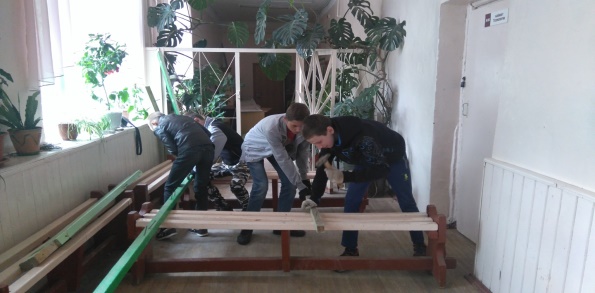 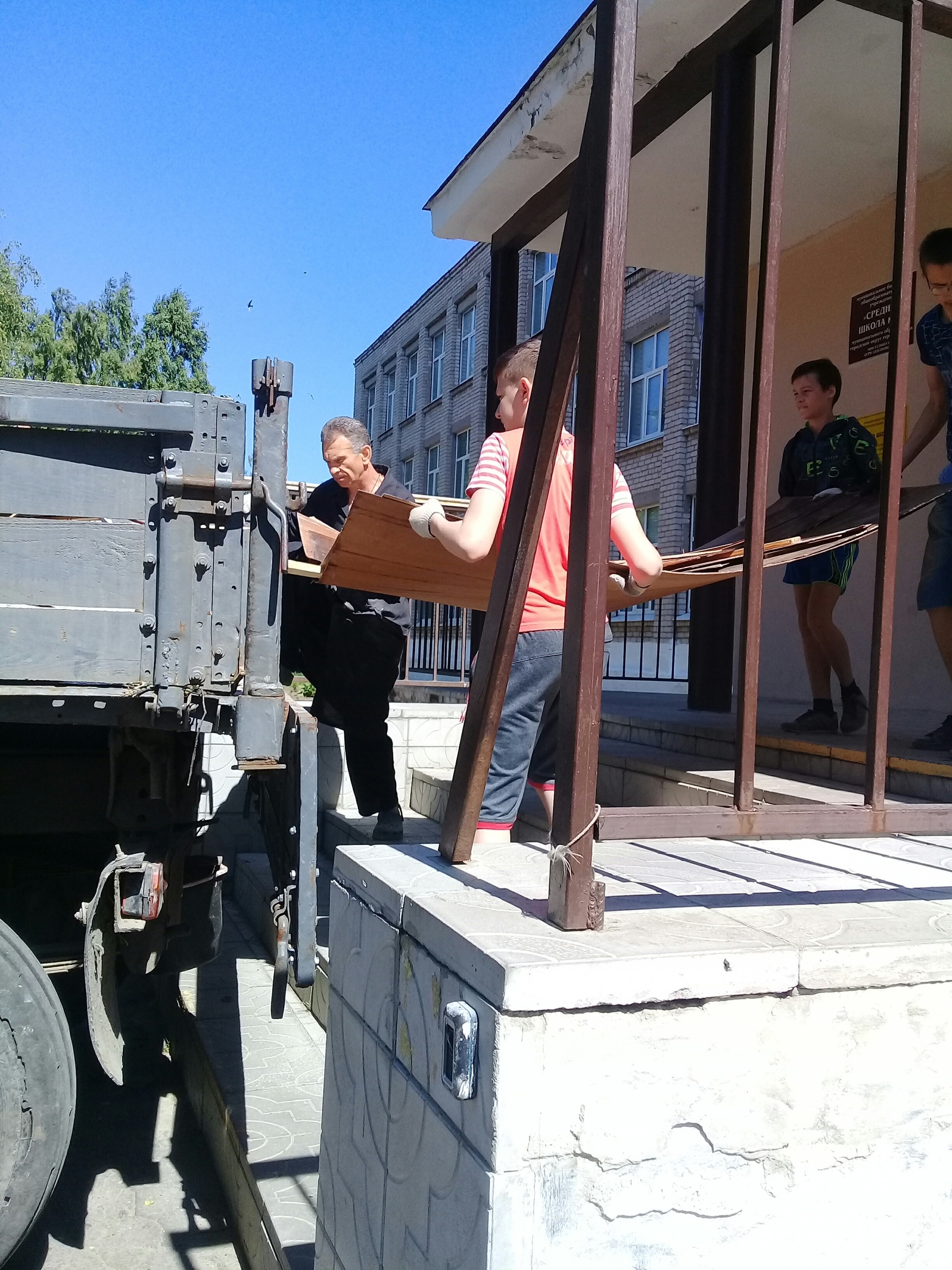 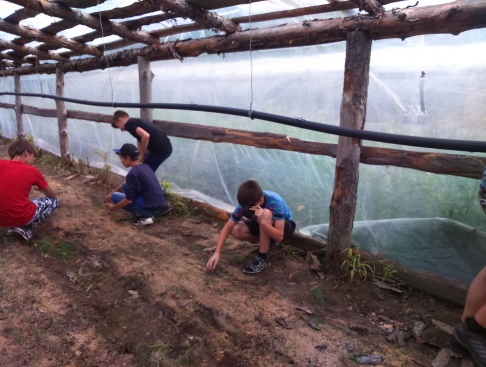 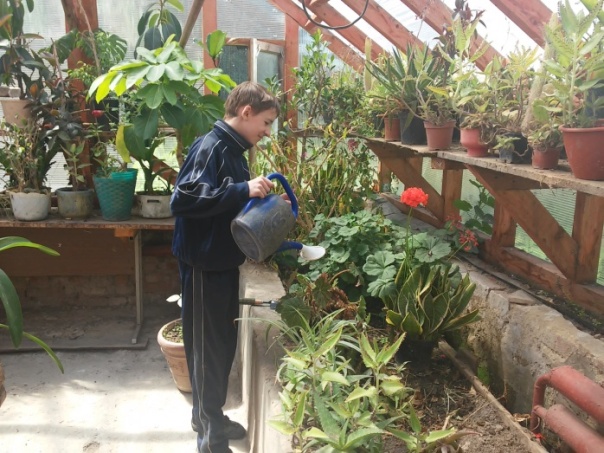 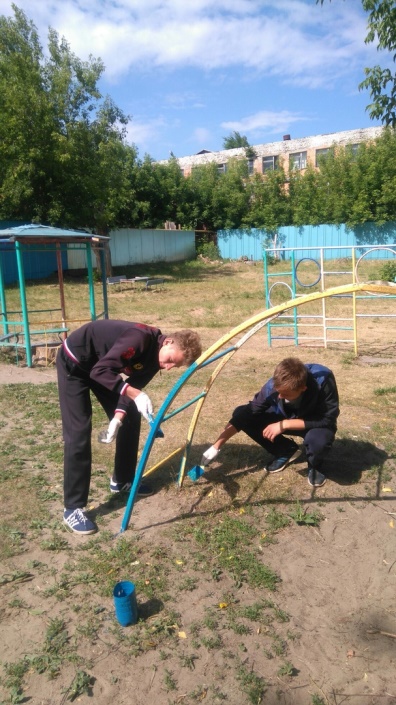 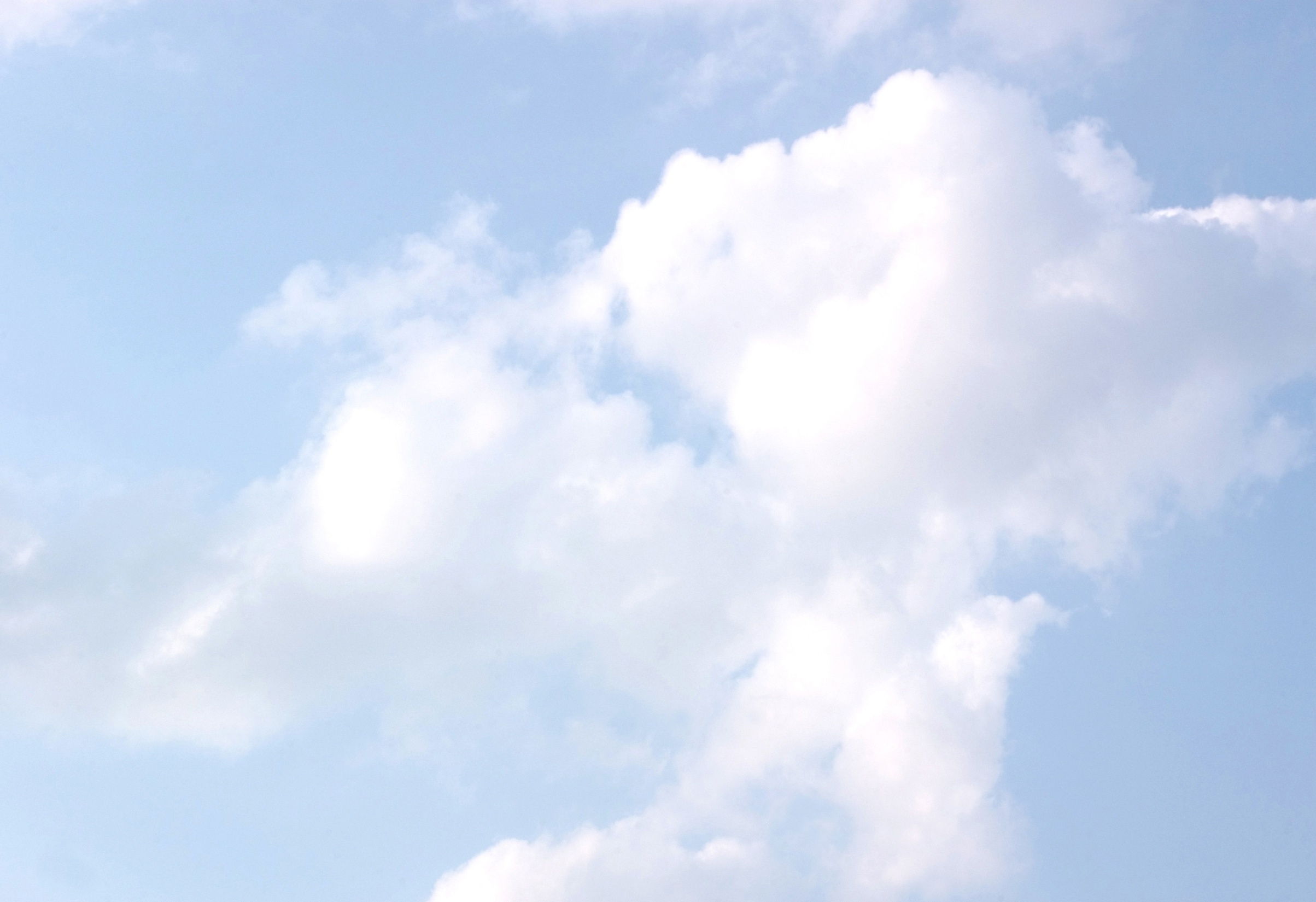 Отряд «Лесные робинзоны» МБУ ДО «ДДТ»
Работа в теплицах ООО «Снаб-плюс»
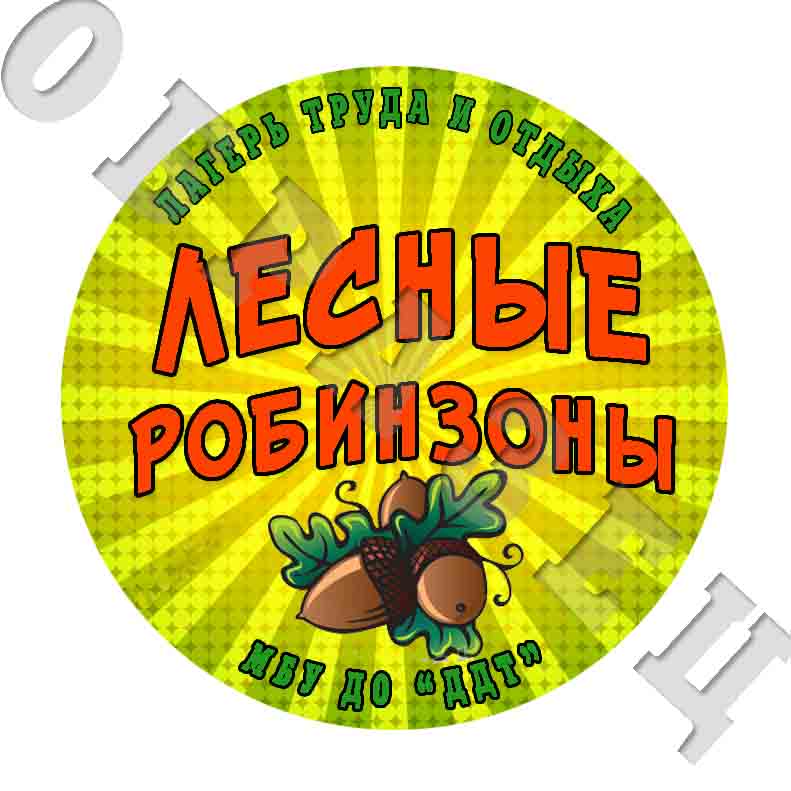 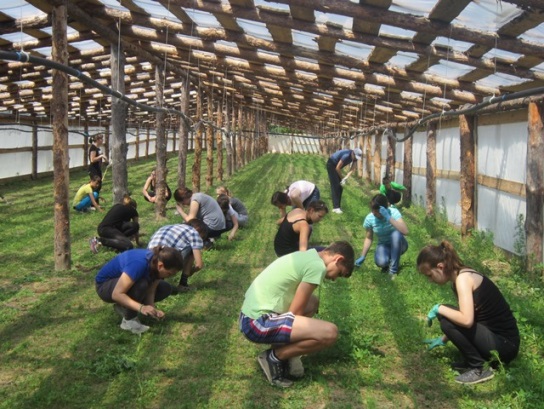 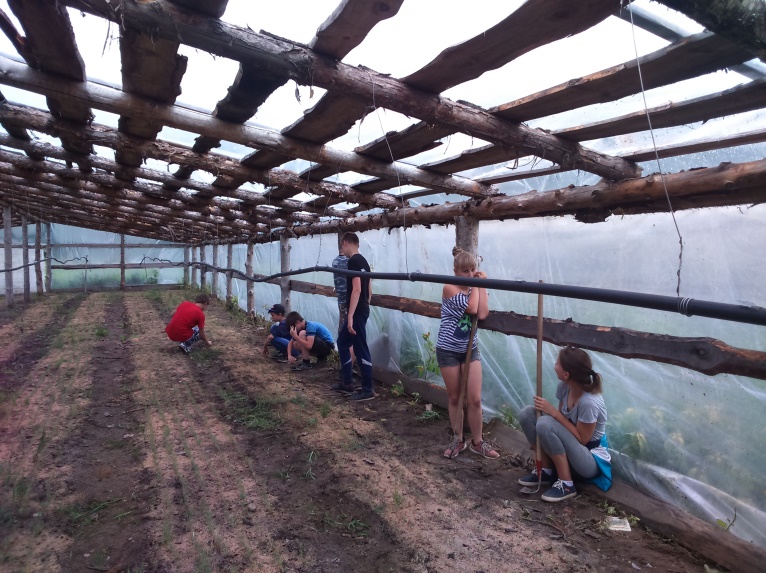 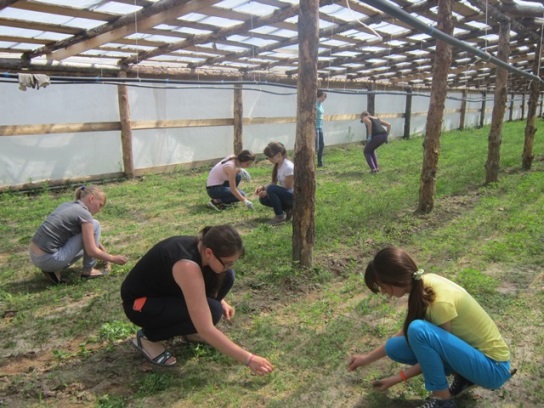 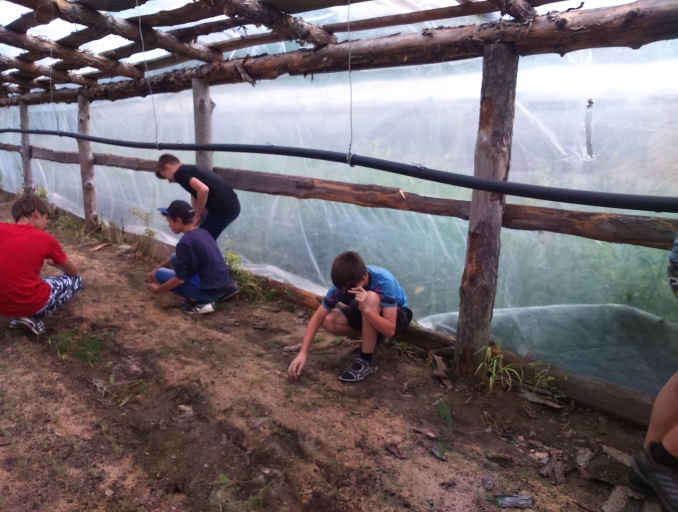 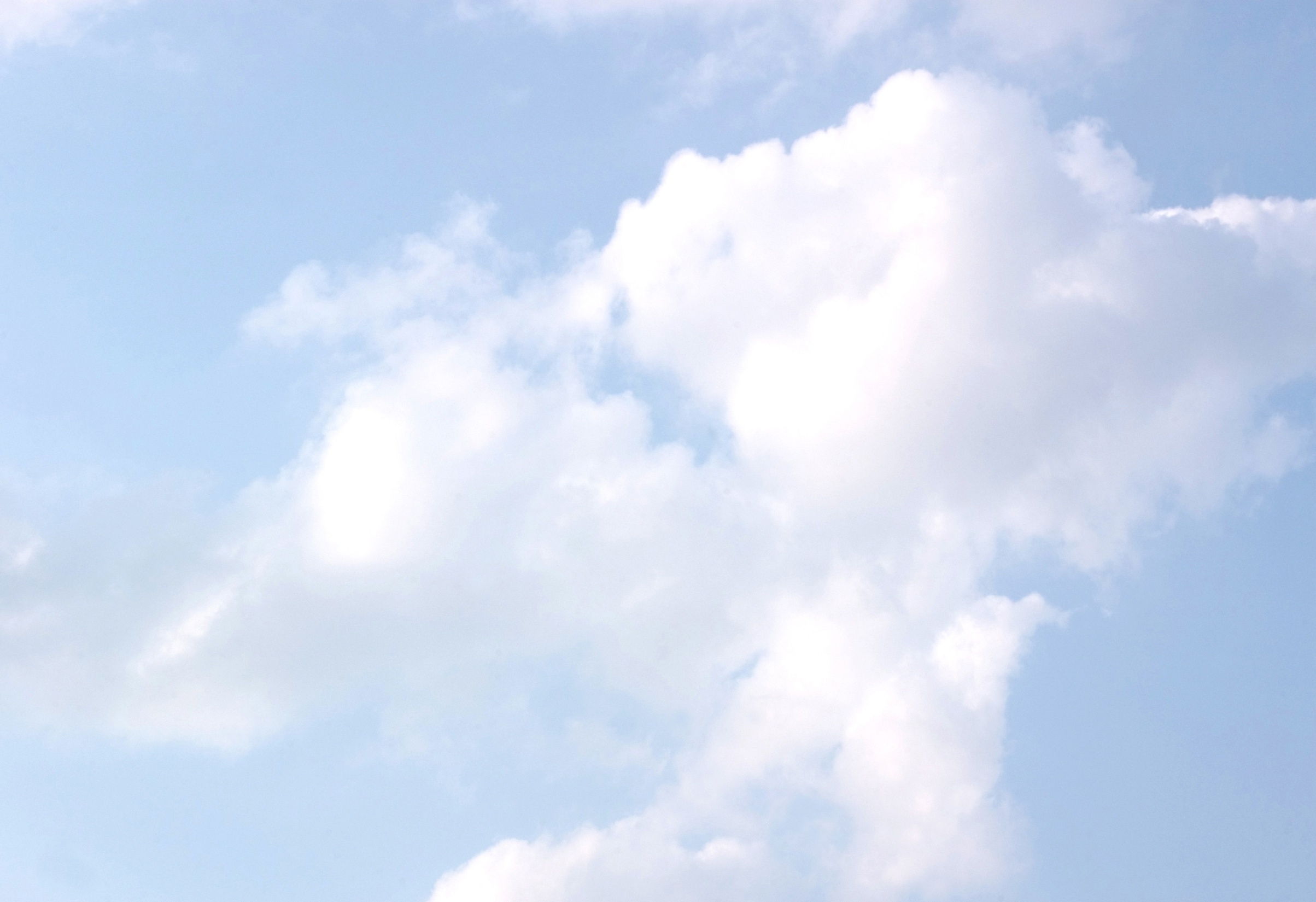 МБОУ «Средняя школа № 1»
Проект обустройства детской игровой площадки «Школьный двор для перемены»
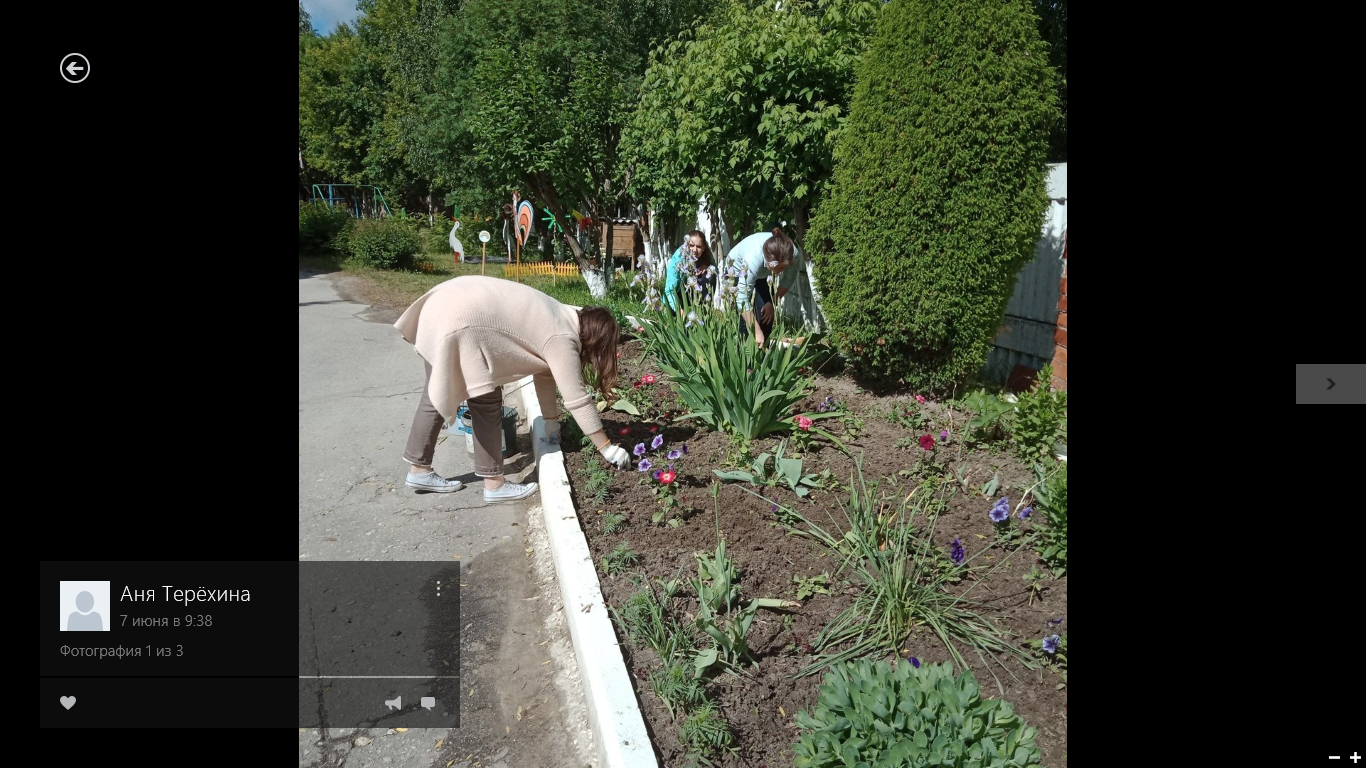 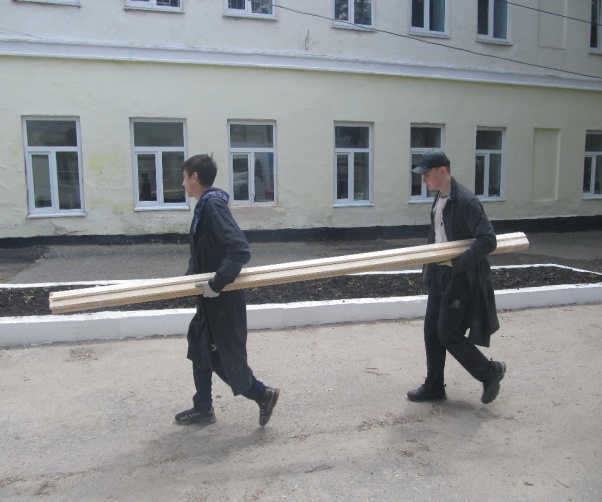 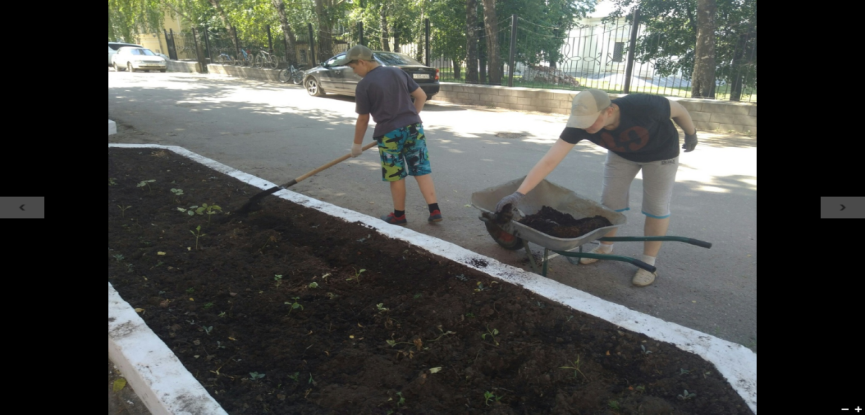 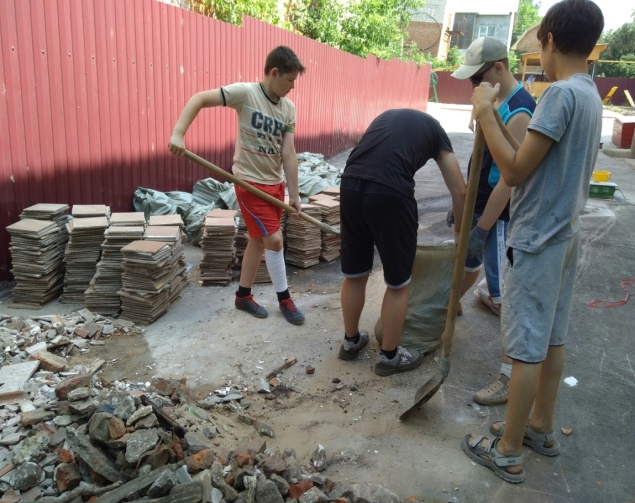 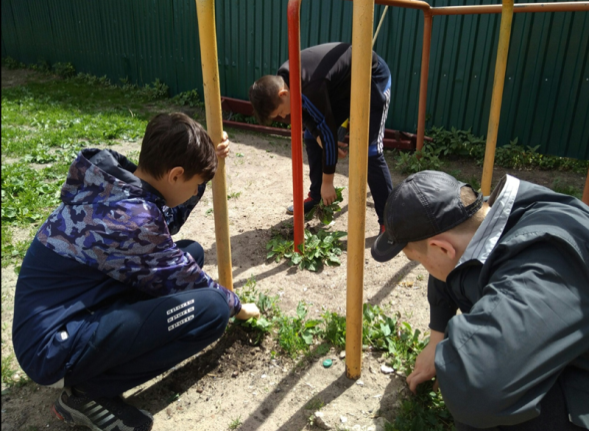 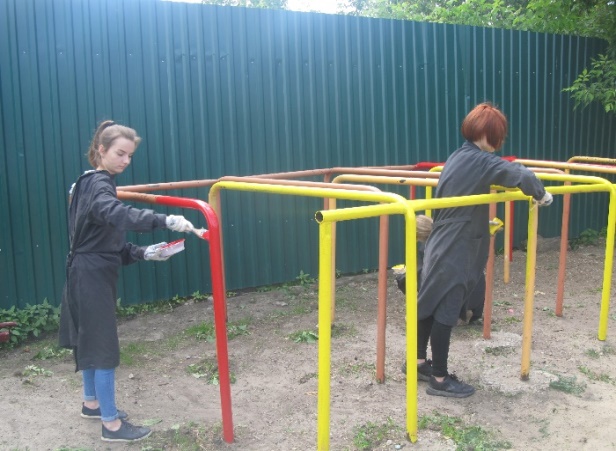 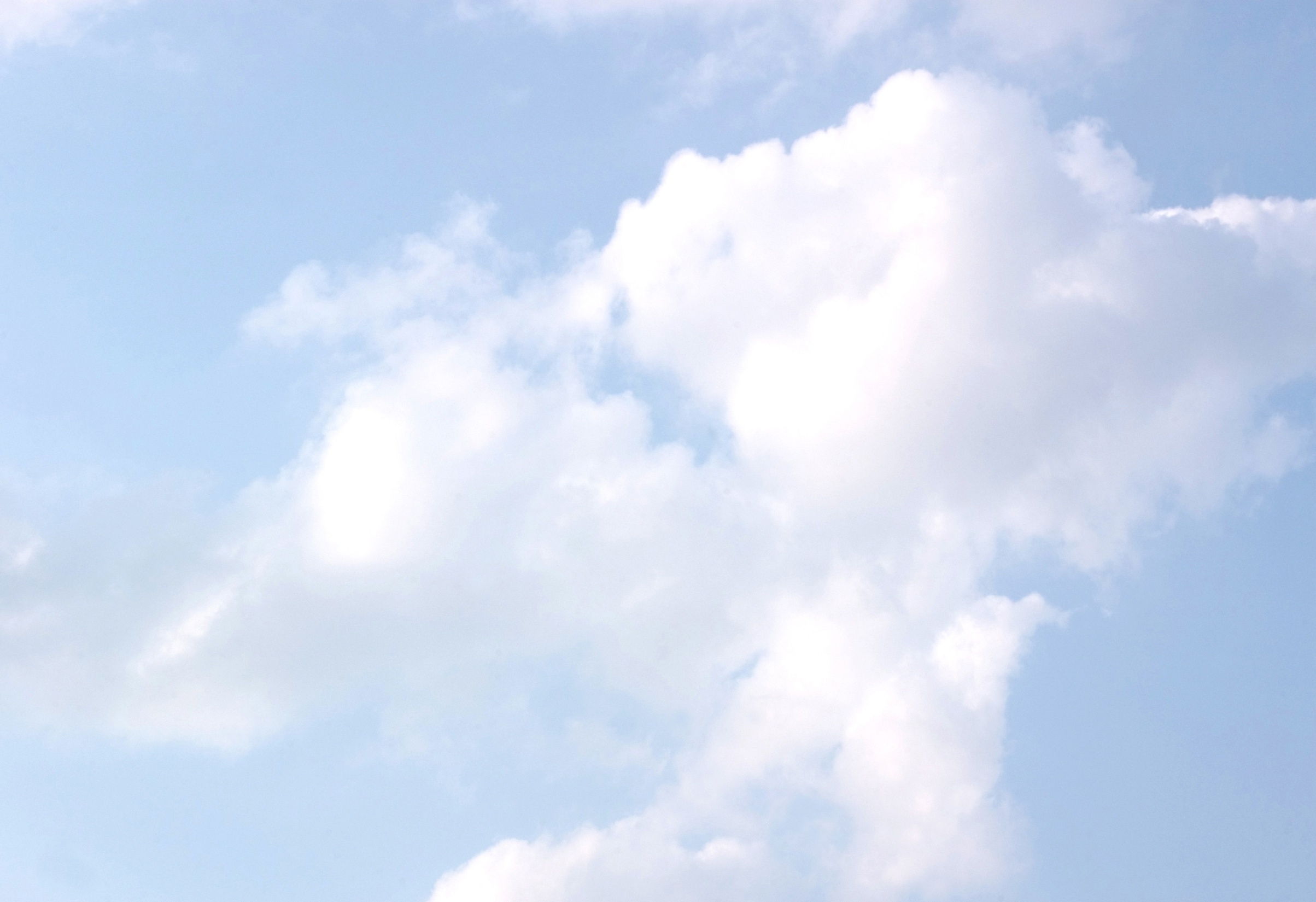 МБОУ «Средняя школа № 3»
Проект «Зеленый остров»
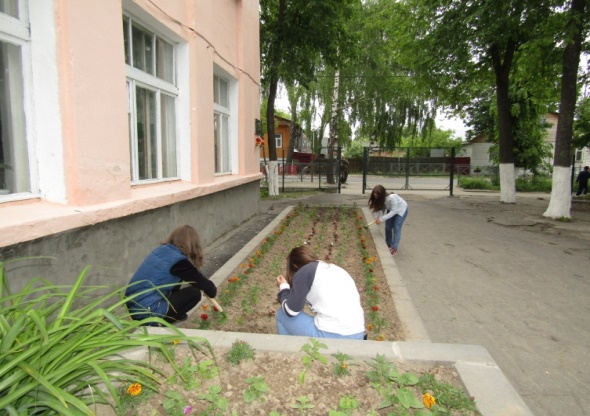 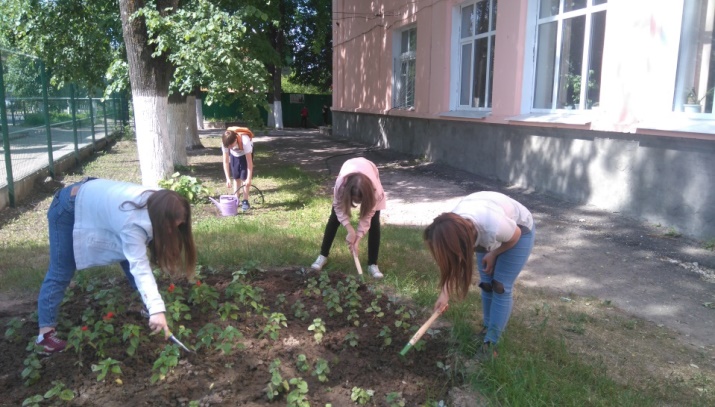 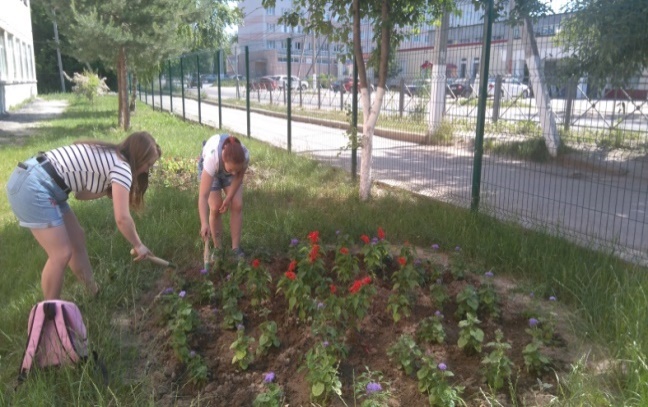 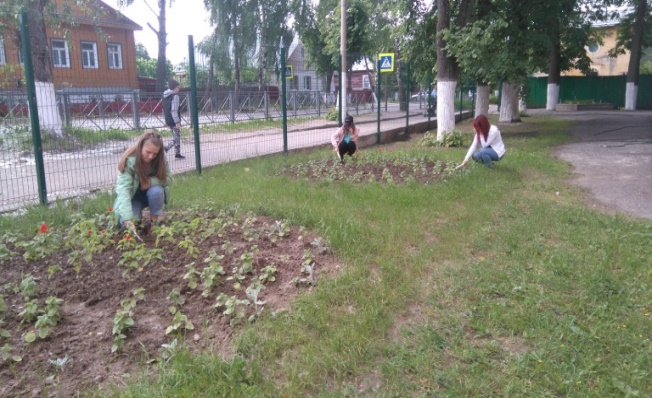 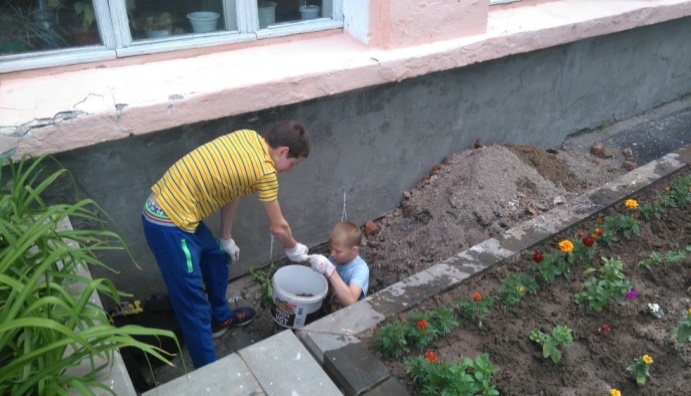 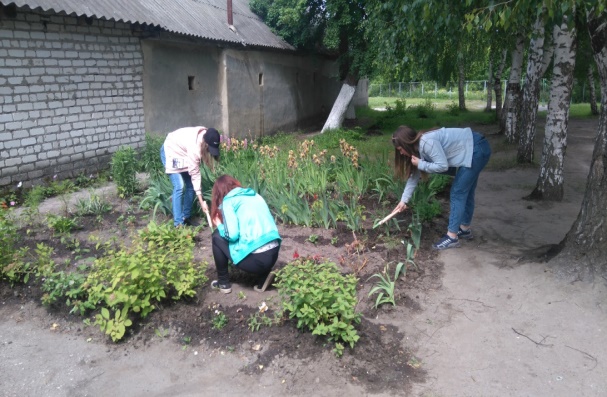 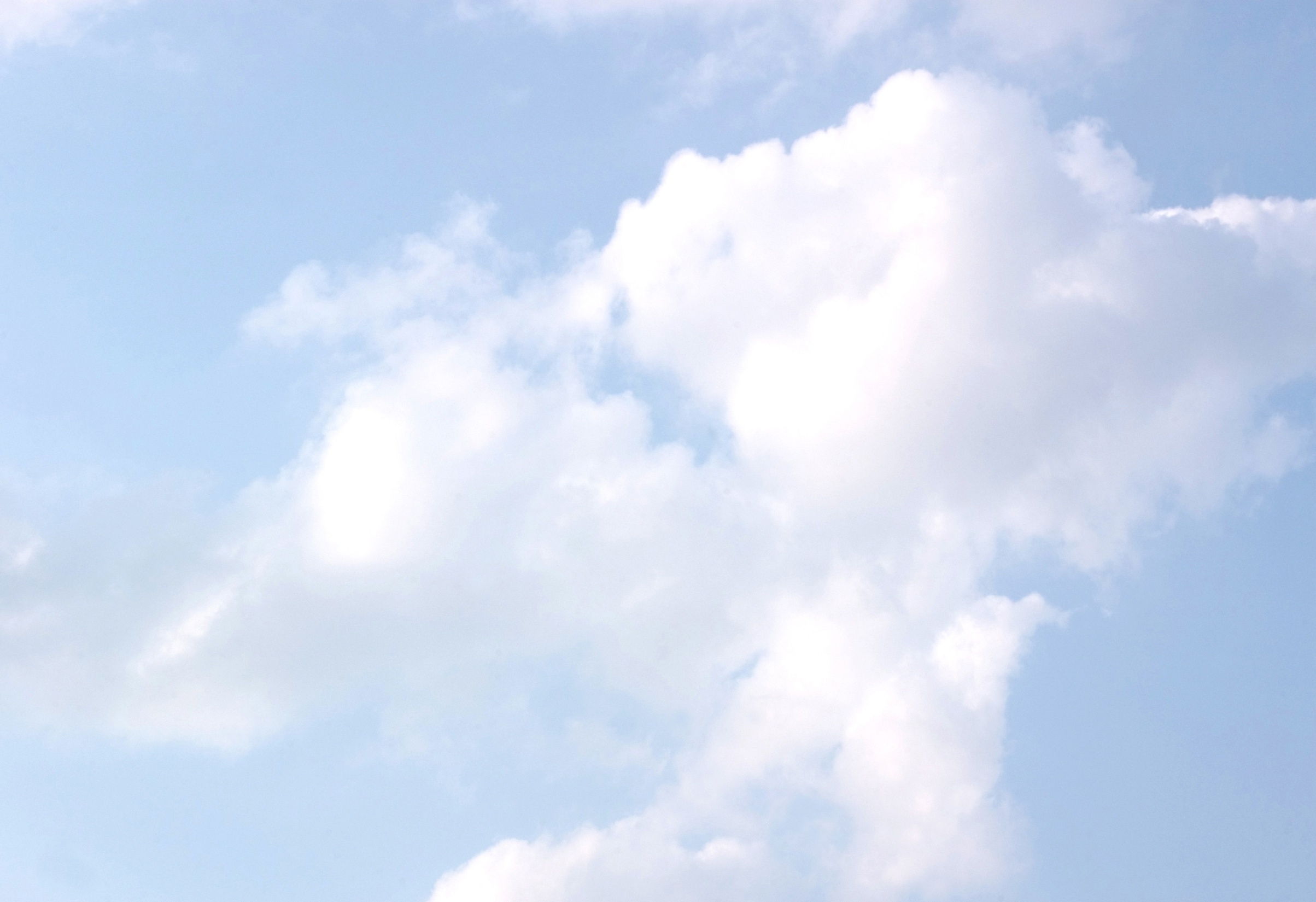 МБОУ «Средняя школа № 4»
Программа «Я и мое лето»
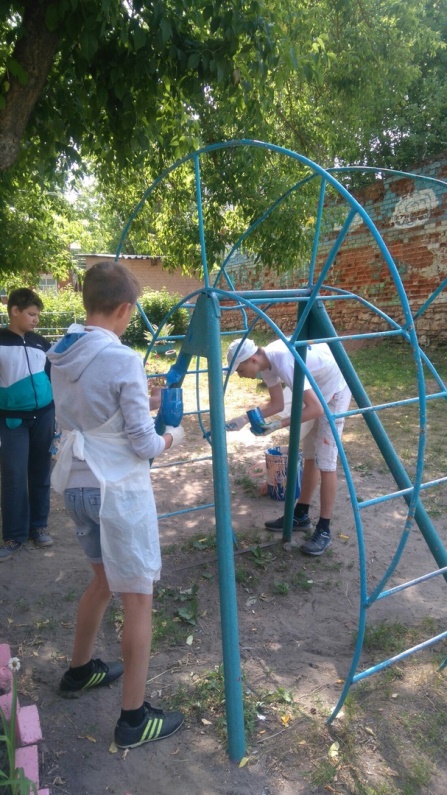 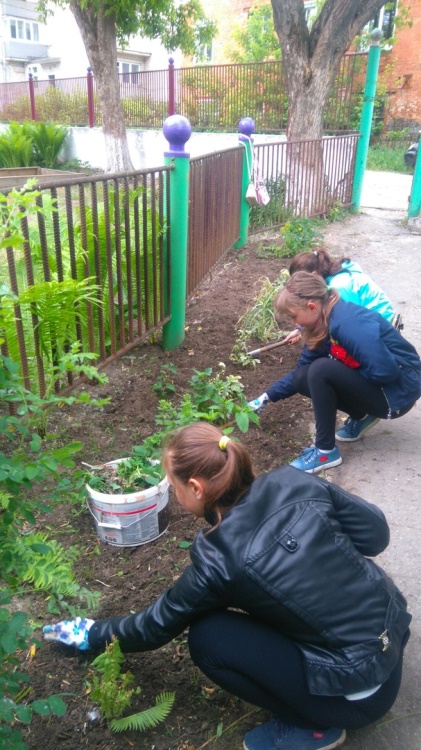 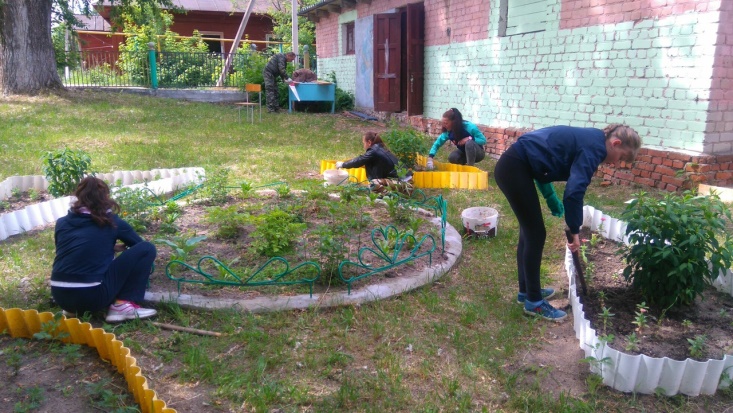 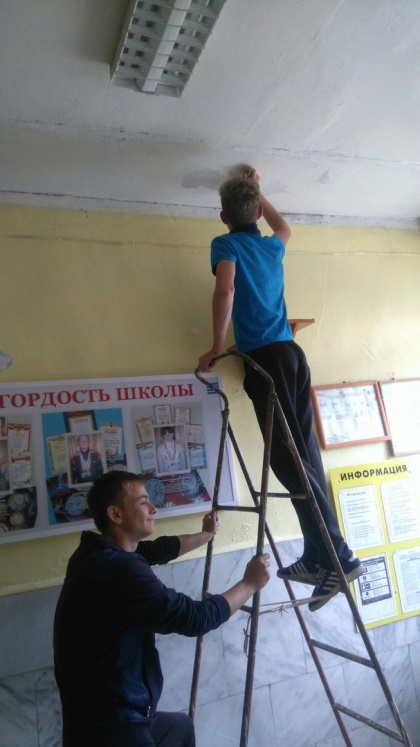 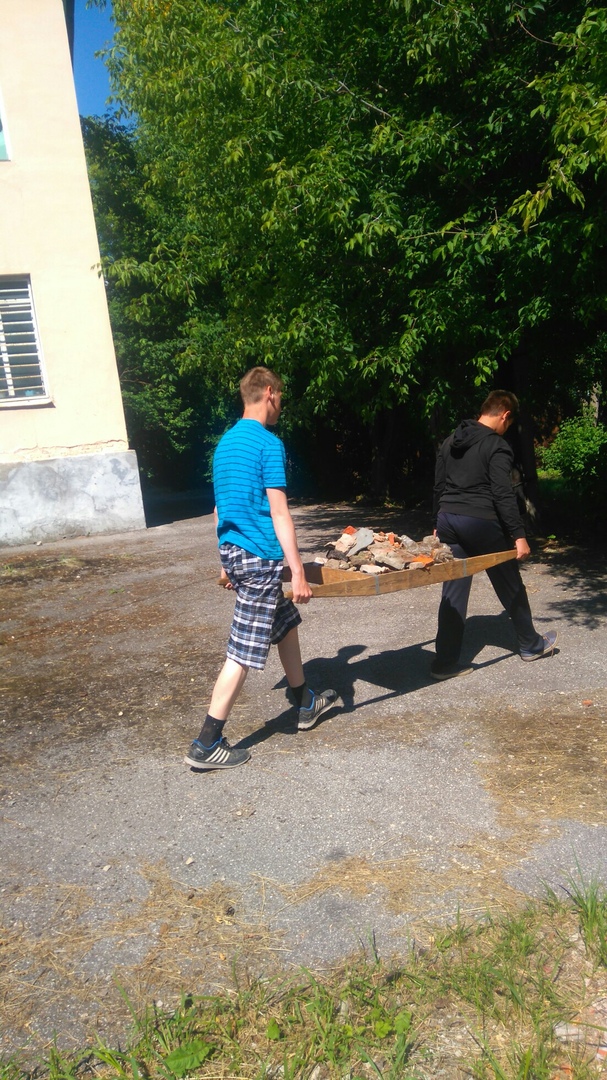 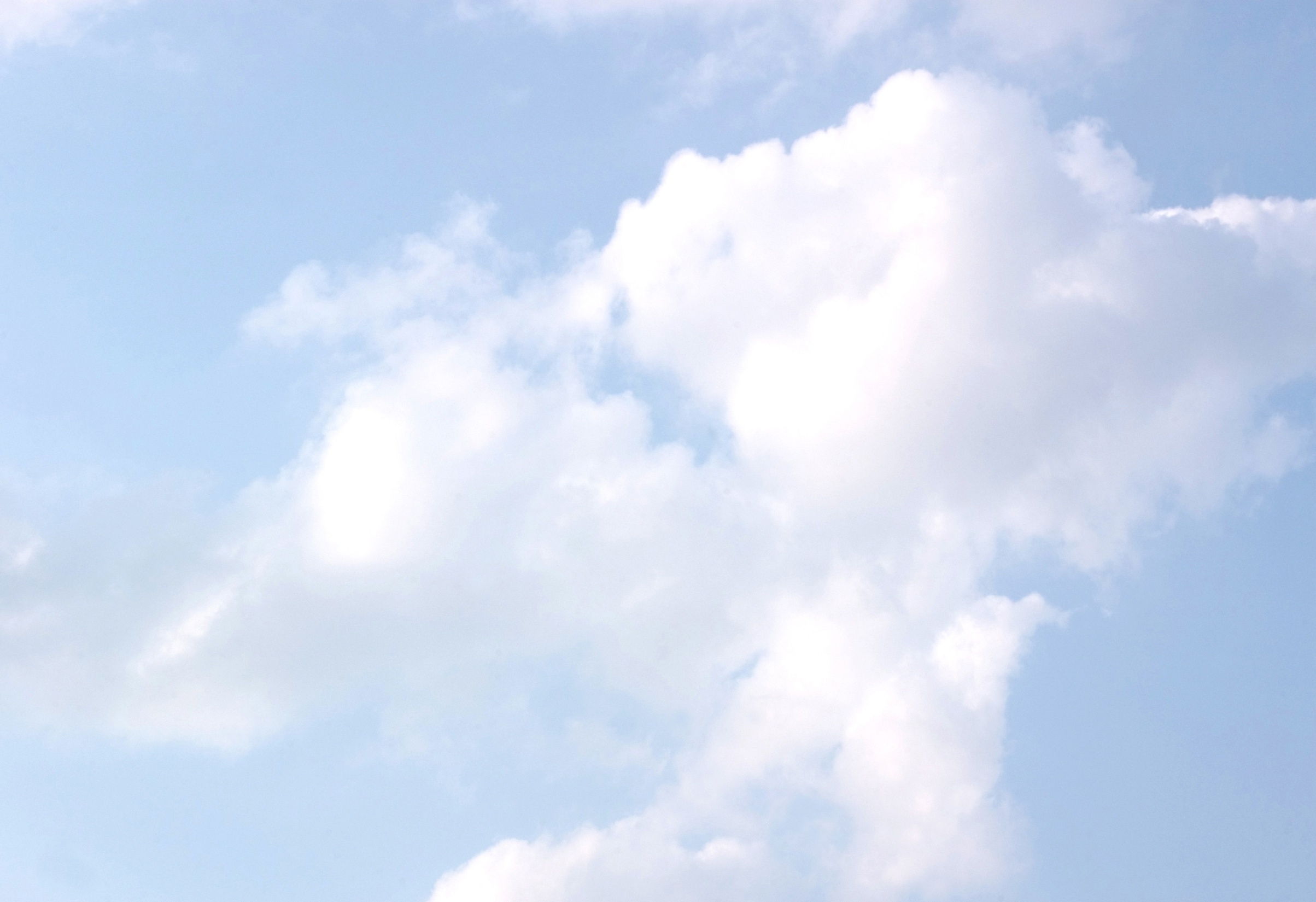 МБОУ «Средняя школа № 6»
Социальный проект по благоустройству школьной территории «Удивительное рядом»
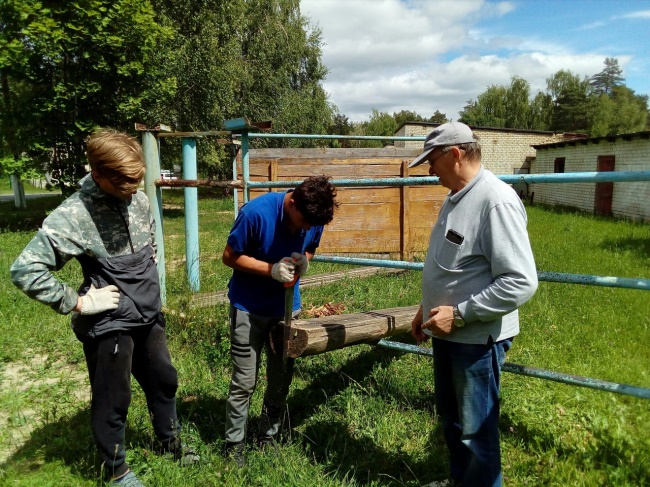 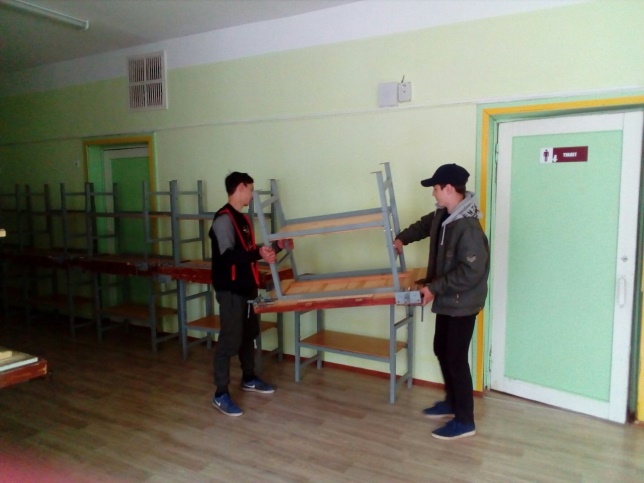 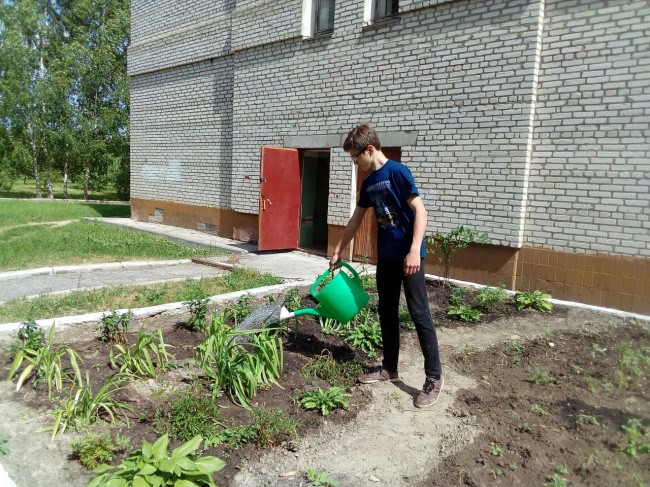 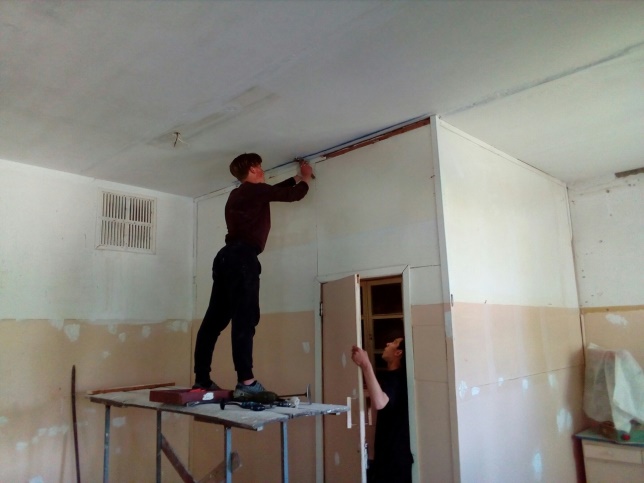 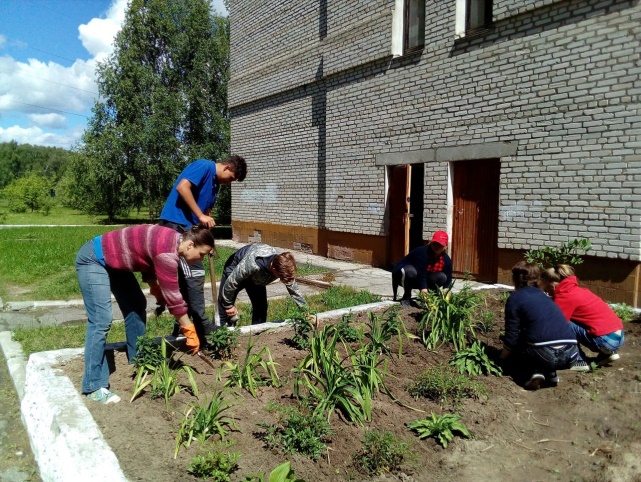 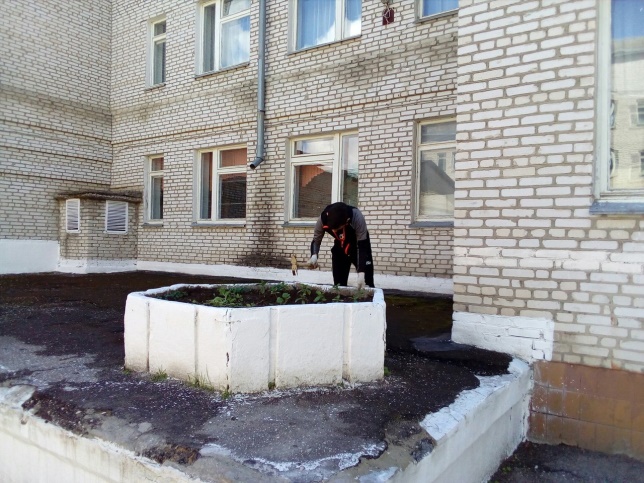 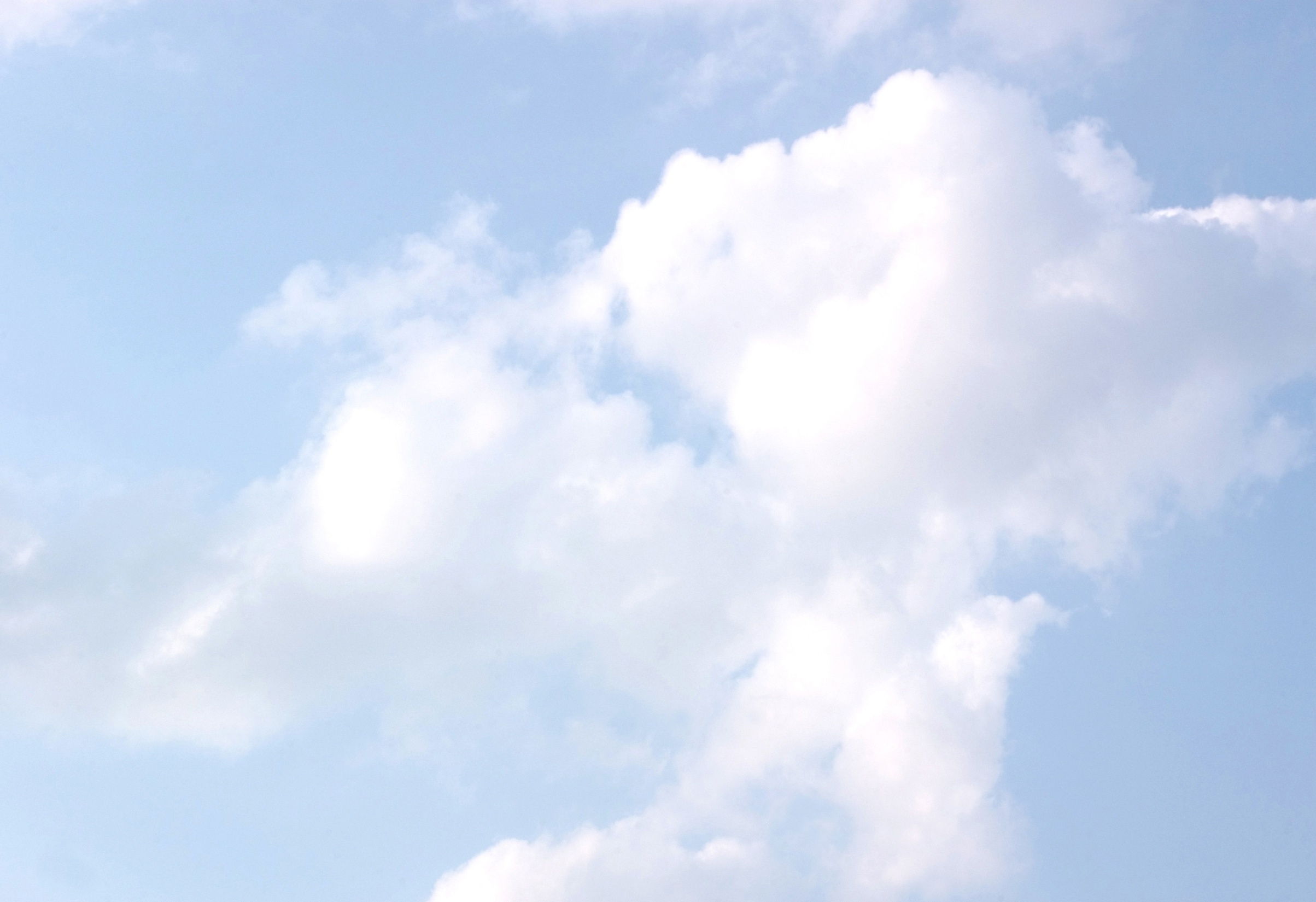 МБОУ «Средняя школа № 7»
Проект «Наш подарок школе к юбилею»
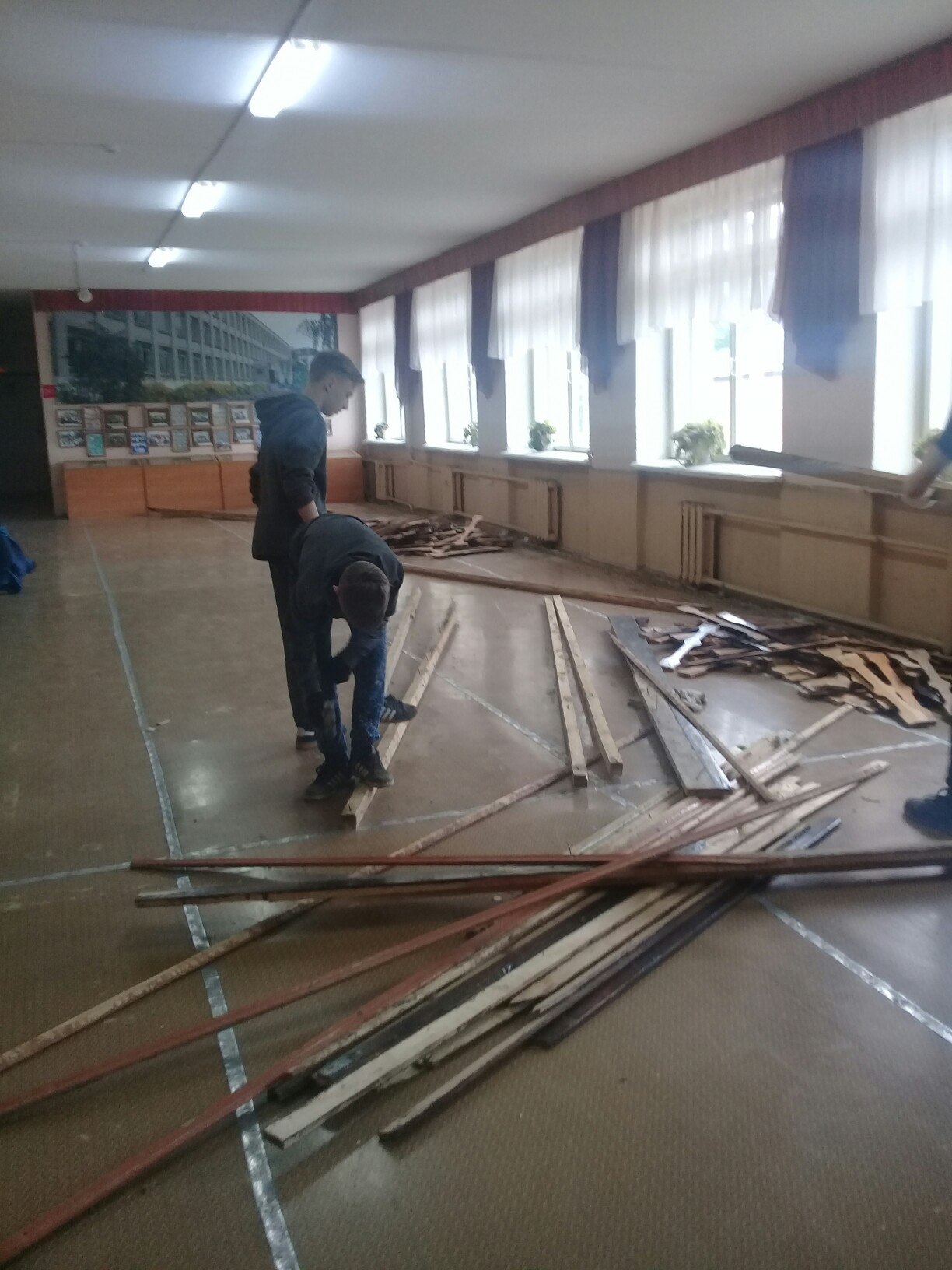 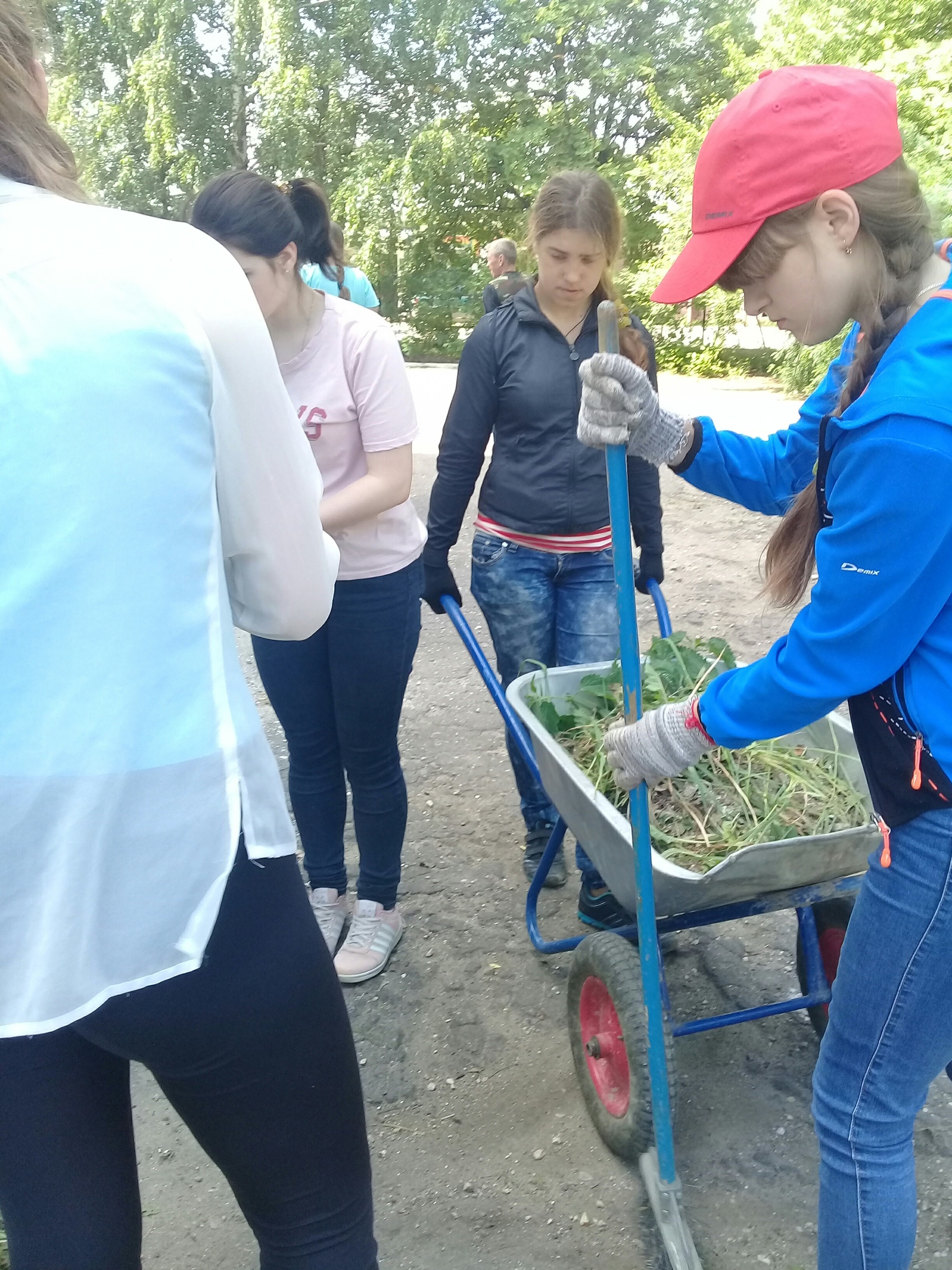 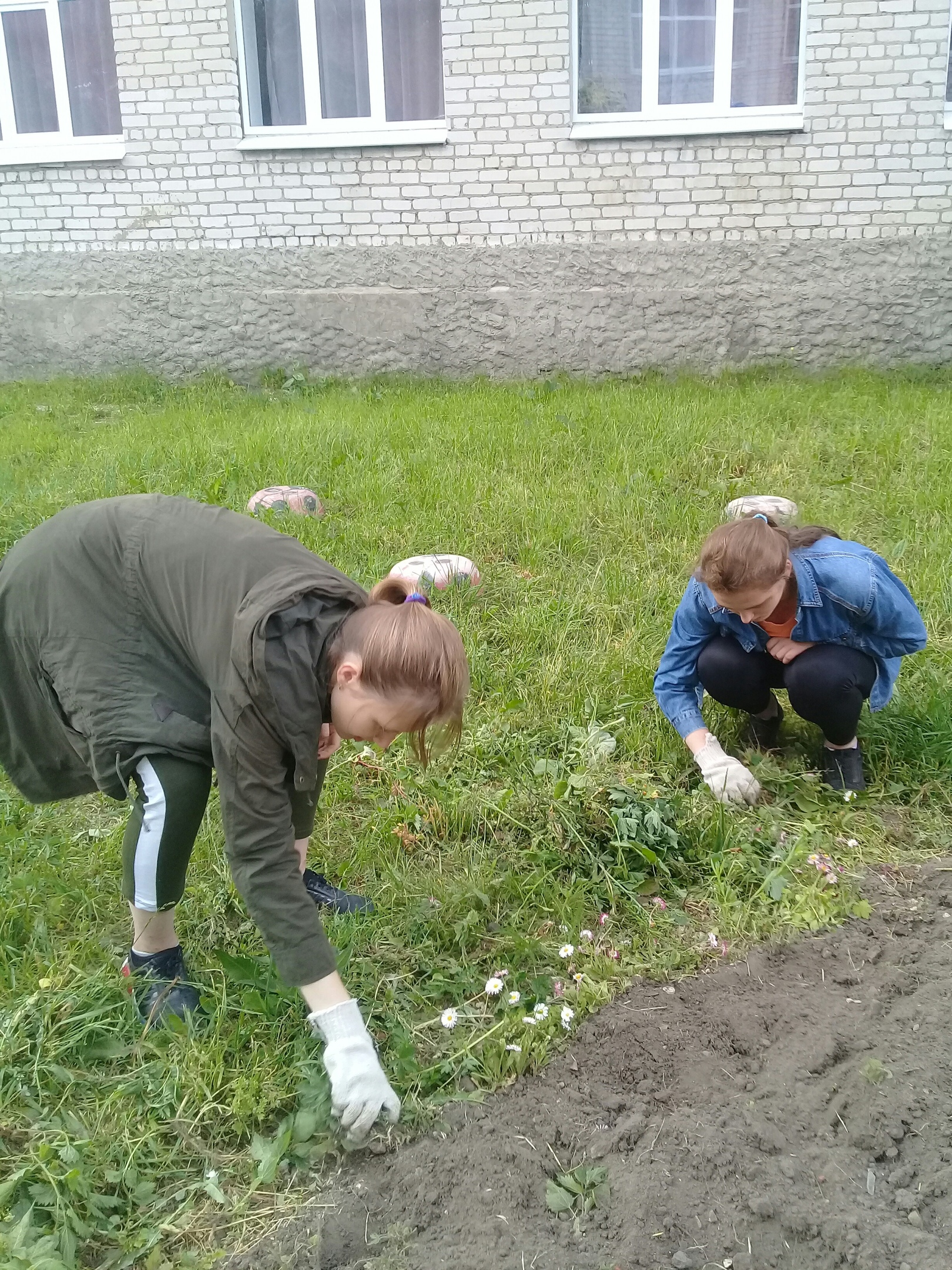 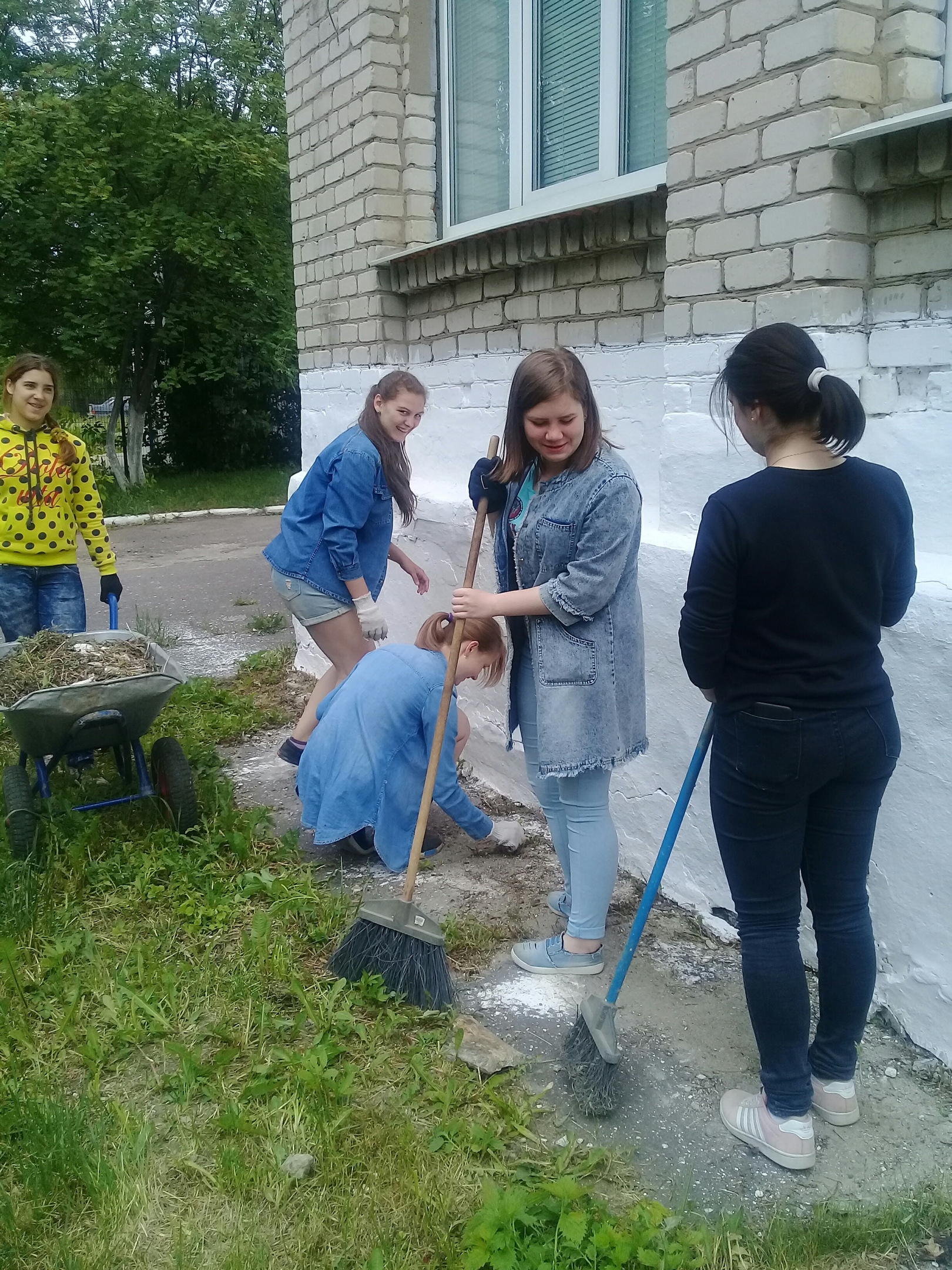 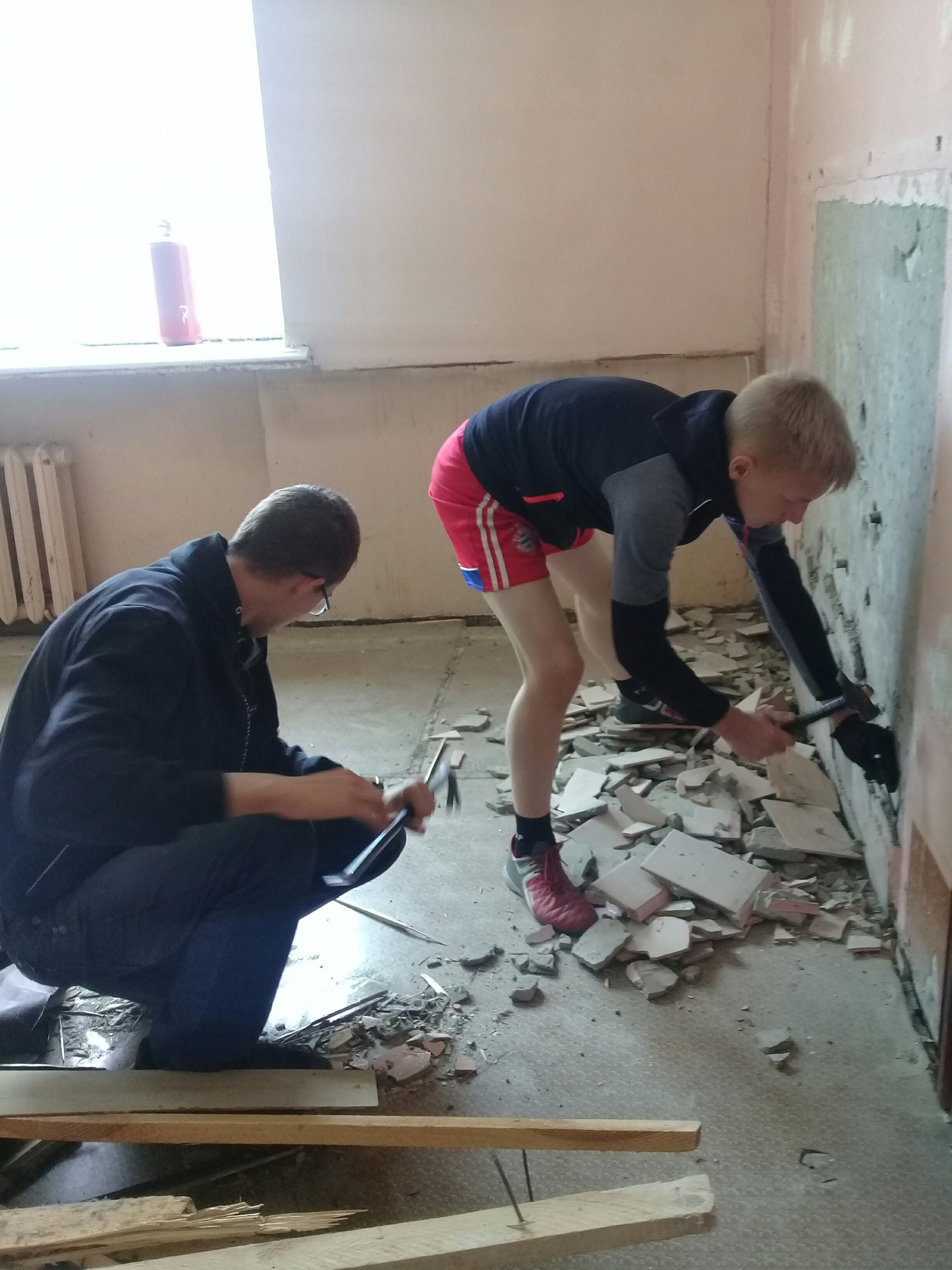 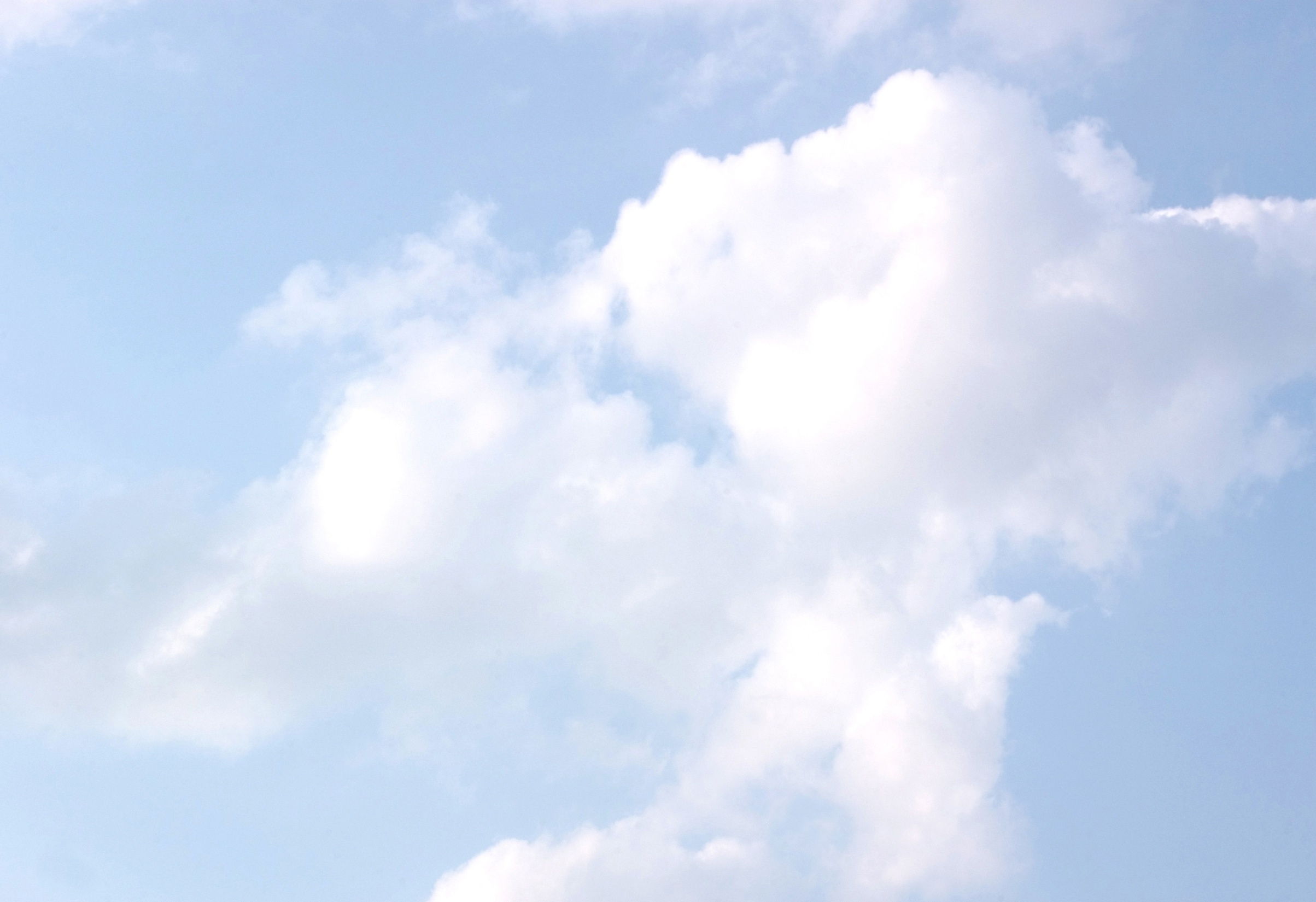 Лагерь труда и отдыха «Любители природы»
МБУ ДО «Станция юных натуралистов»
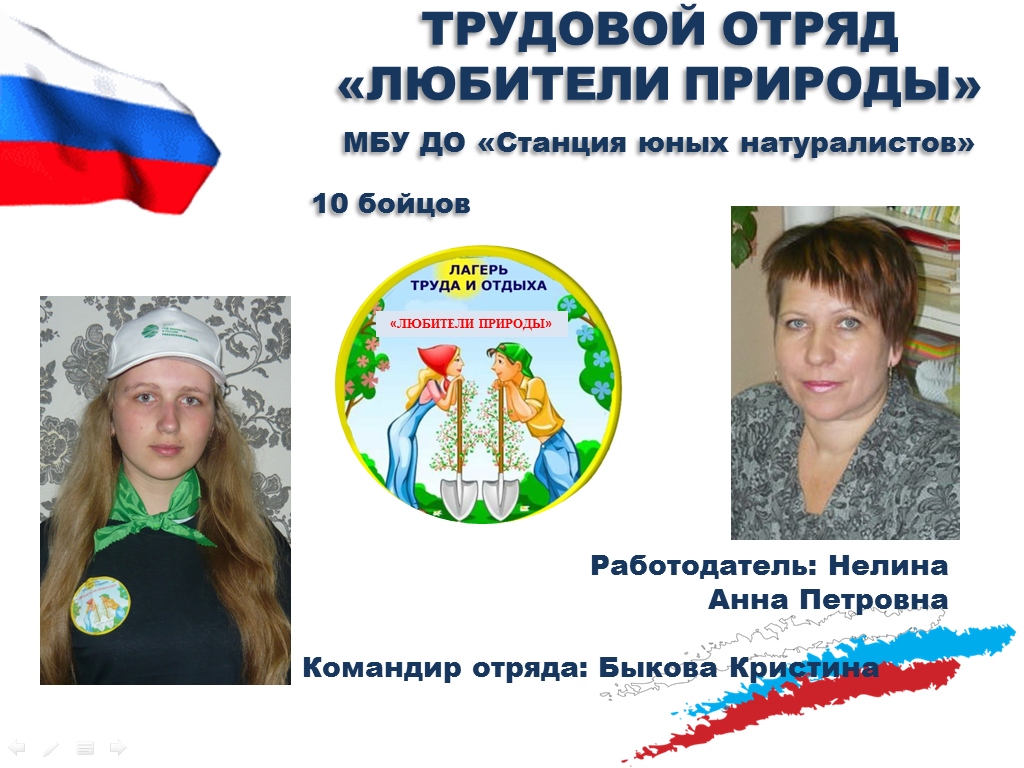 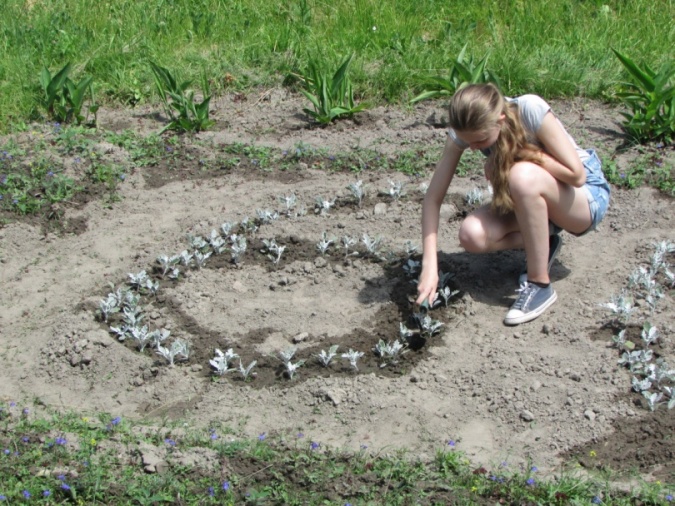 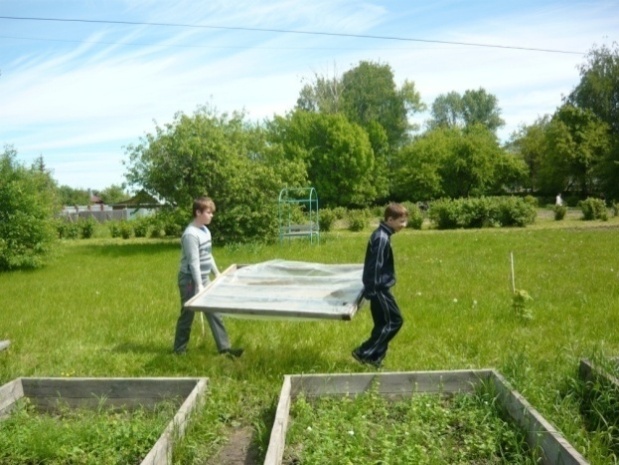 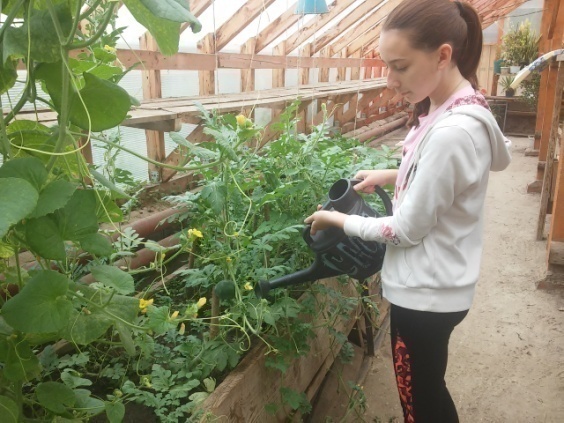 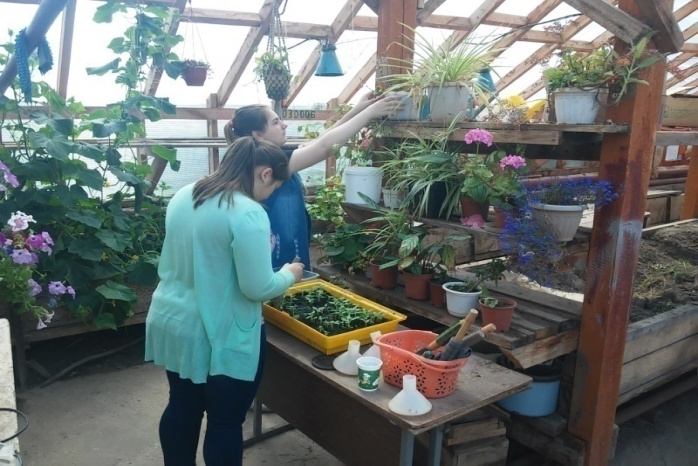 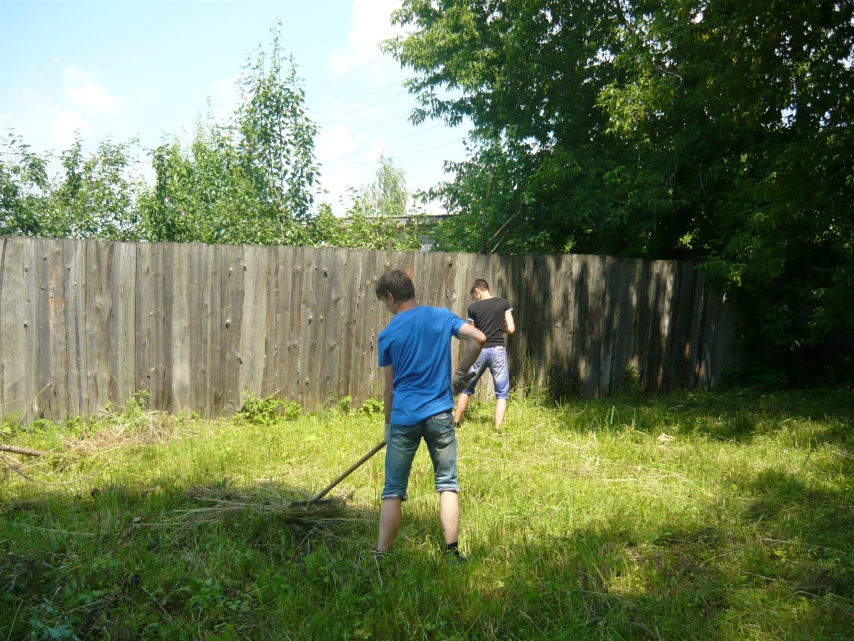 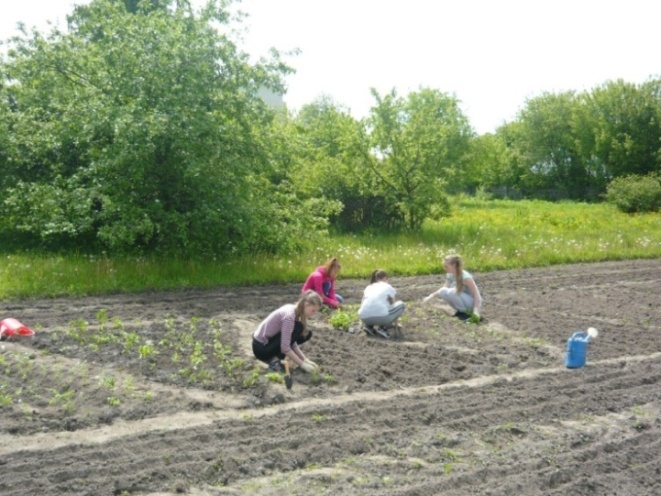 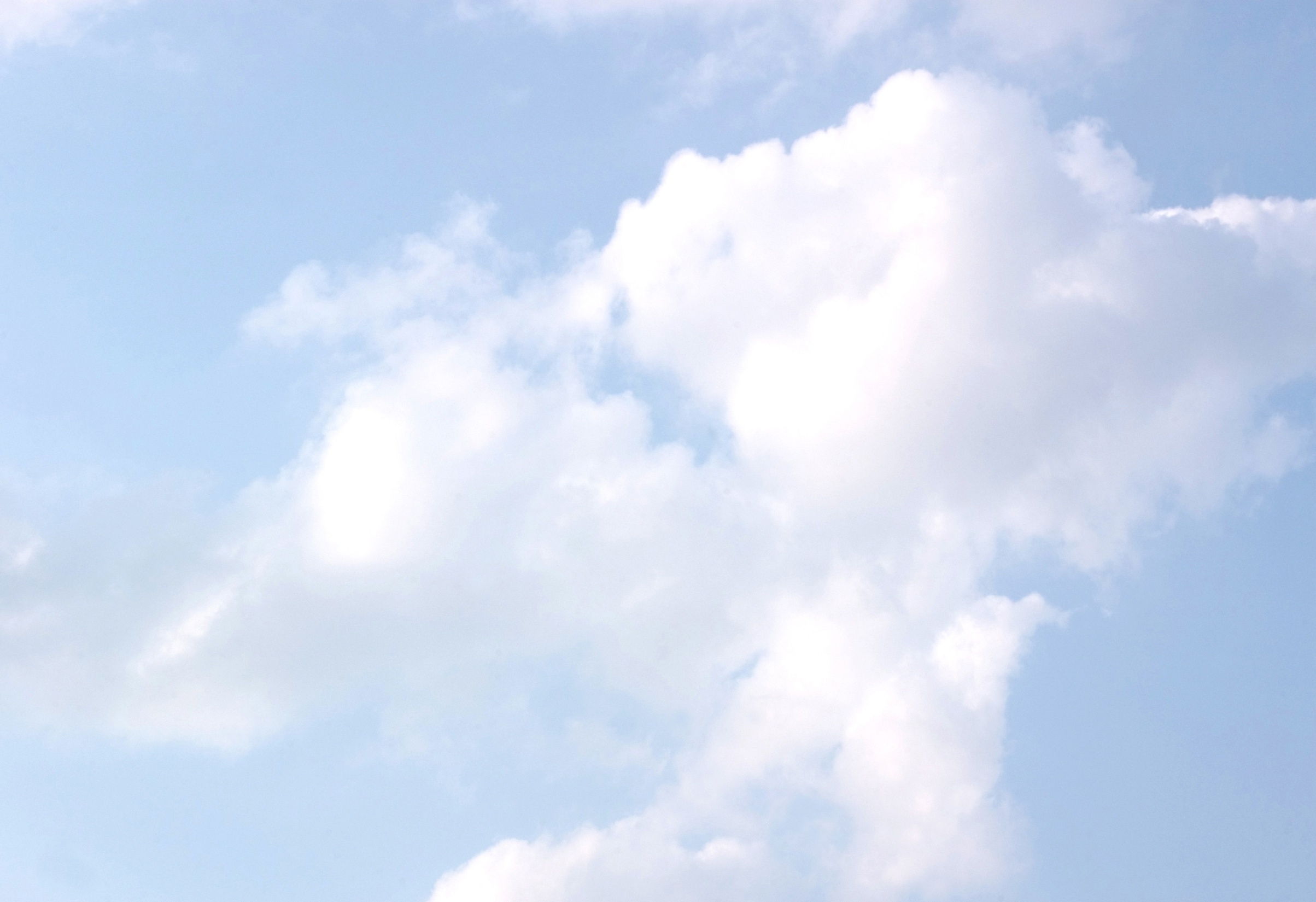 Трудовые отряды
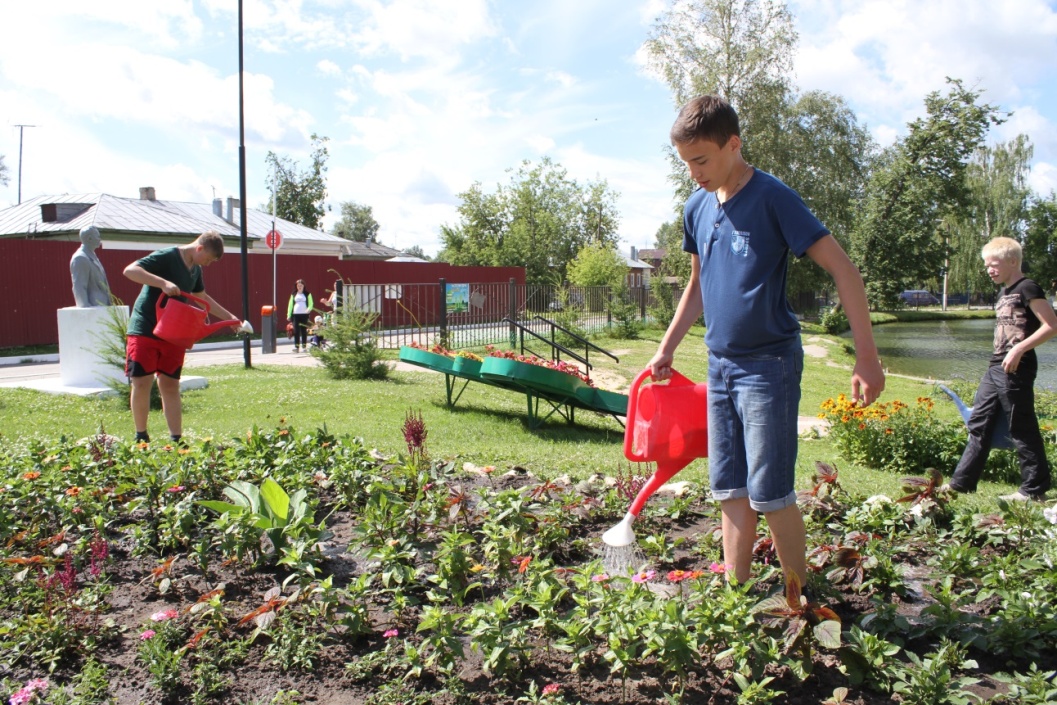 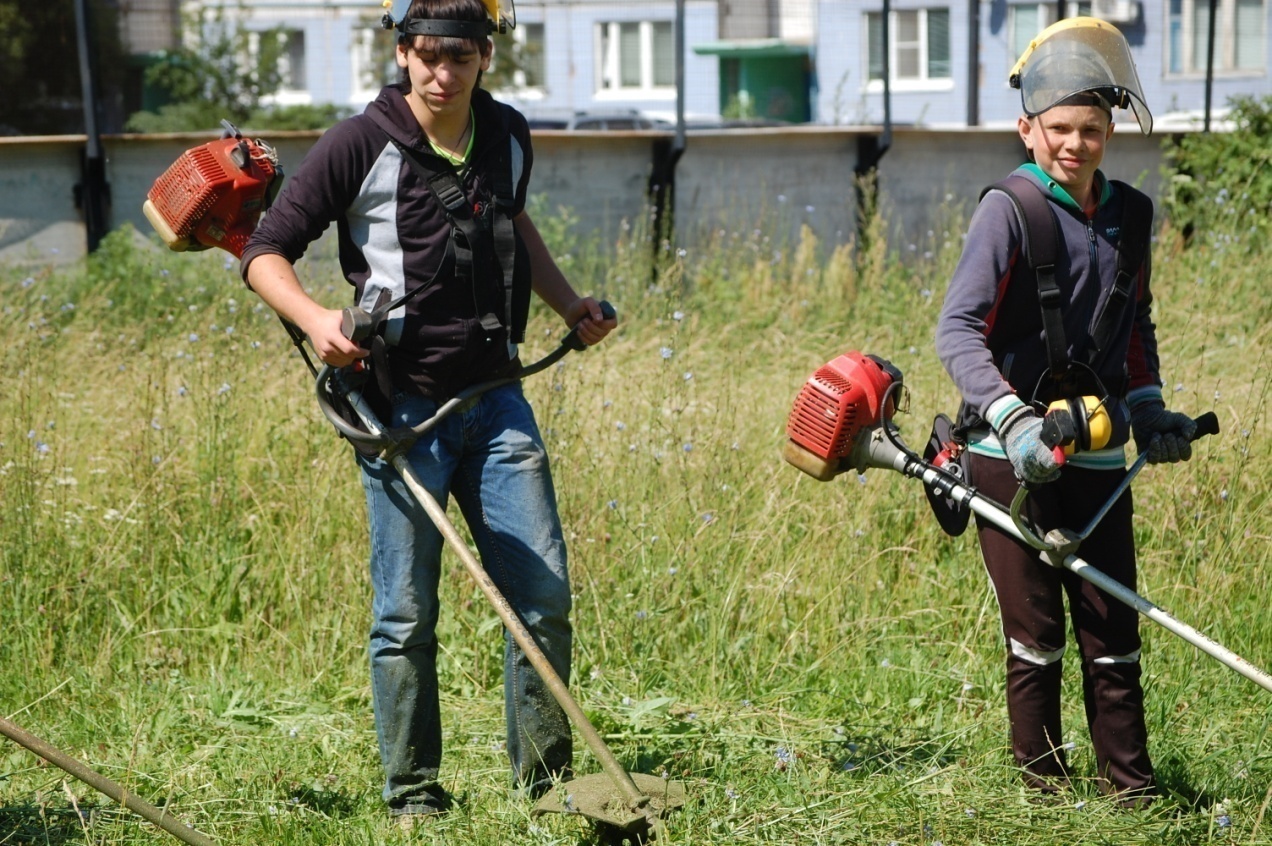 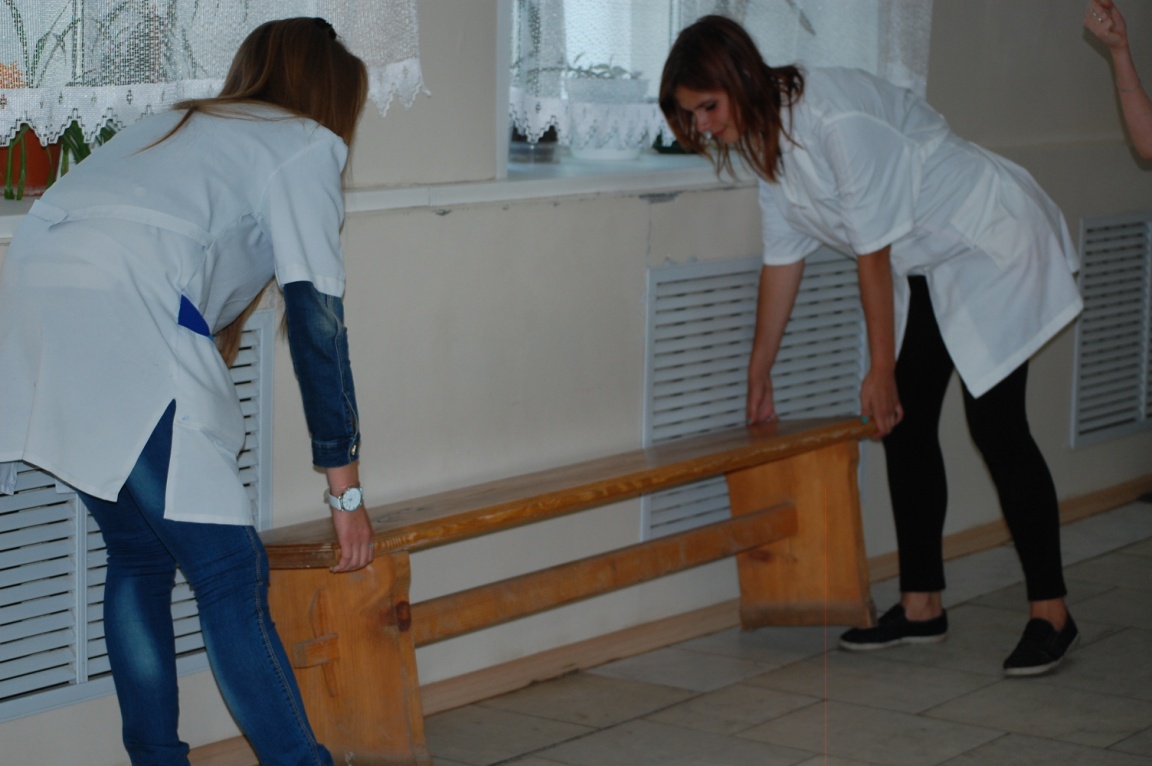 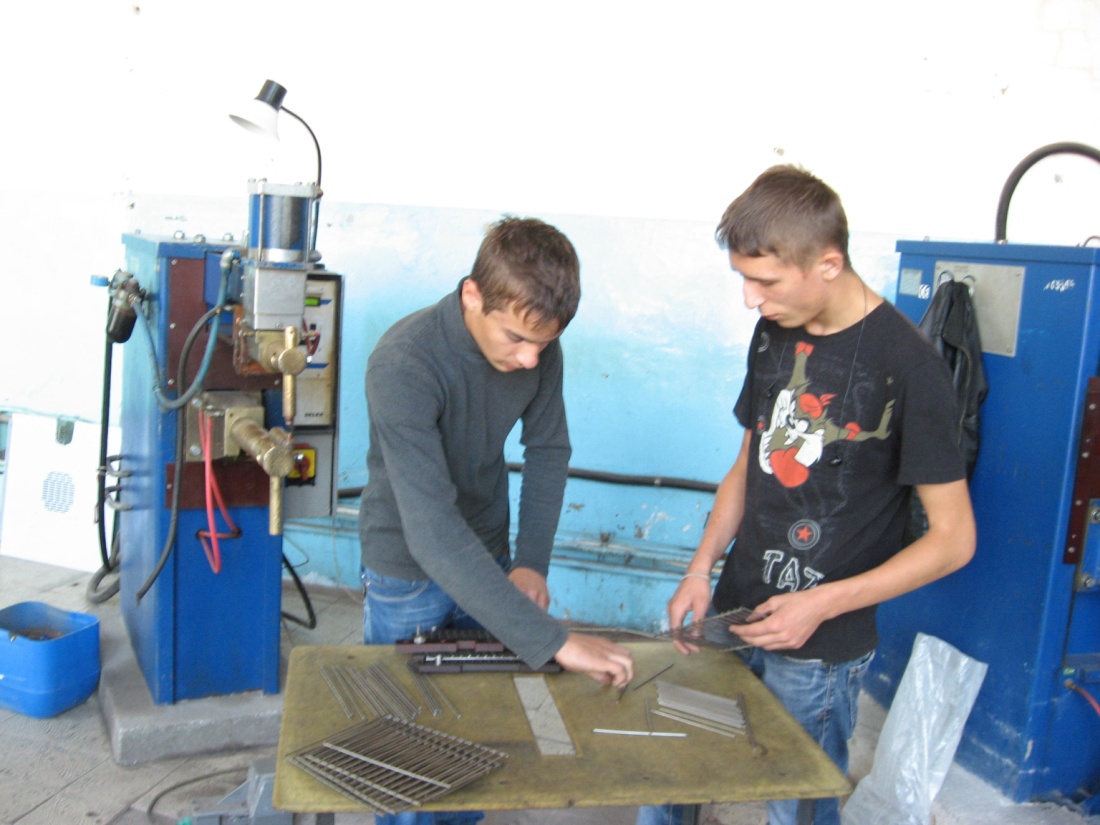 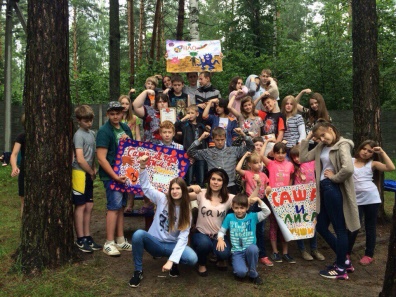 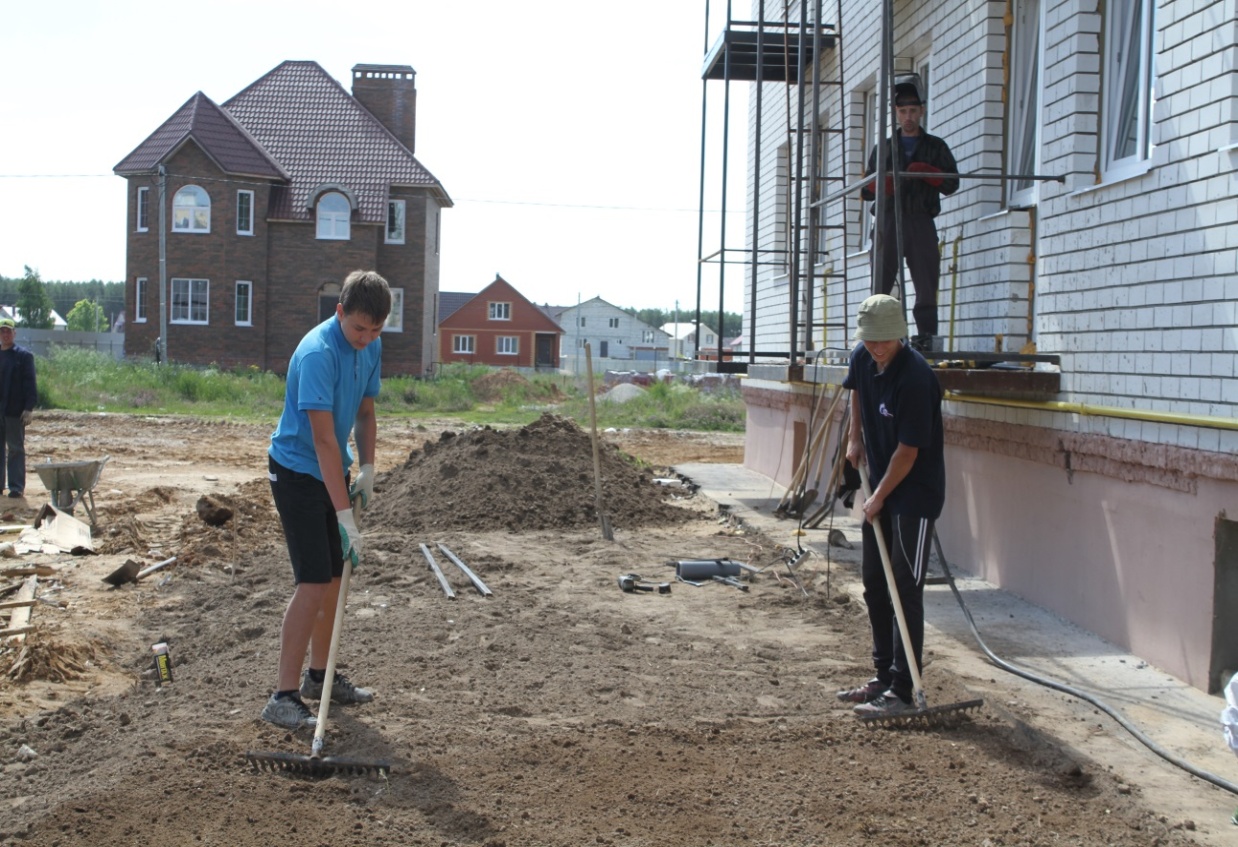 Отряд «Лидер» 
ФСК «Лидер»
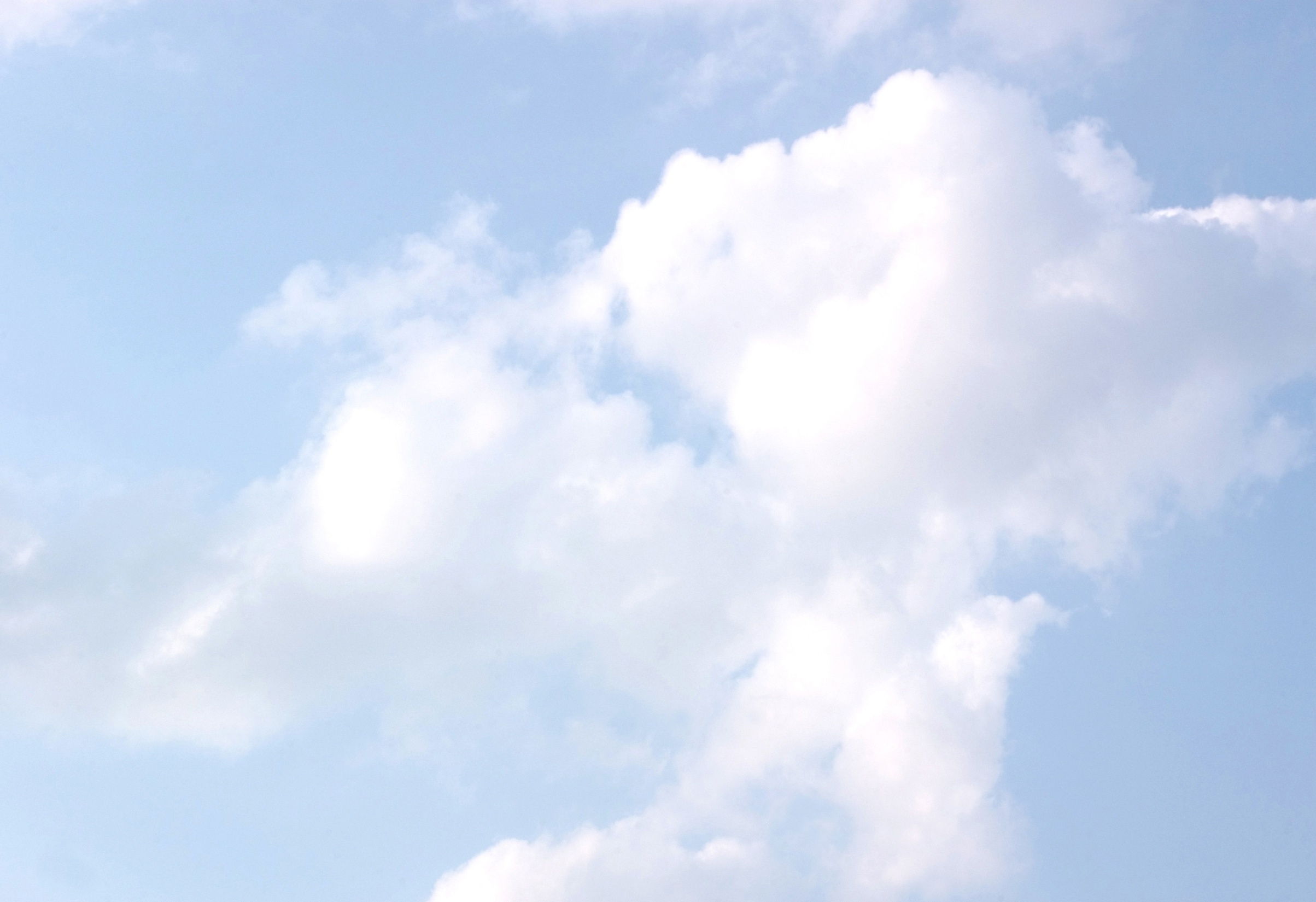 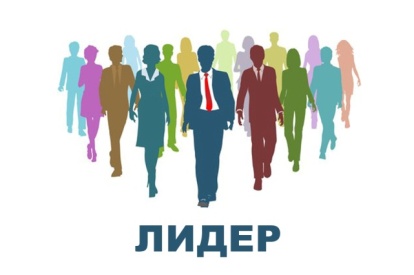 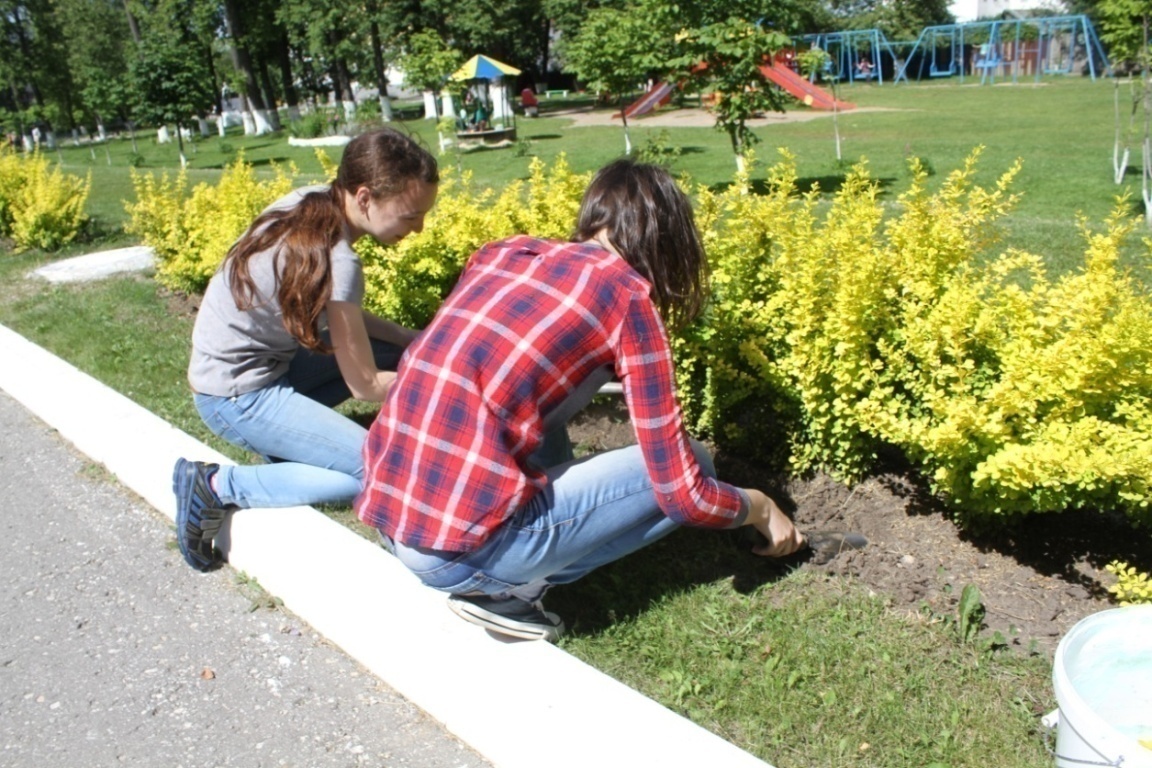 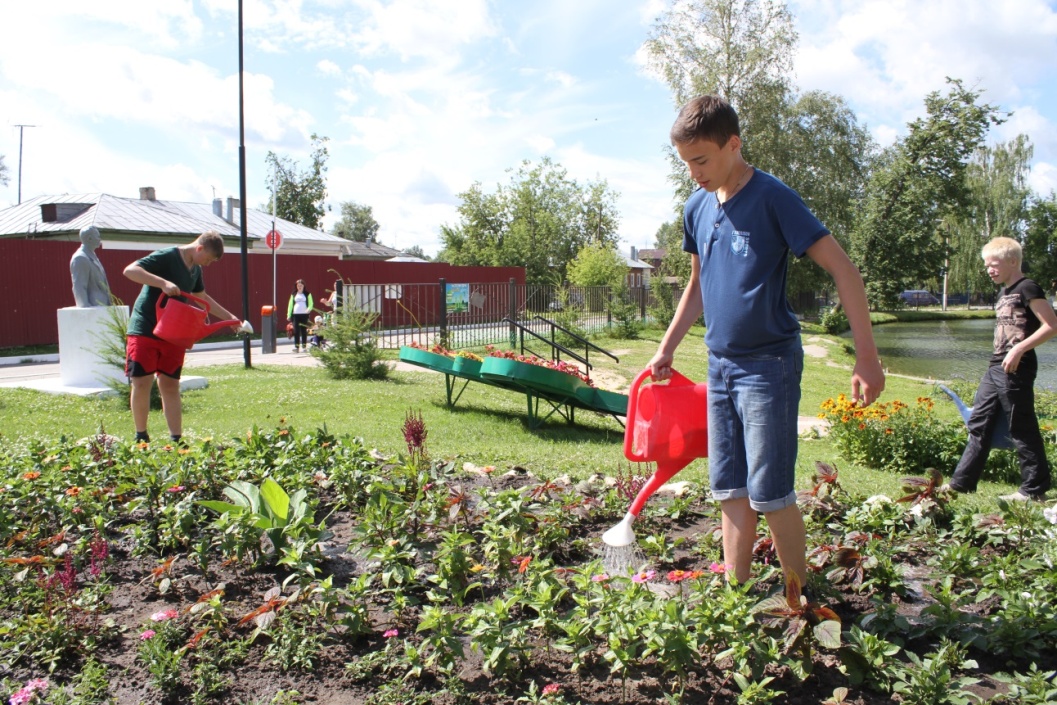 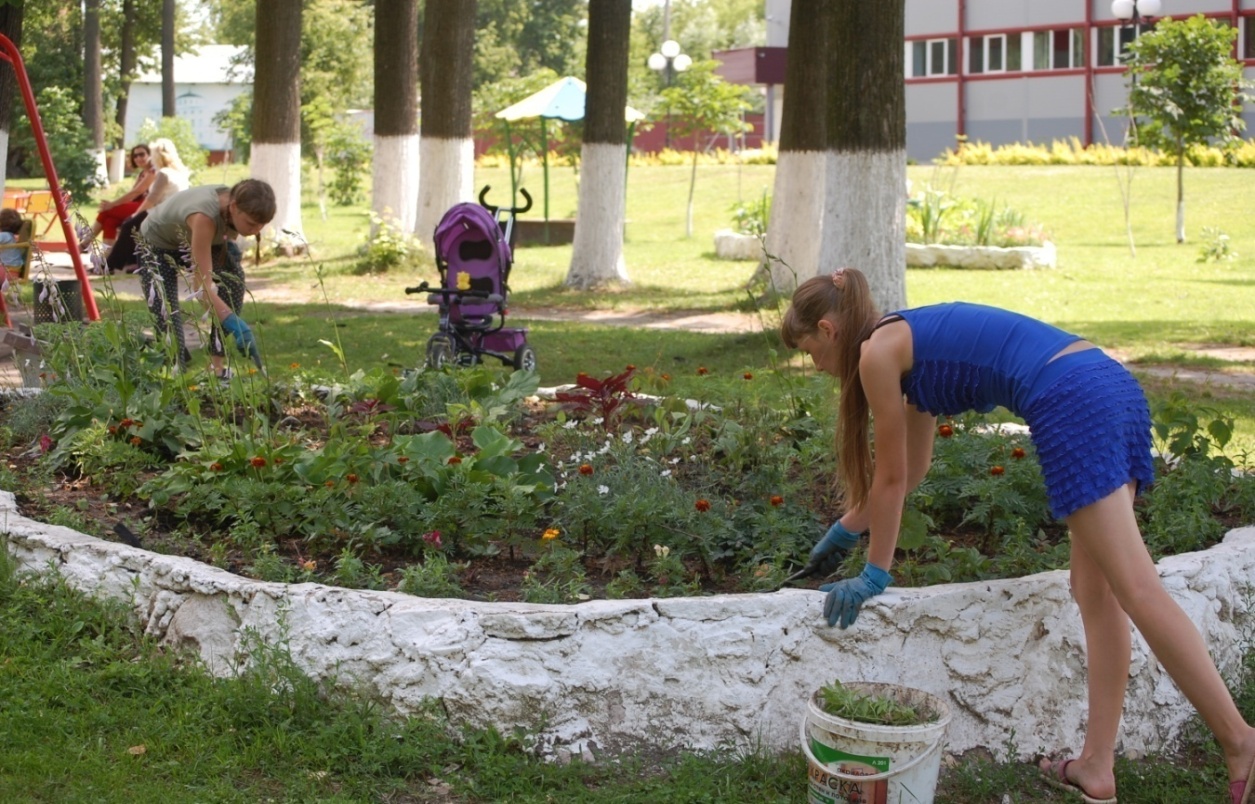 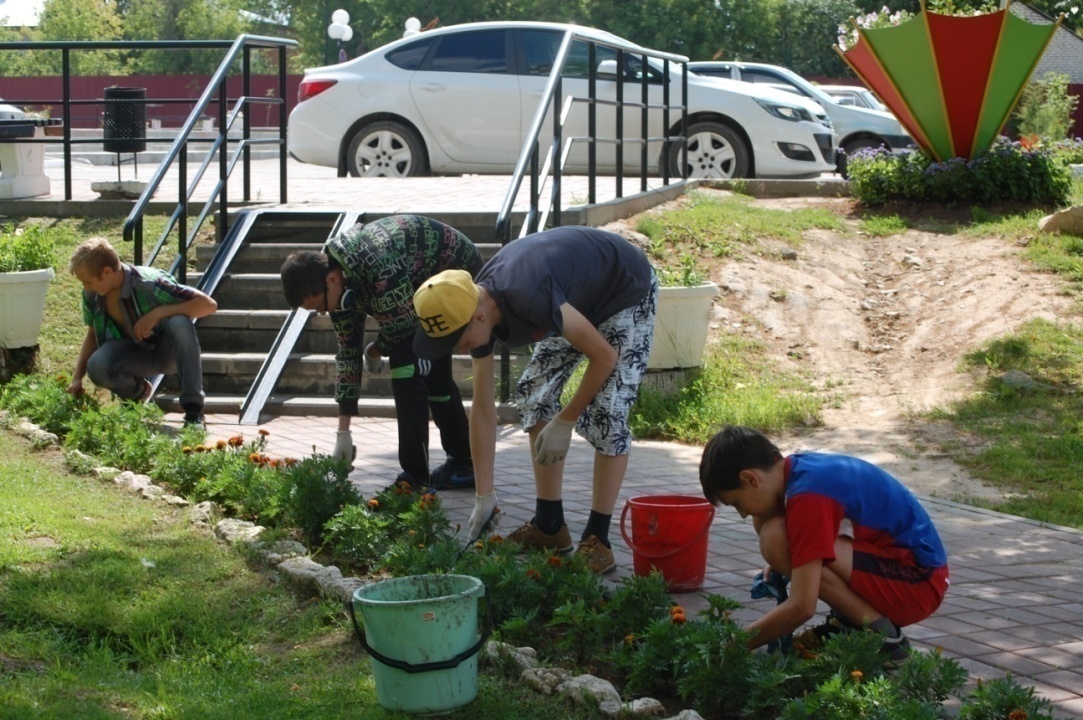 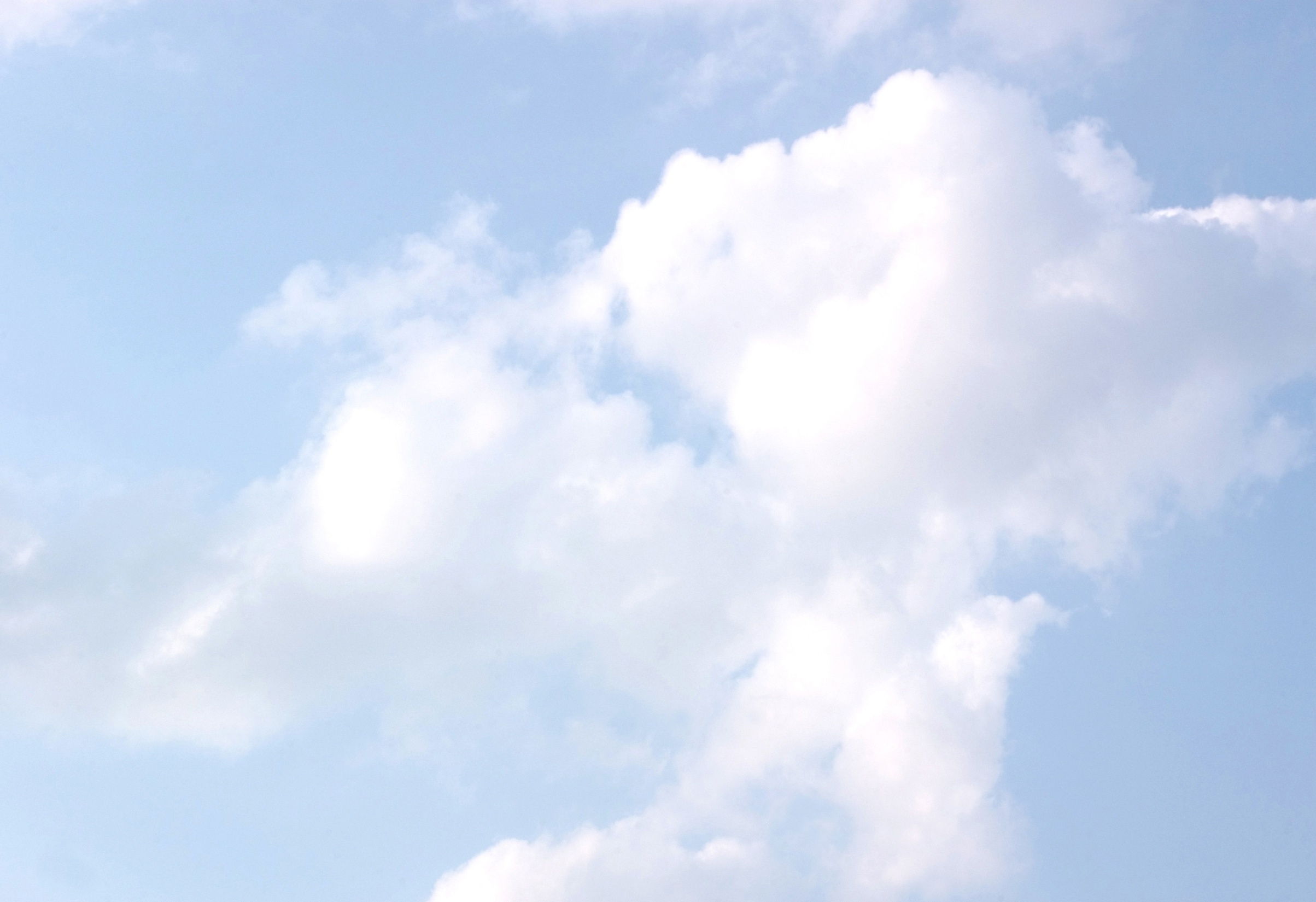 Отряд «Ударник» 
ООО «Жилищно-коммунальная организация №17»
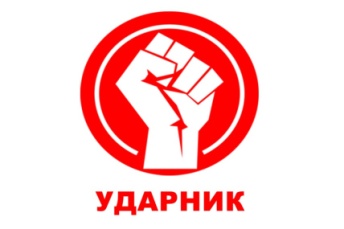 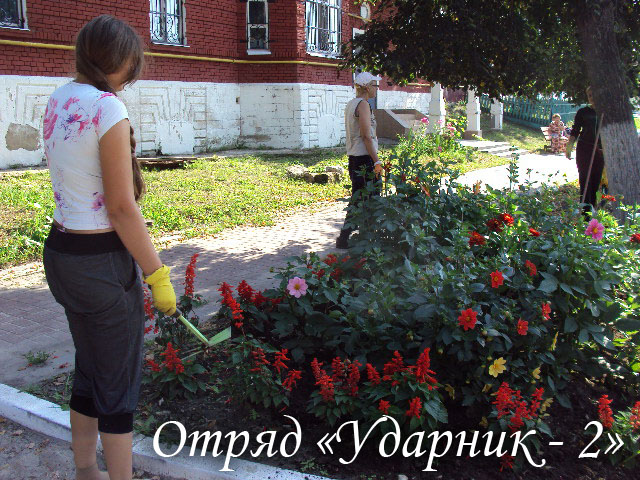 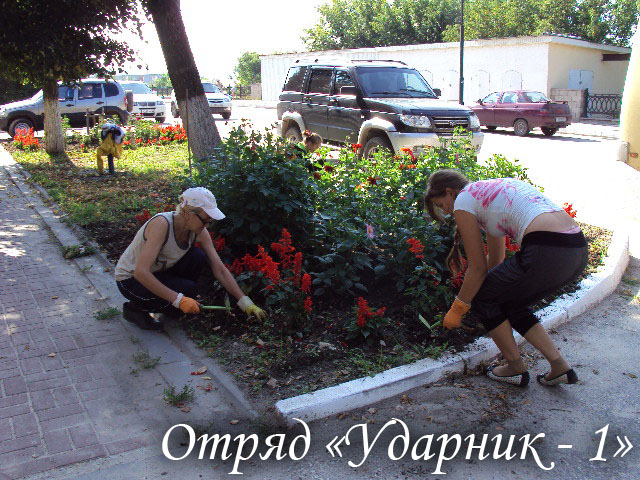 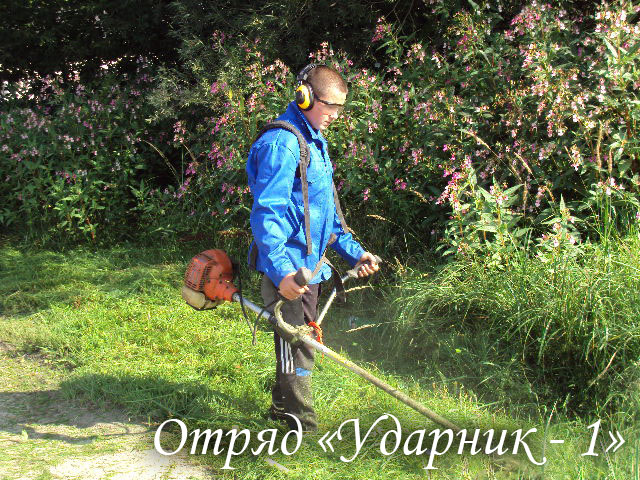 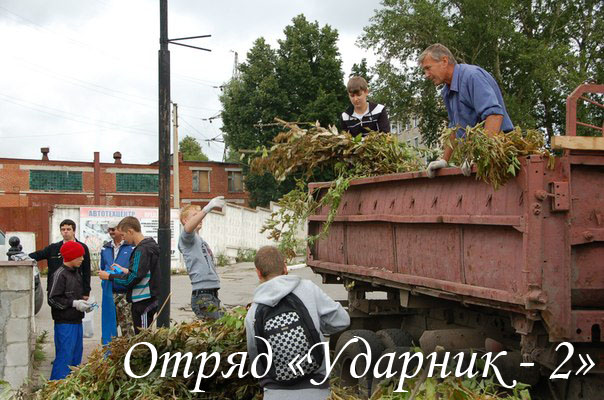 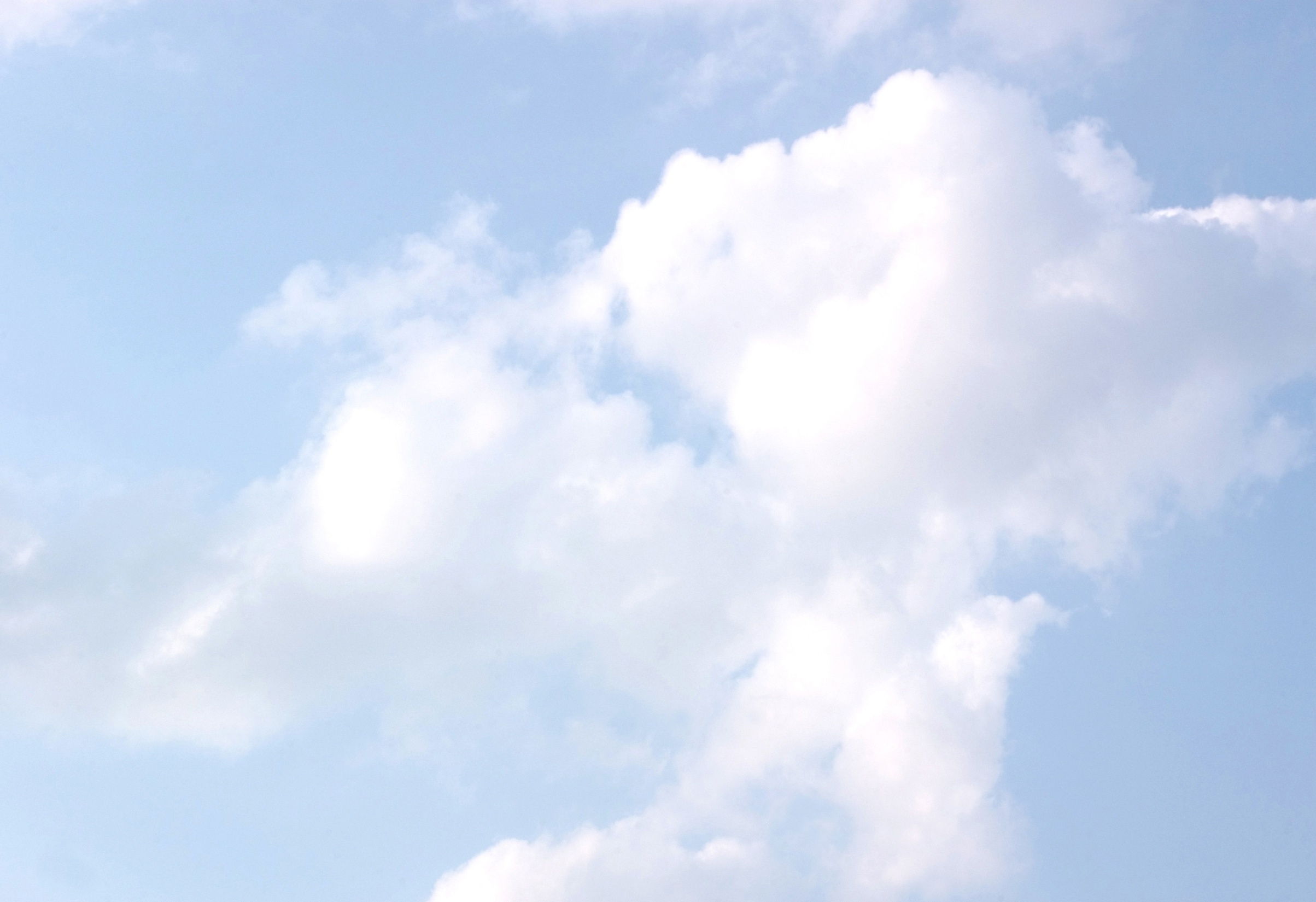 Отряд «Авиценна» 
ГБУ РО «Касимовский ММЦ»
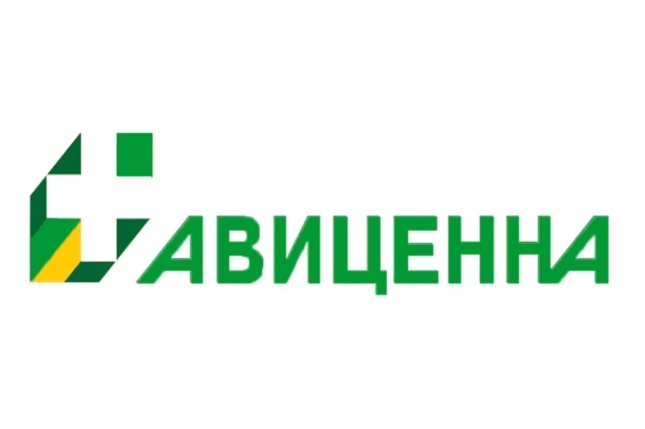 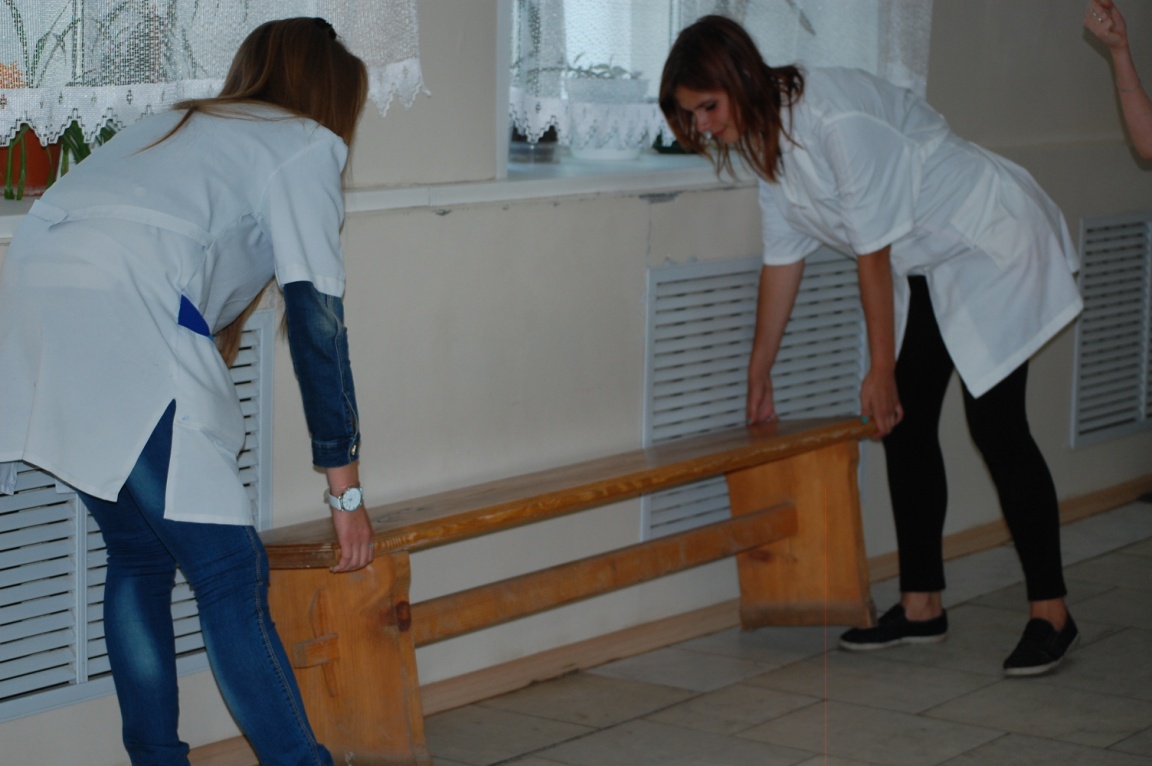 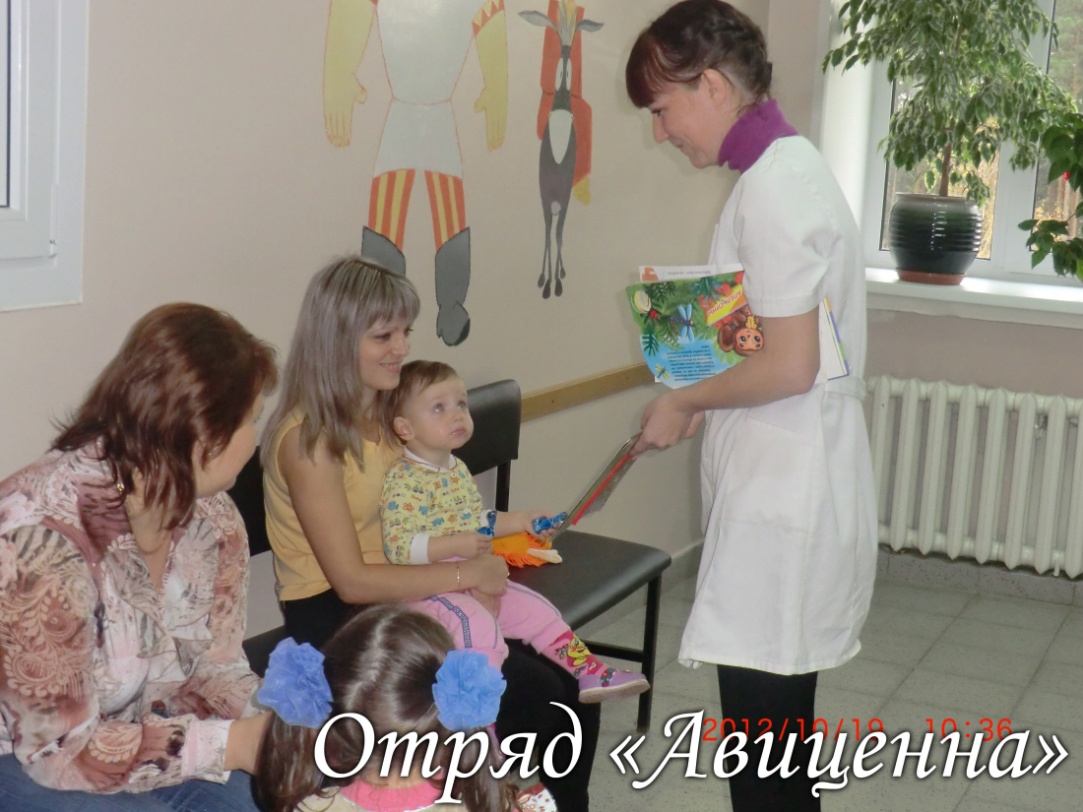 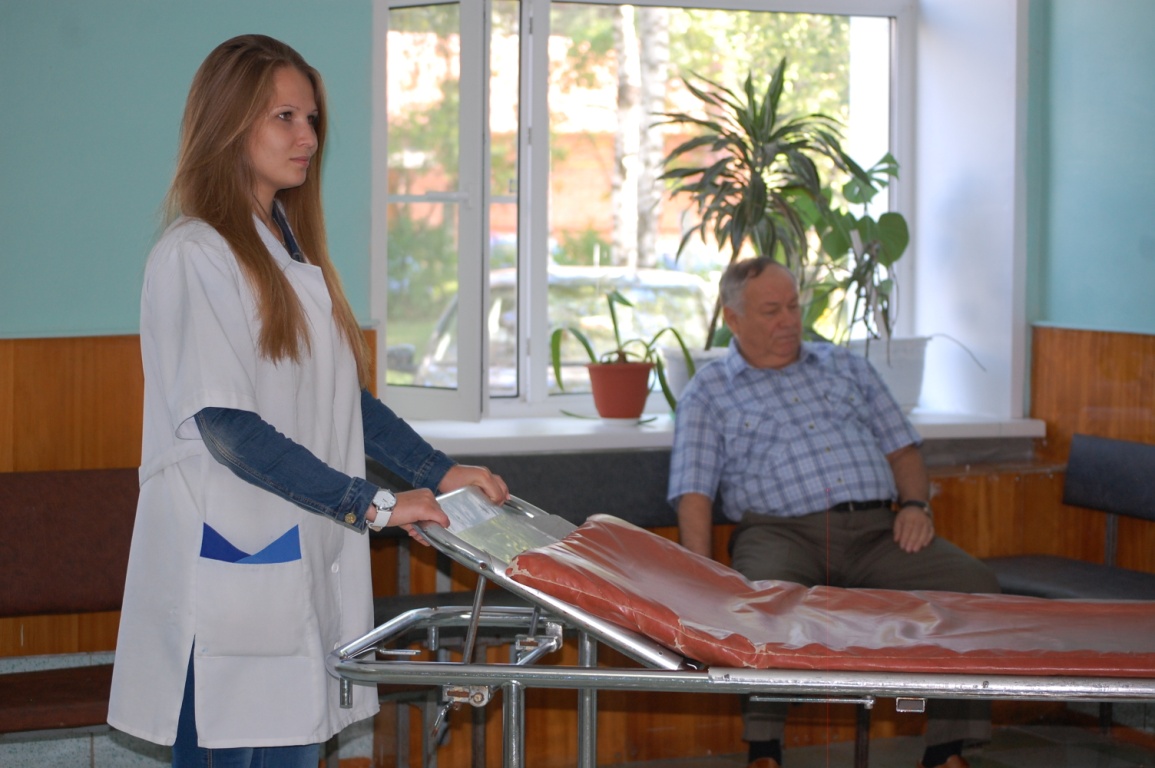 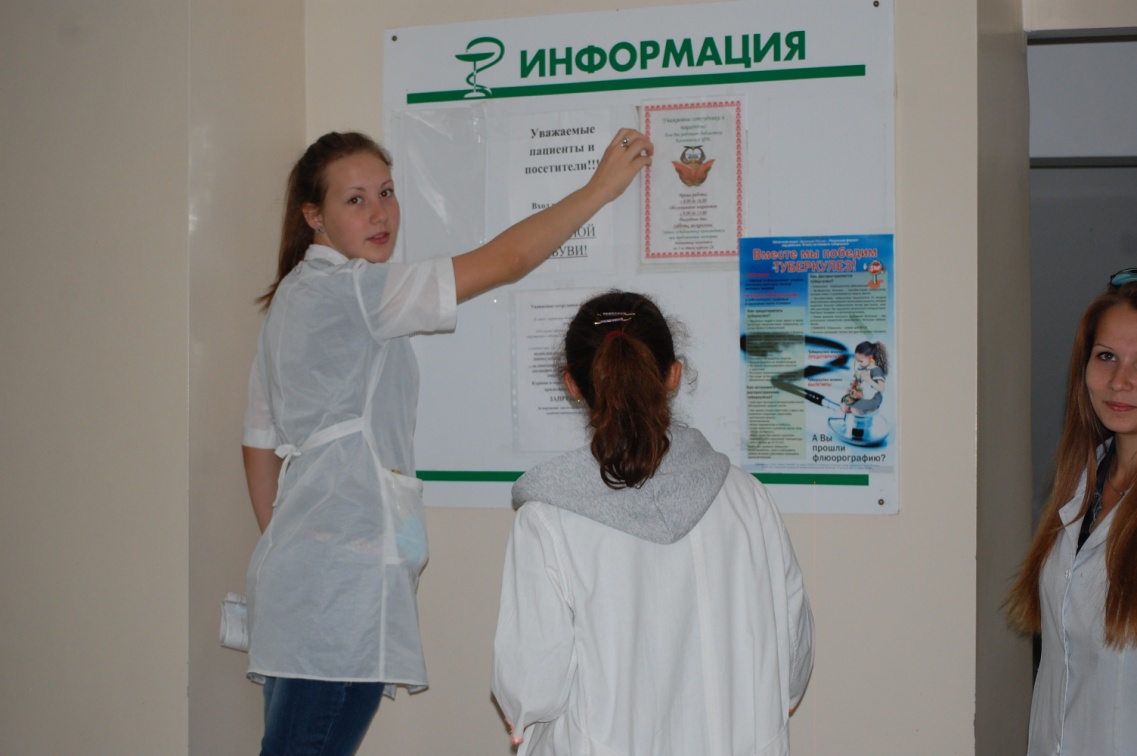 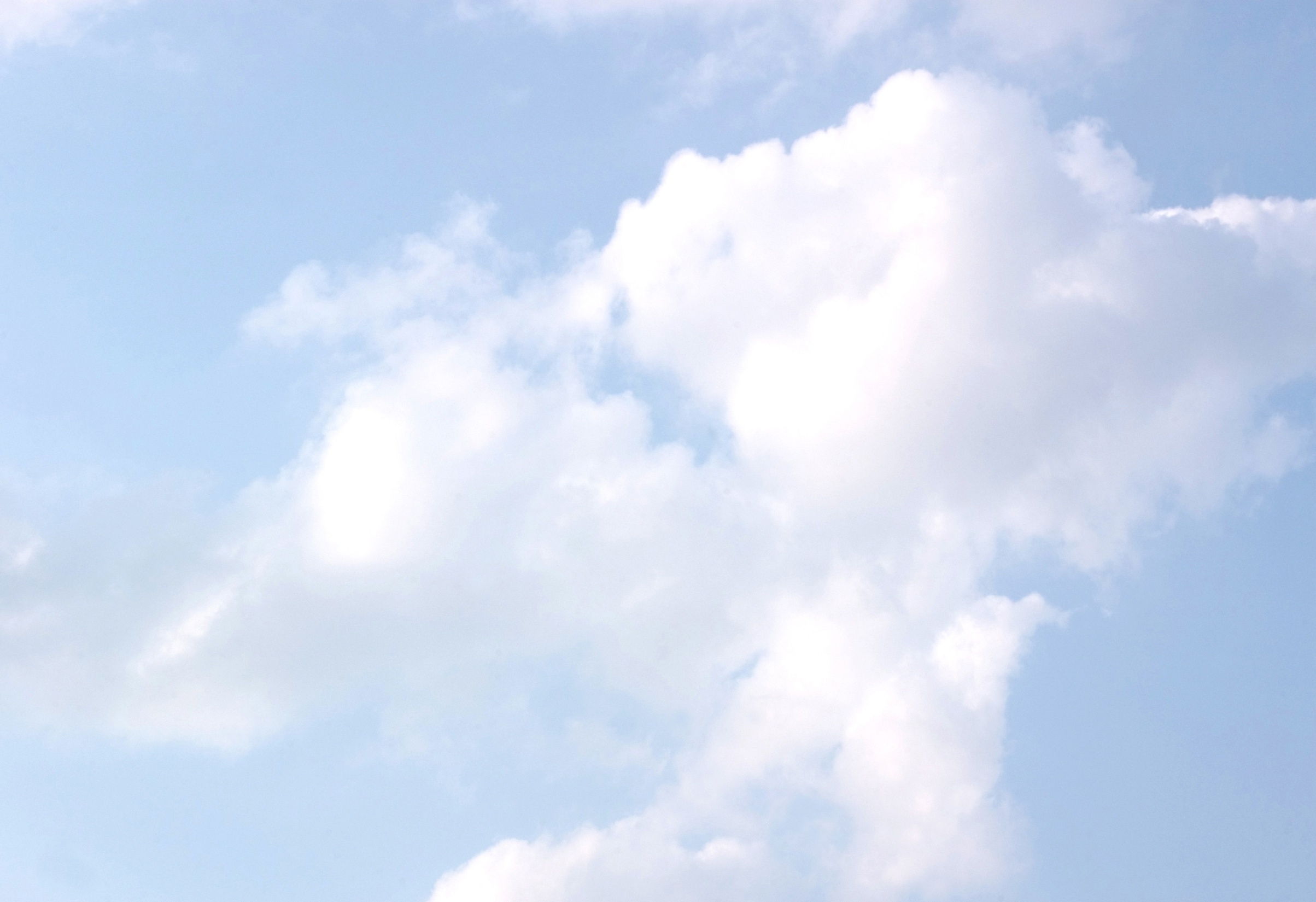 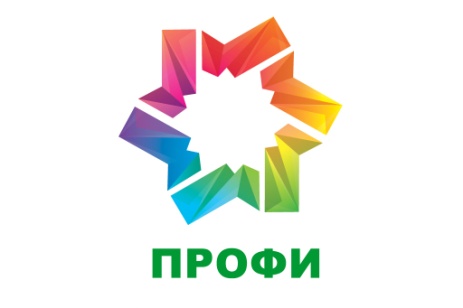 Отряд «Профи»
АО ГРПЗ филиал «Касимовский приборный завод»
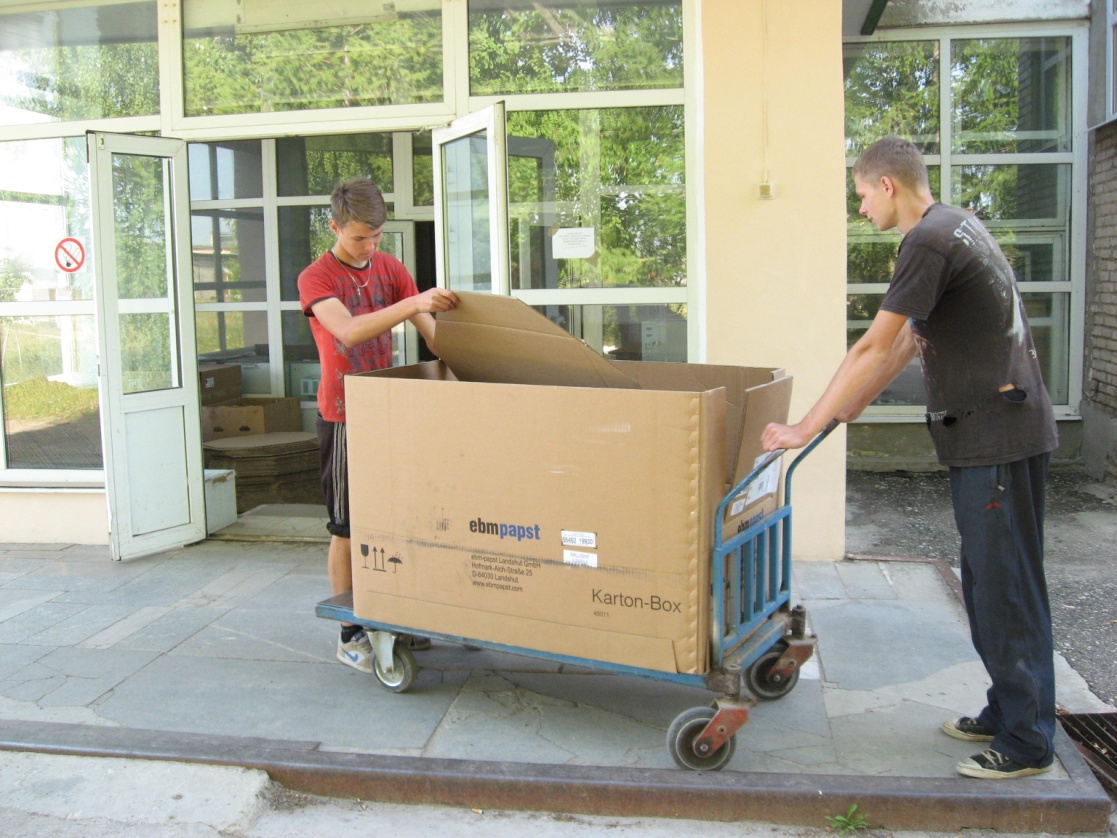 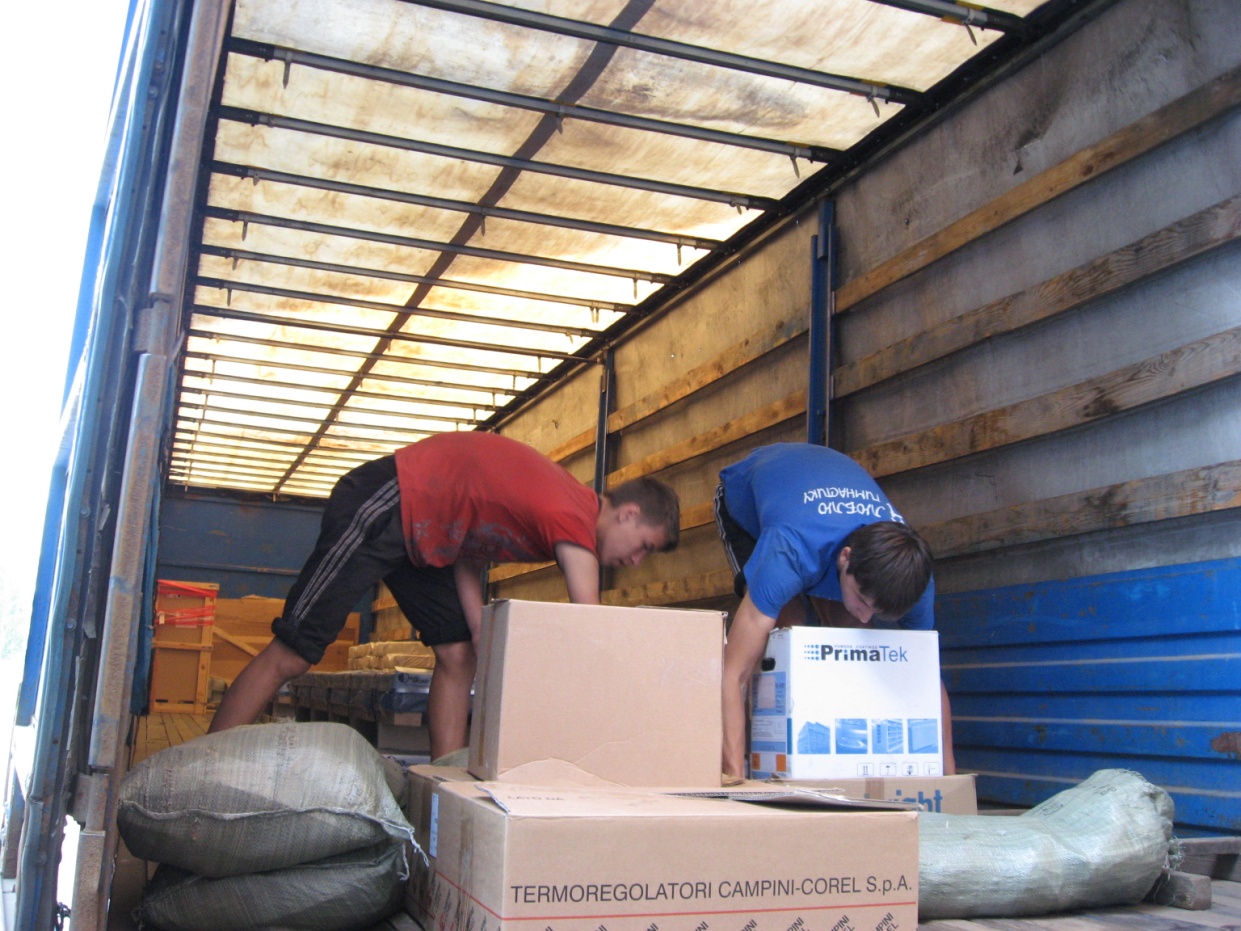 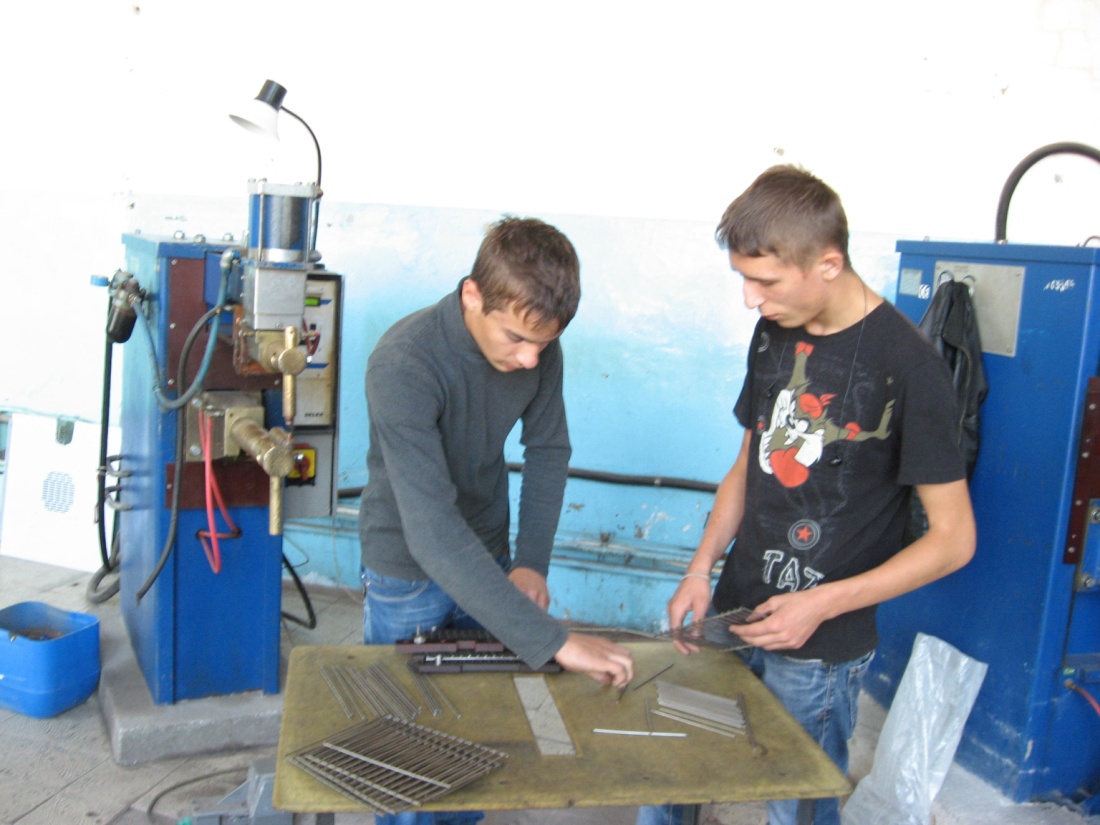 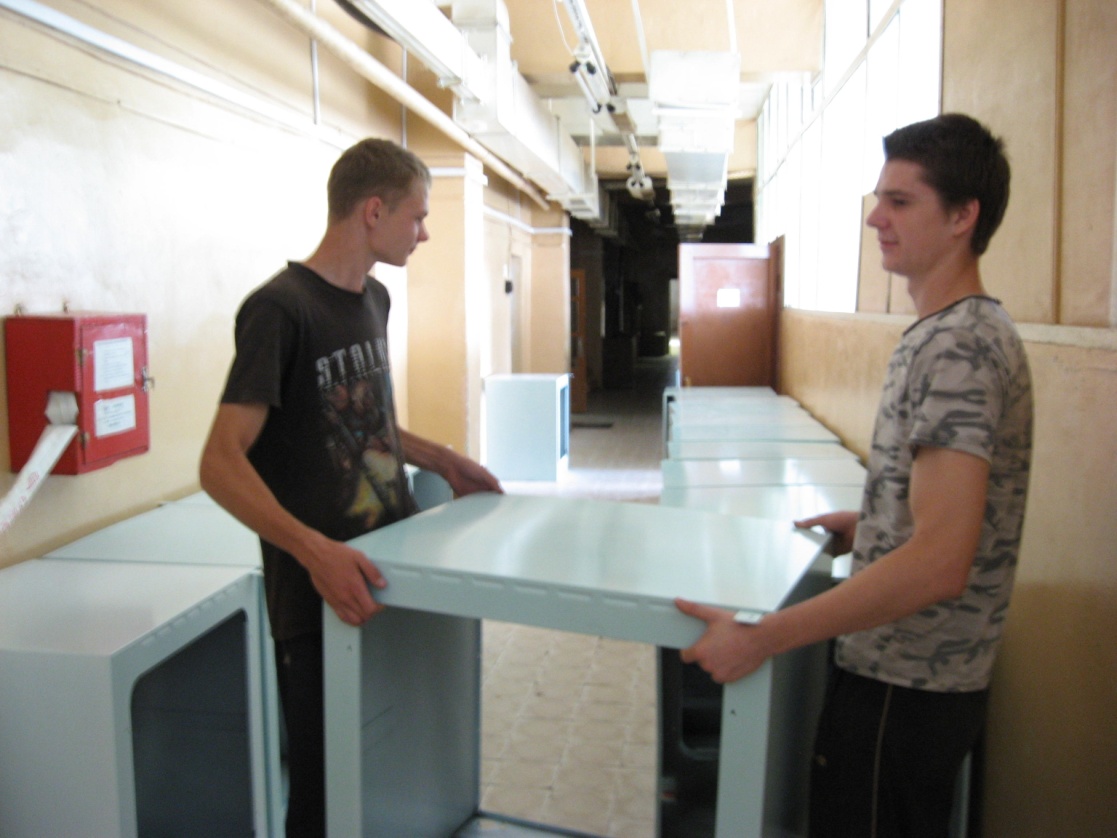 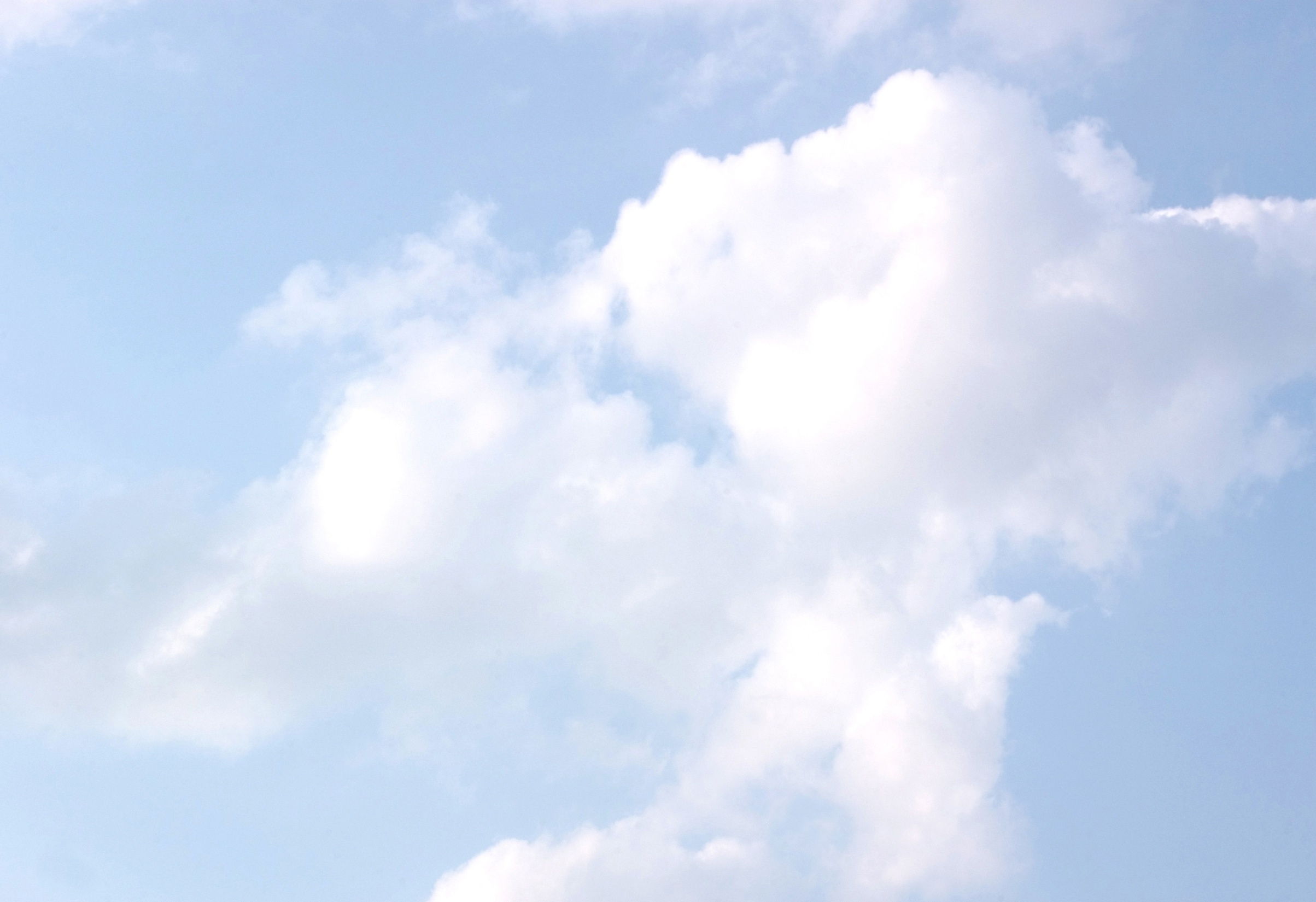 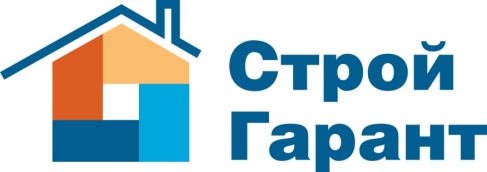 Отряд «Стройгарант» 
ООО «Строй Гарант»
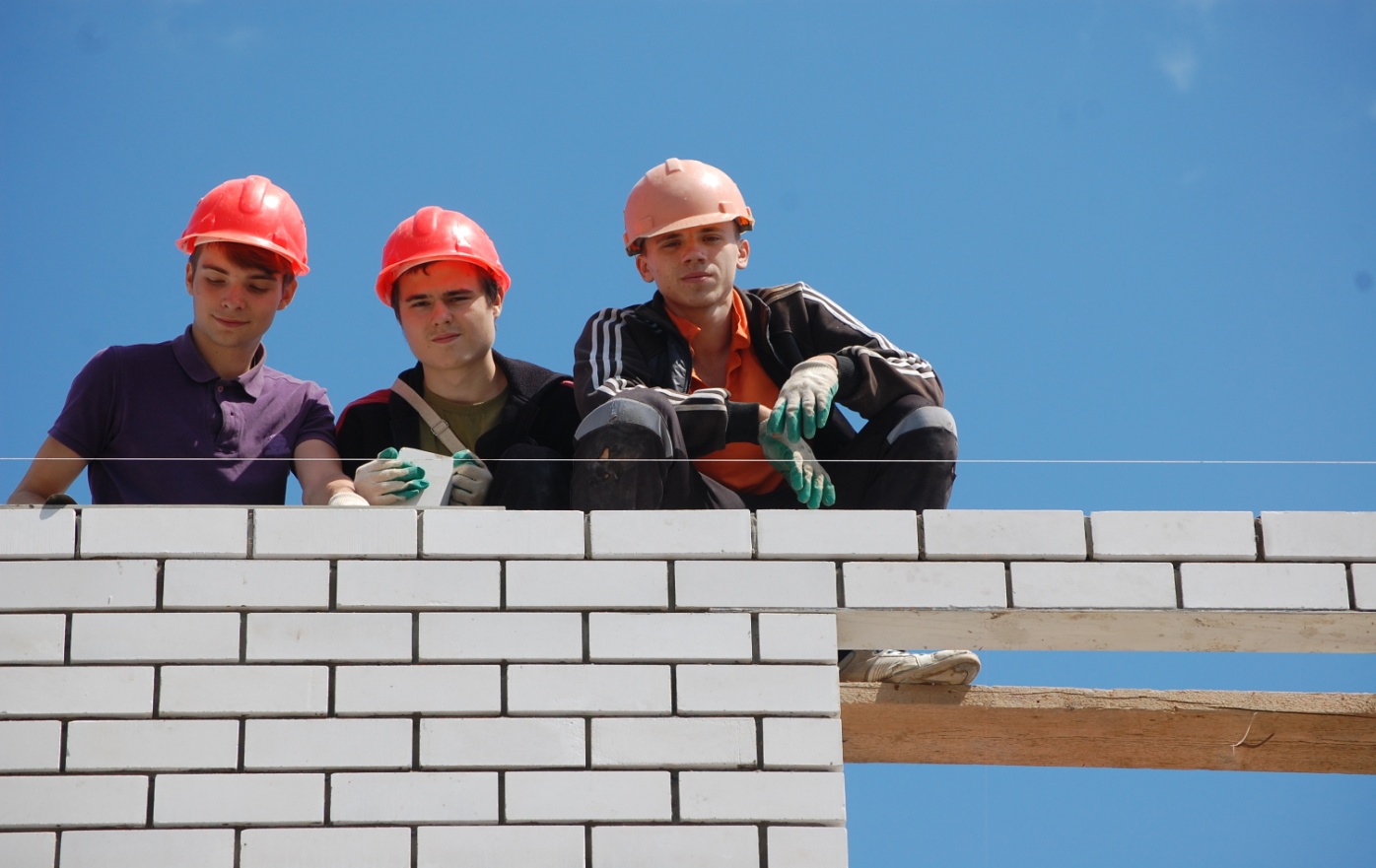 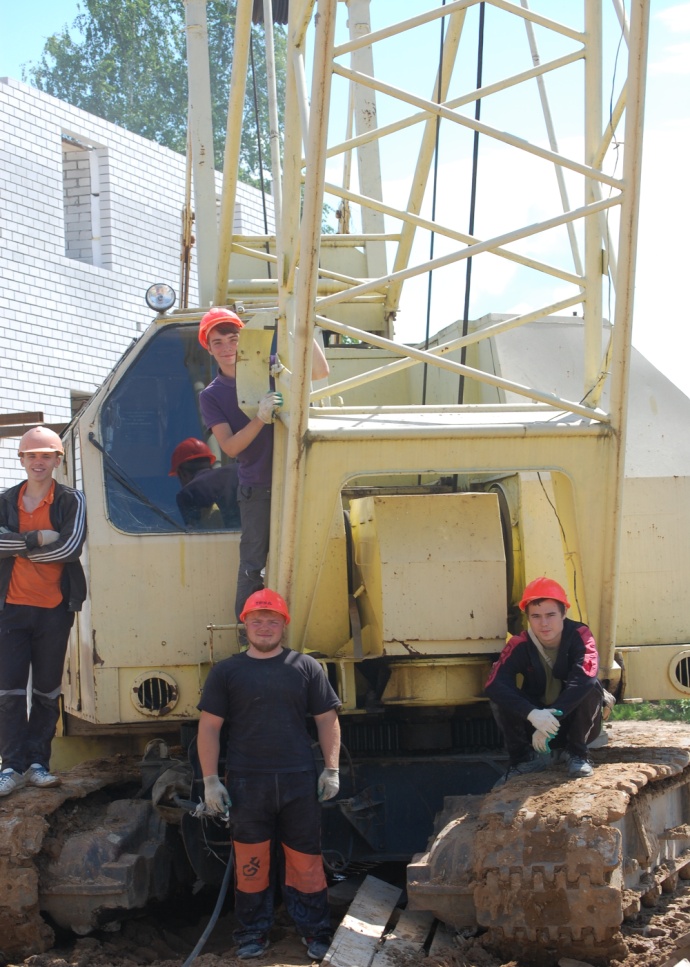 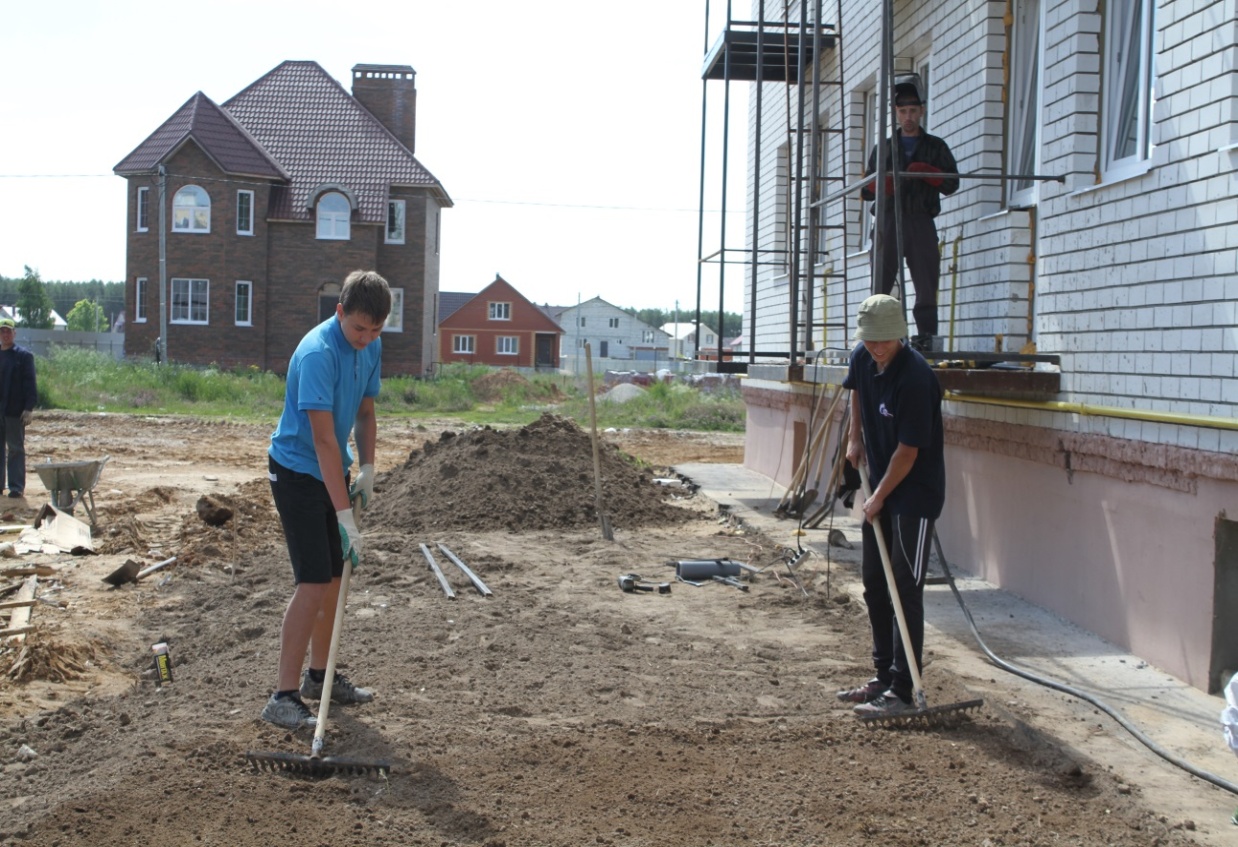 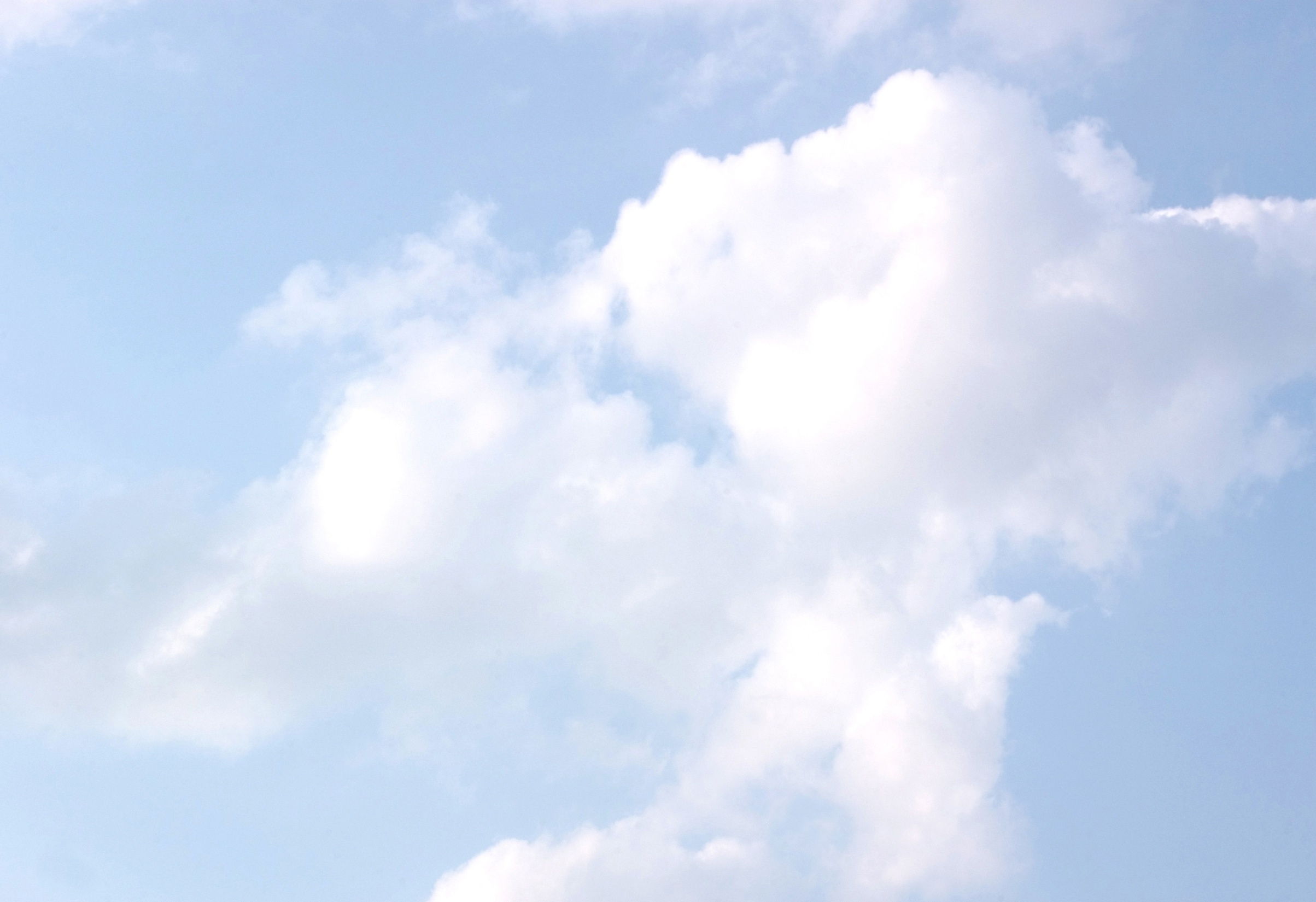 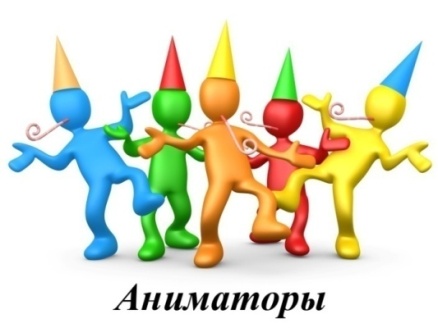 Отряд «Аниматор»
ДООЦ «Ласточка»
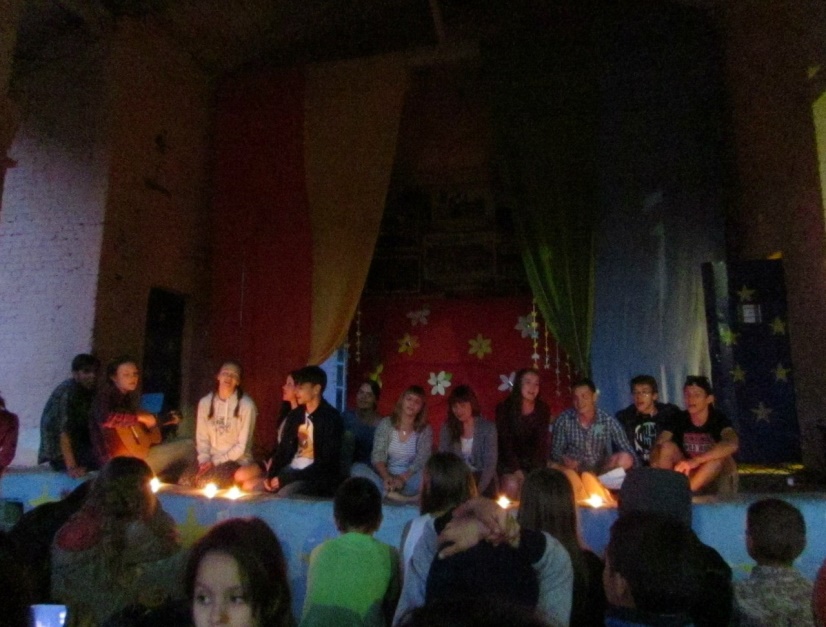 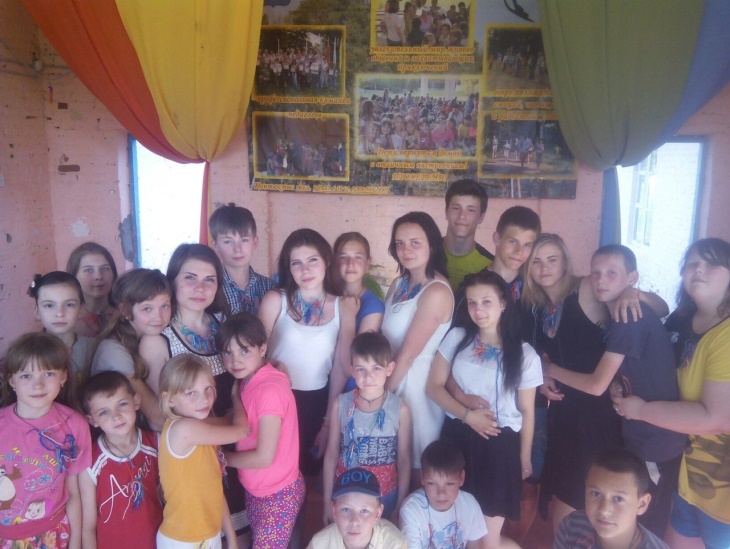 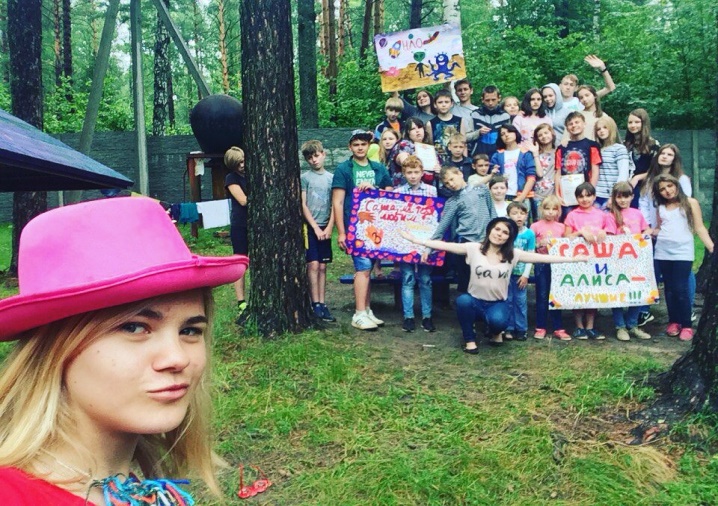 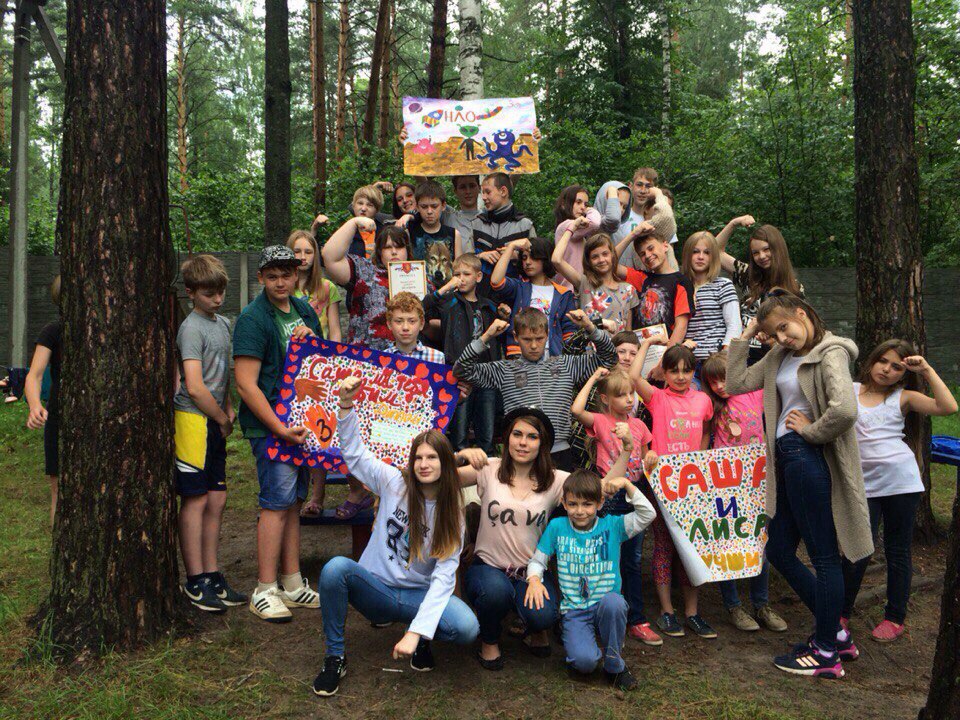 Занятость детей, состоящих на различных видах 
профилактического учета
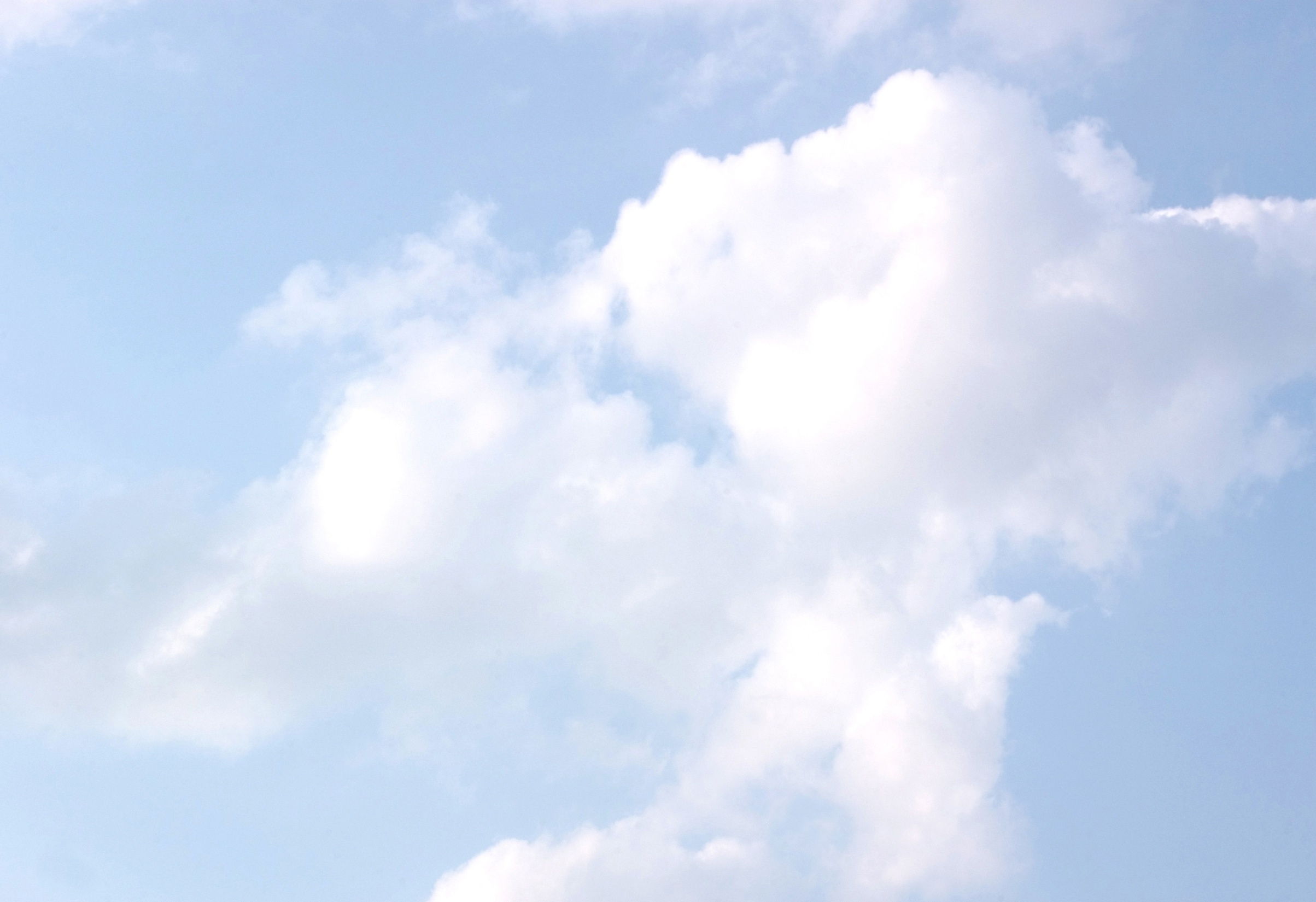 Летняя оздоровительная кампания
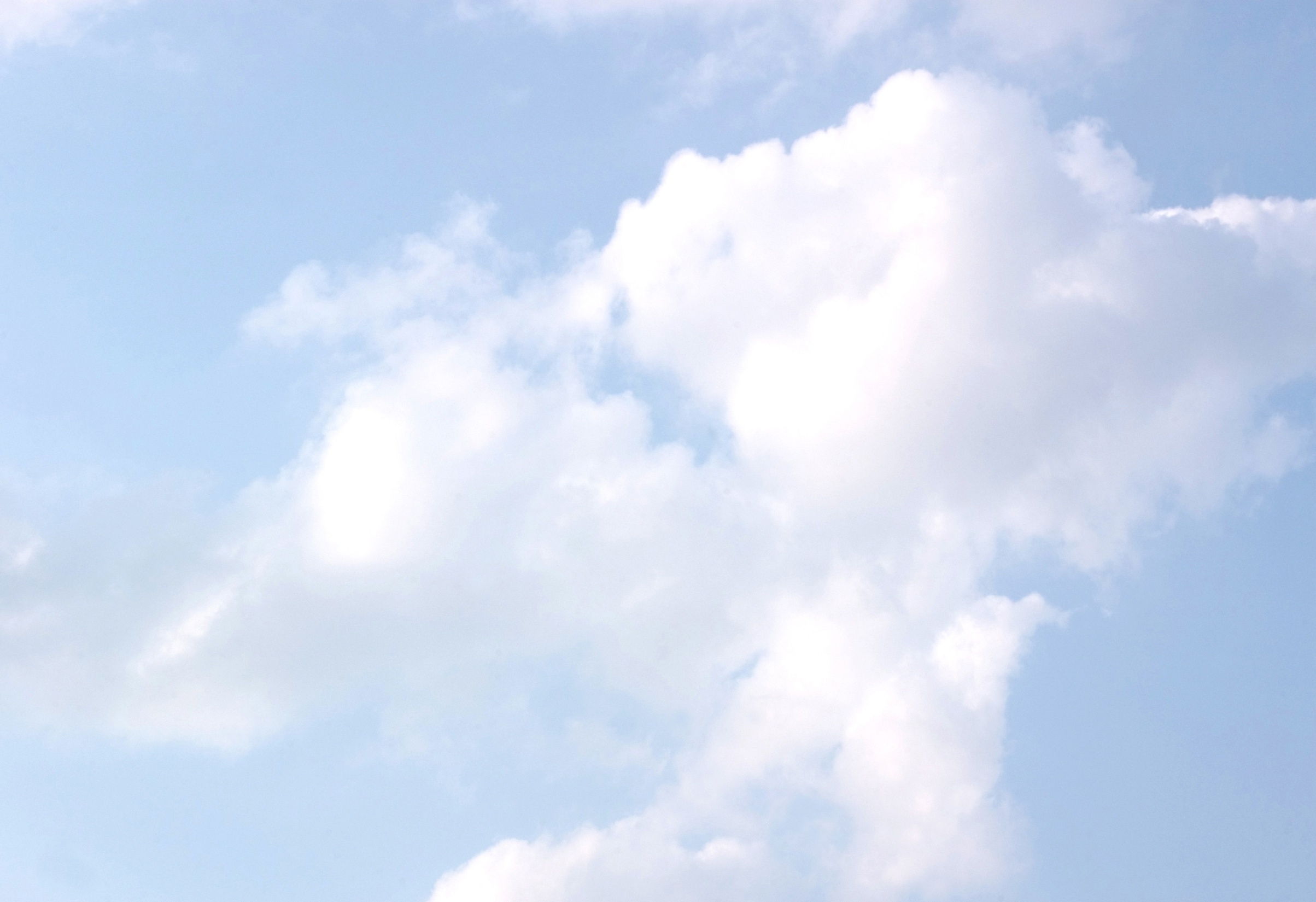 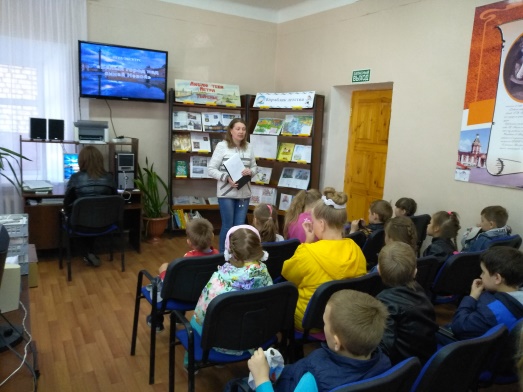 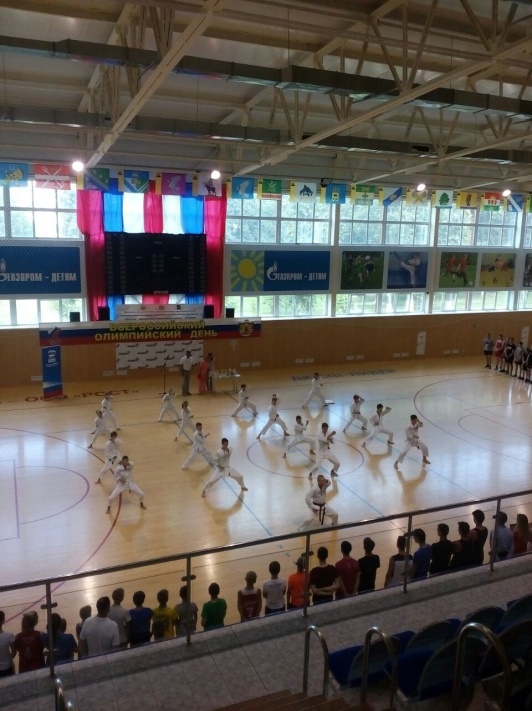 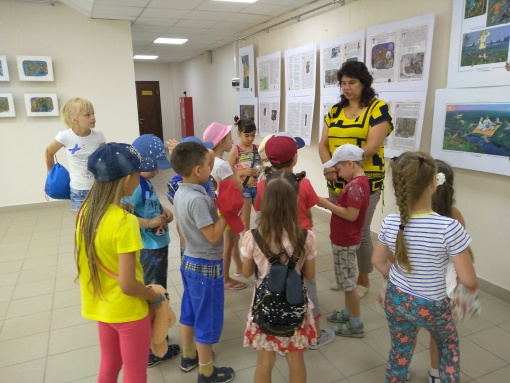 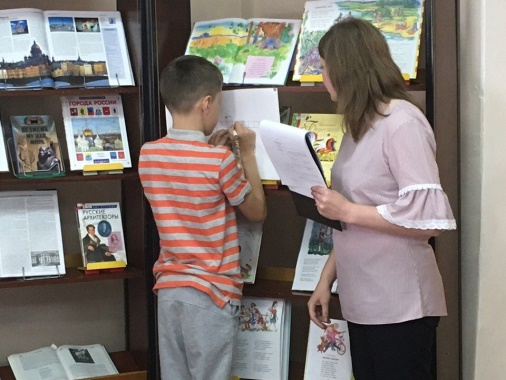 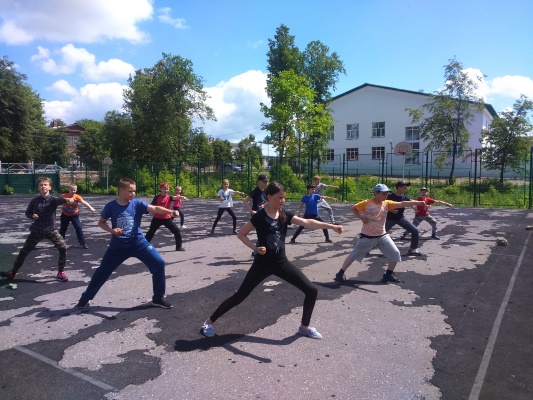 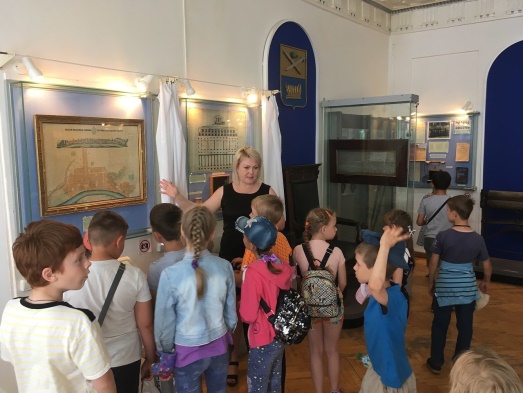 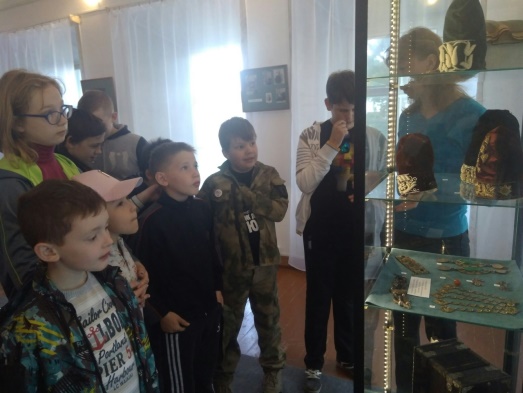 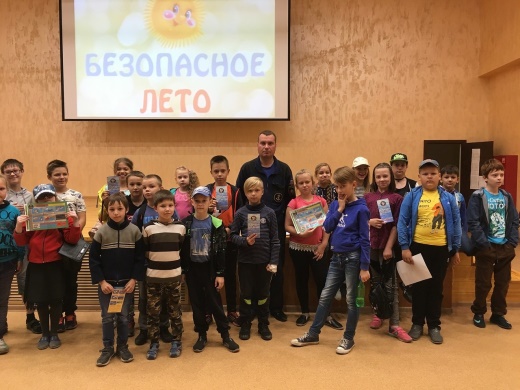 Летняя оздоровительная кампания
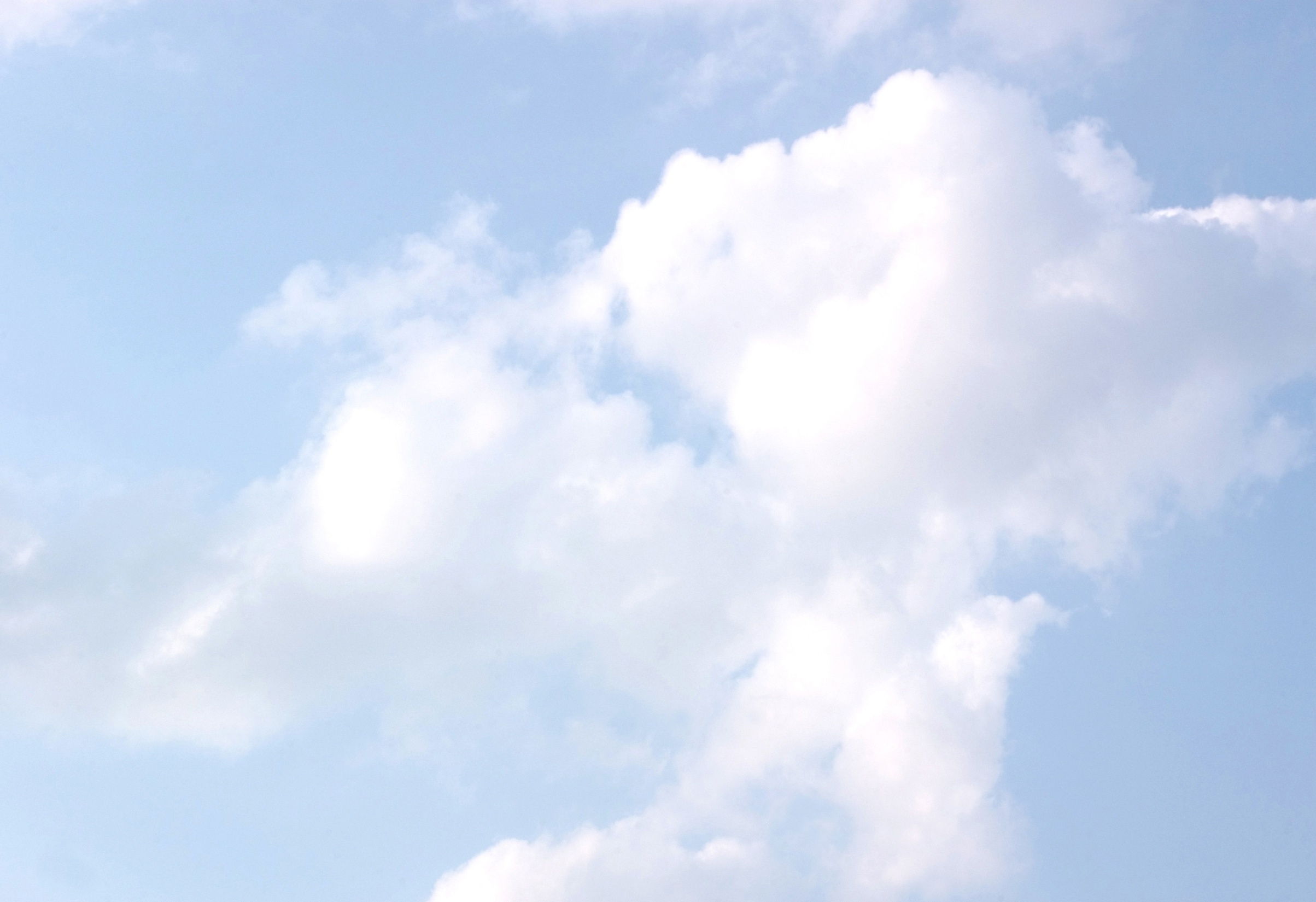 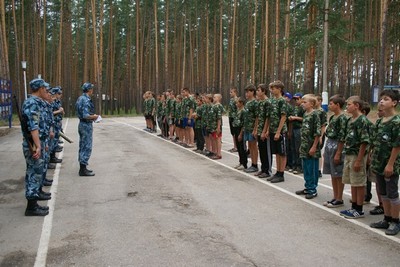 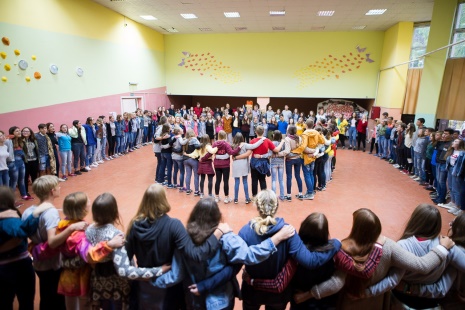 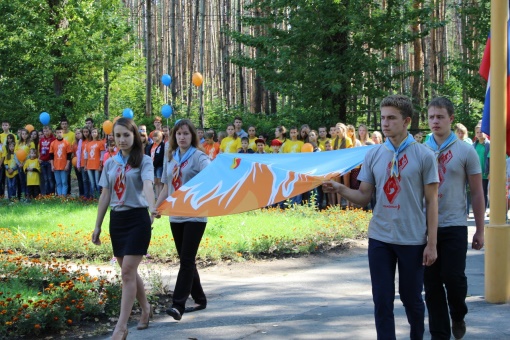 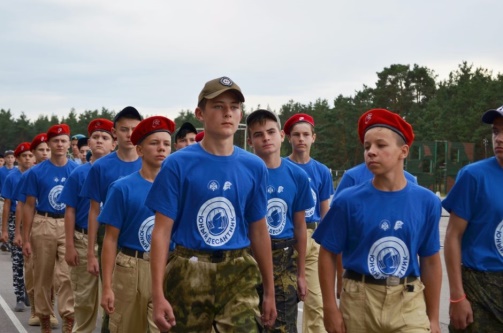 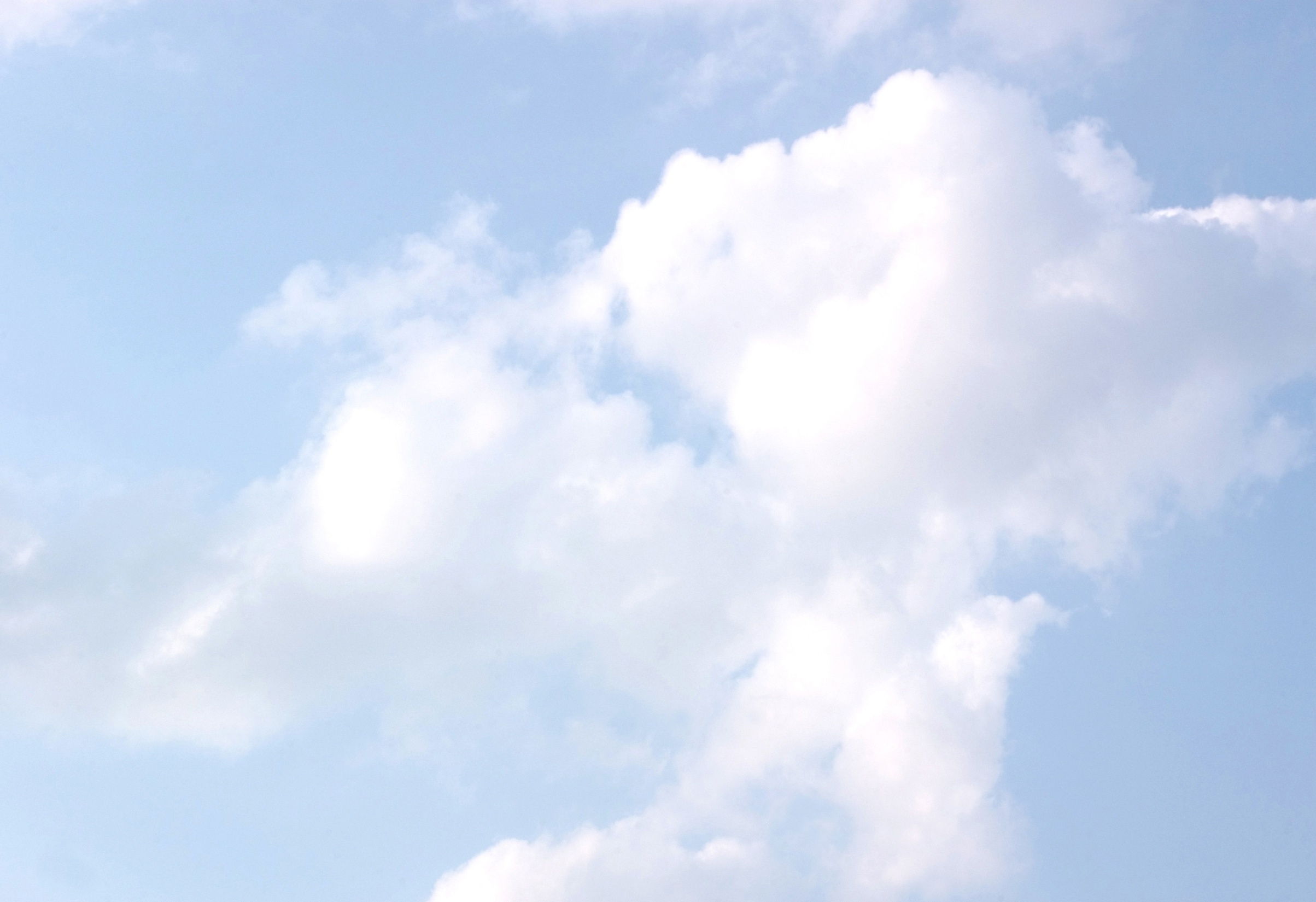 С 1 июня по 31 августа более 3000 человек стали участниками походов, 
экскурсий, туристических слетов, военно-спортивных сборов
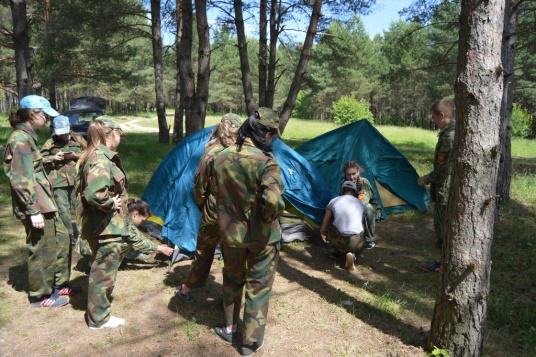 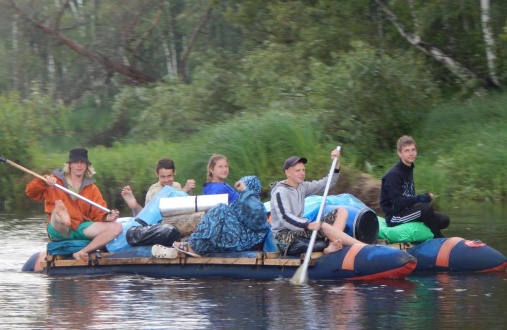 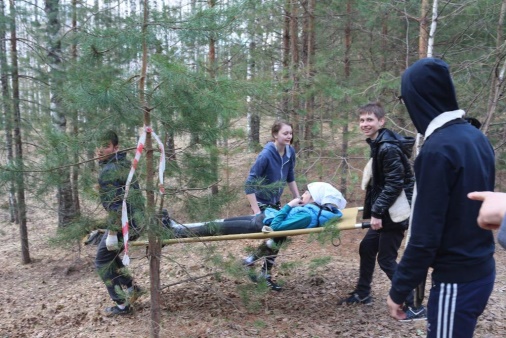 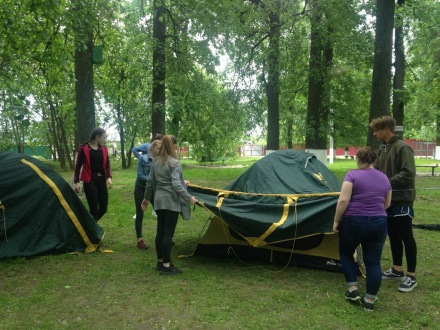 Летняя трудовая практика в МБУ ДО «СЮН»
Общее кол-во учащихся – 1413 чел.
Кол-во посещающих СЮН из 6 школ – 187 чел. (7 классы)
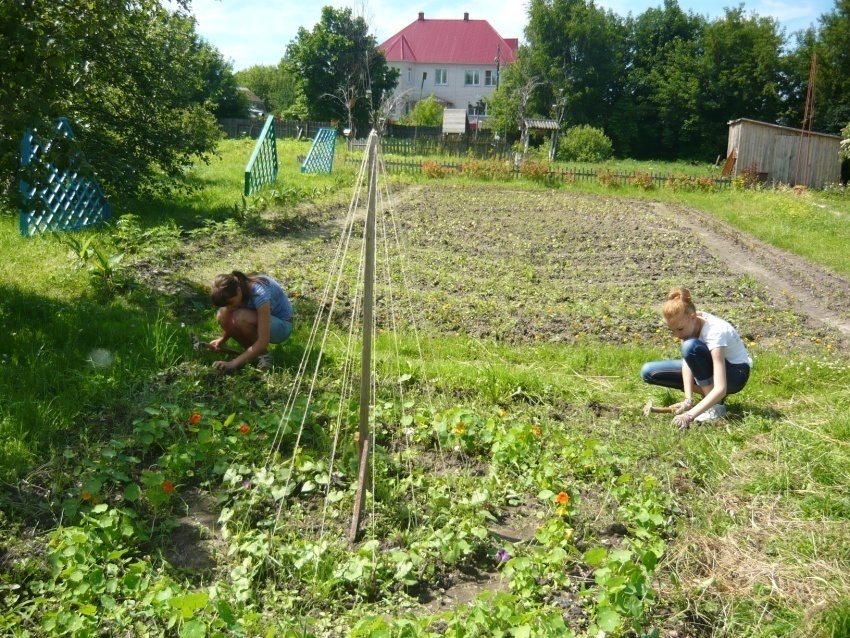 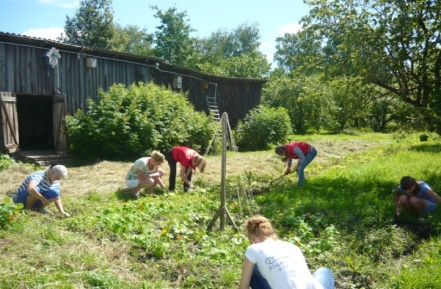 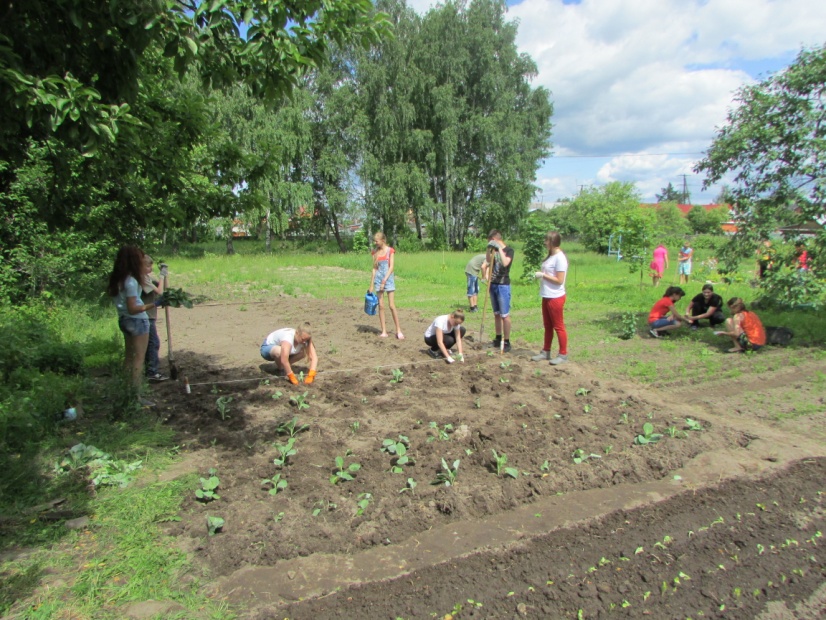 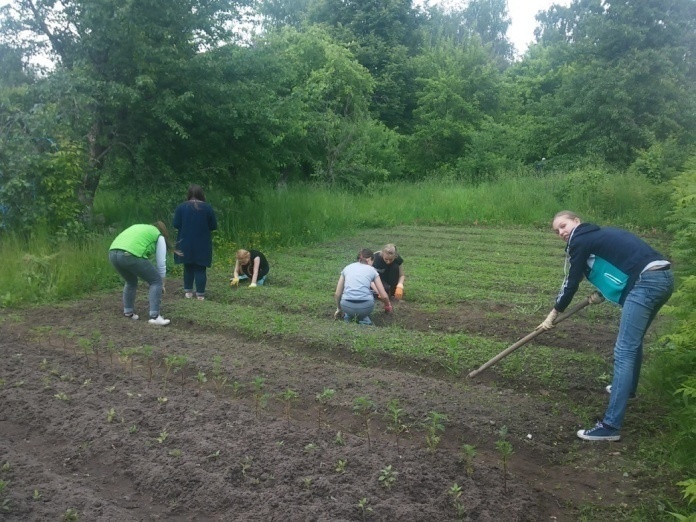 Проведено более 30 профилактических мероприятий 
по предупреждению правонарушений
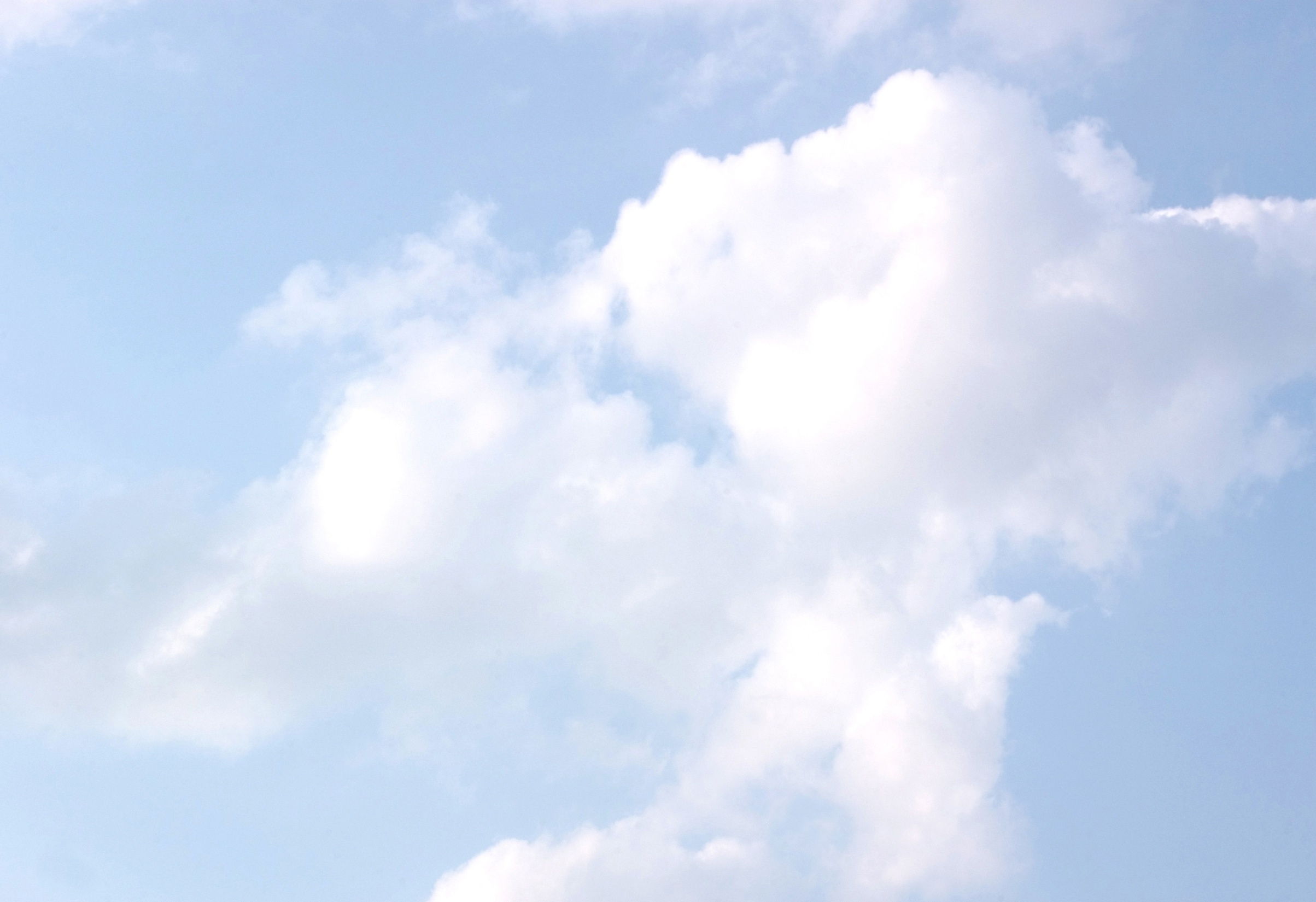 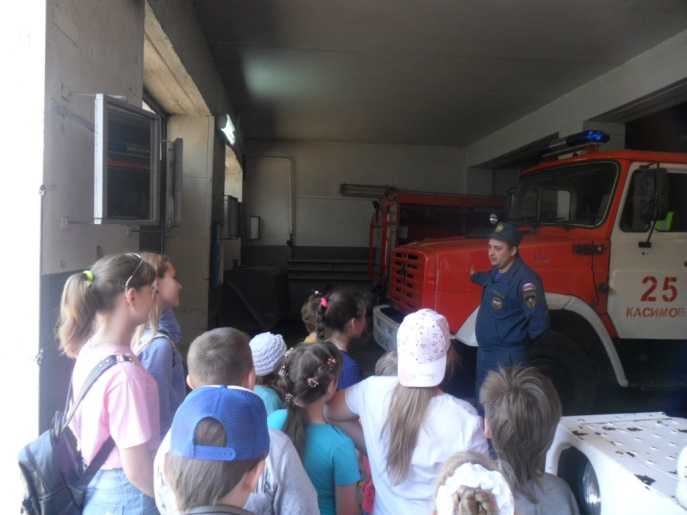 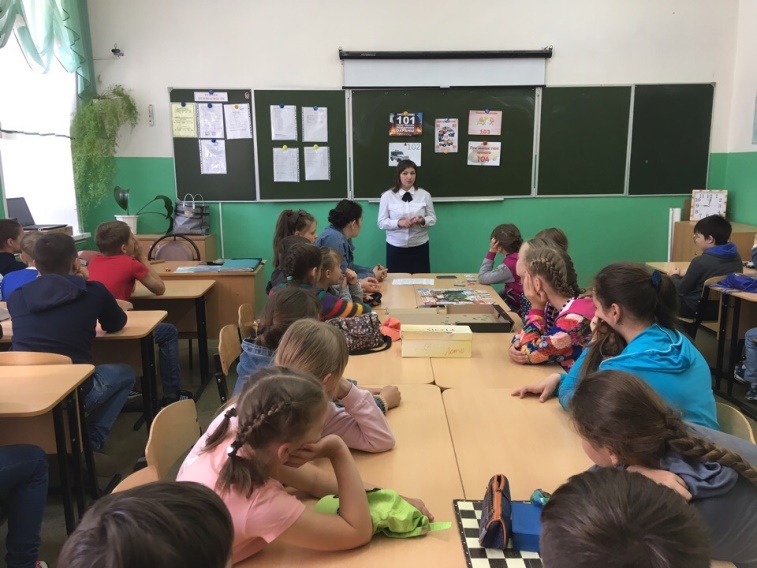 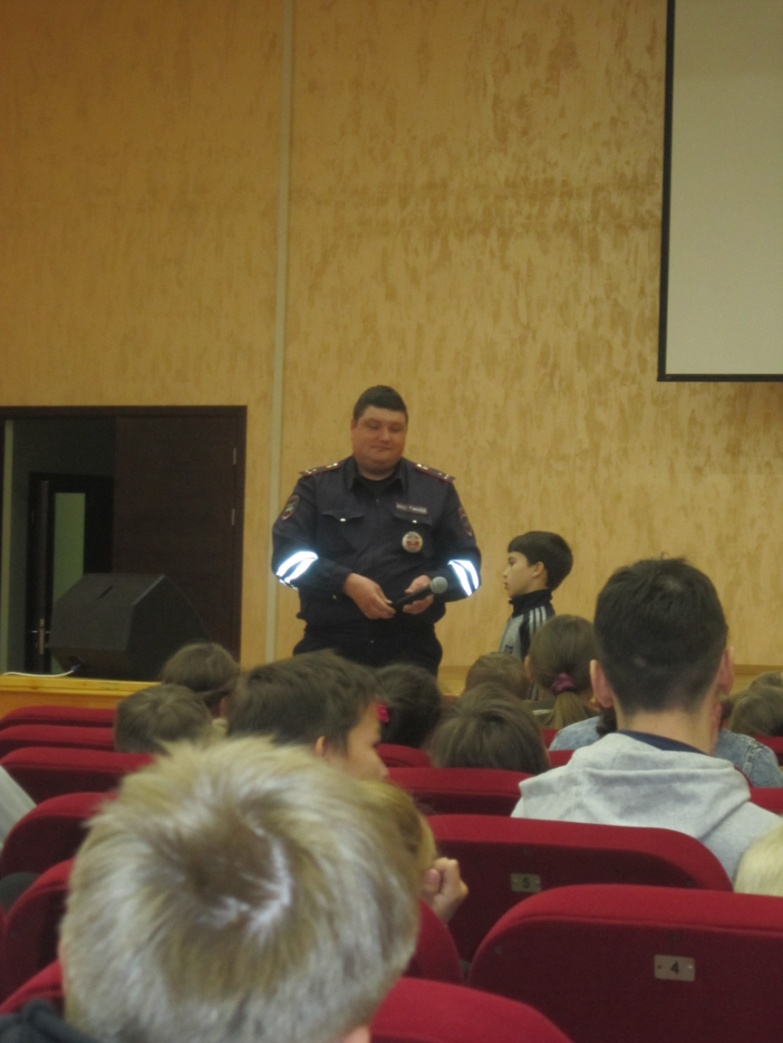 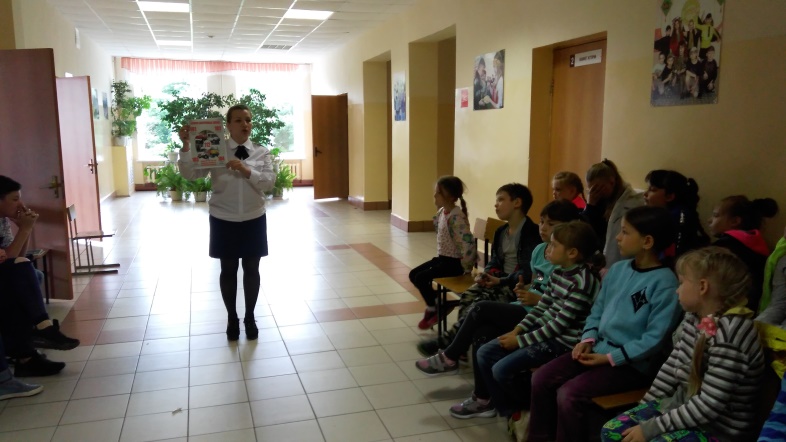 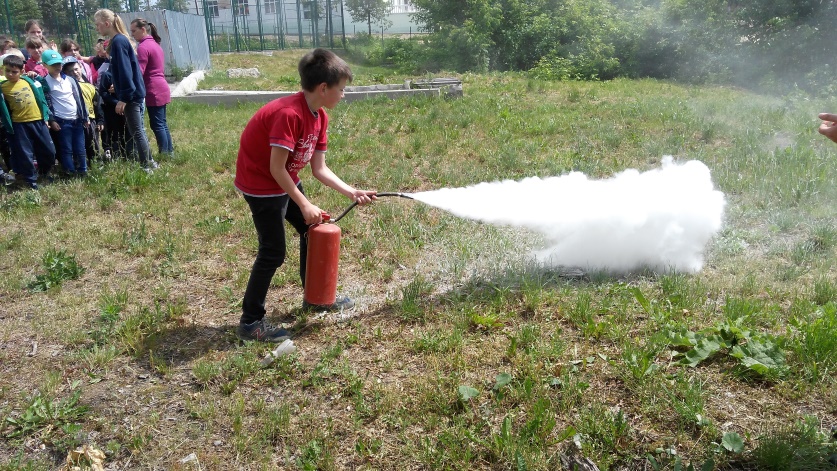 Летняя оздоровительная кампания
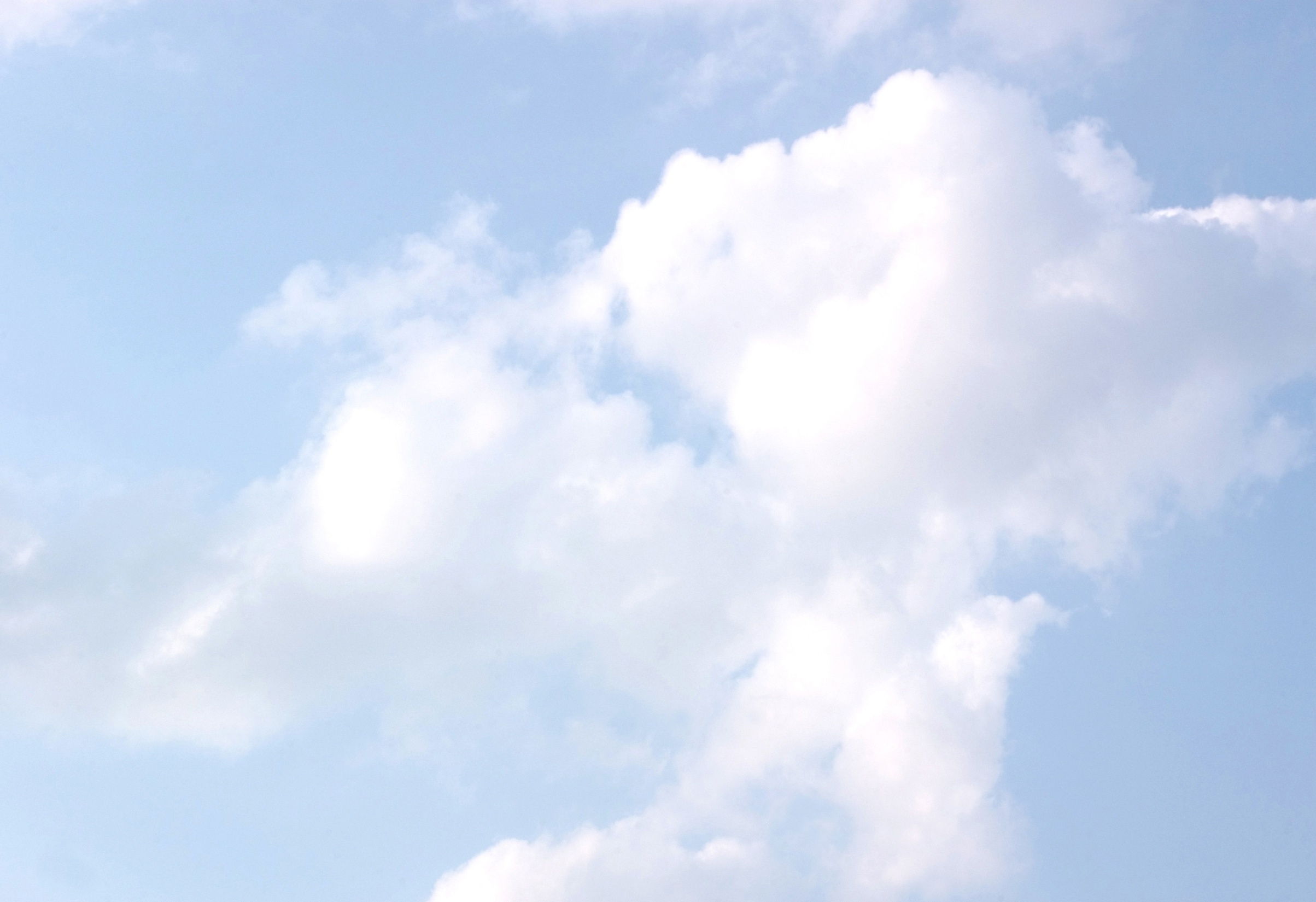 Охват детей и подростков организованным отдыхом и занятостью на территории 
МО-ГО г. Касимов  - более 3 000 человек
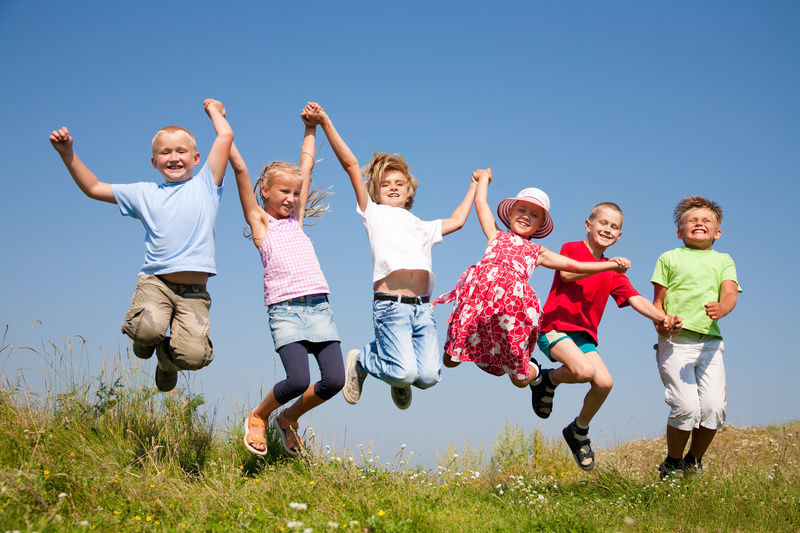 Охват детей и подростков организованным отдыхом и занятостью на территории МО-ГО  
г. Касимов в летний период  2018  г. в сравнении с тем же периодом 2017  года
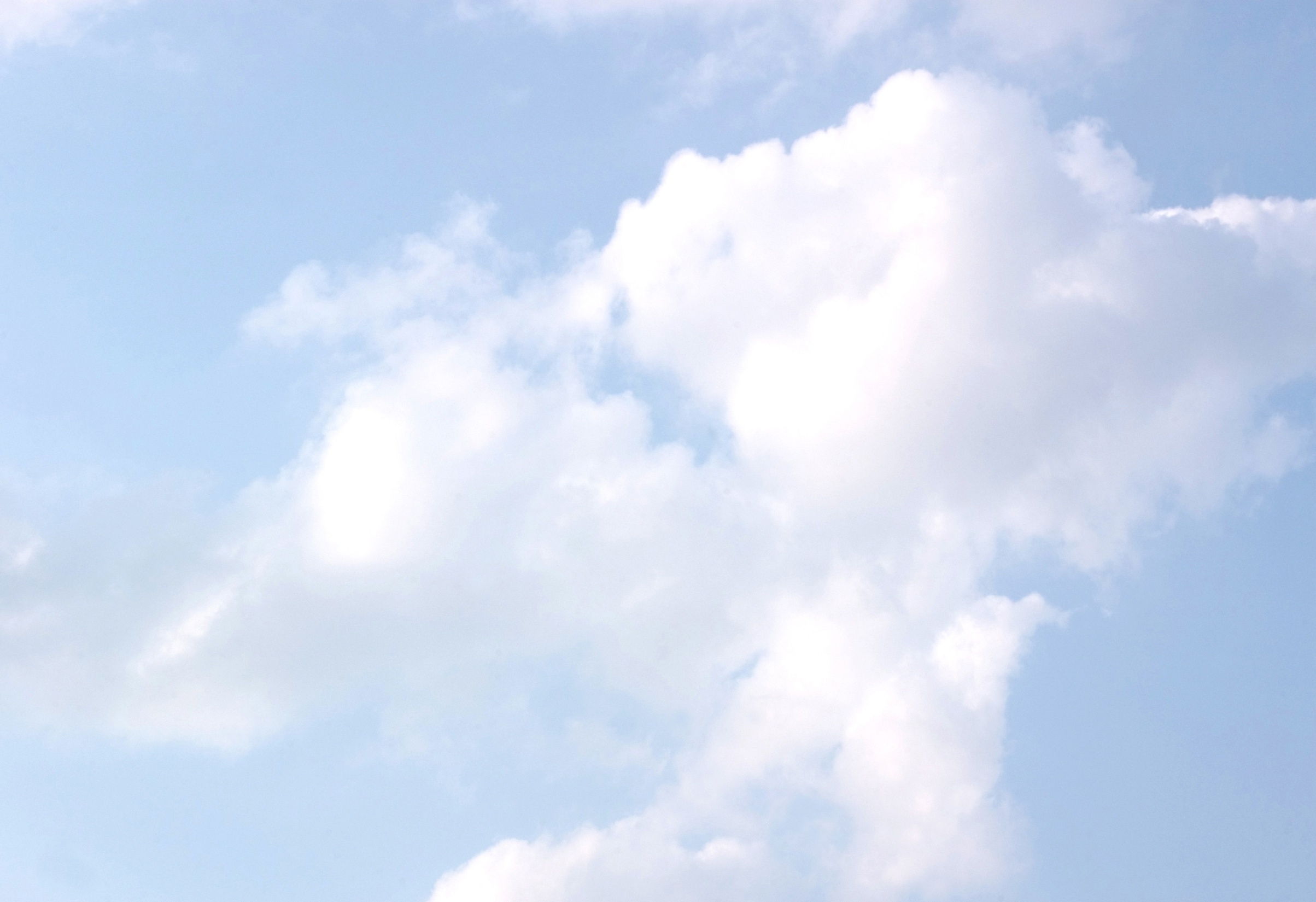 СПАСИБО 
ЗА ВНИМАНИЕ!